سؤال از شيعيان واهل سنت  در دلالت حديث غدير بر امامت
1 -   حديث غدير، چگونه بر امامت وخلافت حضرت علي (ع) دلالت می كند؟ 
2 - آيا علماي اهل سنت ،‌به حديث غدير بر خلافت علي (ع) اعتراف كرده اند؟
3 -  آيا خود حضرت علي  (ع) بر اثبات امامت خويش به  حديث غدير استناد كرده اند؟
4 – آيا تبريك خليفه دوم به علي (ع)  در غدير خم ، وجمله (اَصْبَحْتَ مَولايَ وَمَولىَ كُلِّ 
 مُسْلِمٍ) و يا   (اَصْبَحْتَ الْيَوْمَ وَلِيَّ كُلِّ مُؤْمِن) دلالت  بر خلافت حضرت علي  (ع) نمی‌كند؟
علت جاودانگي حديث غدير چيست؟
اساسي ترين شبهات وهابيت در رابطه با غدير چيست؟
نكته ها و پيام ‌هاي خطبه غدير
پيشينه و فرجام ولايت علي بن ابي طالب (ع)
{وَاسْأَلْ مَنْ أَرْسَلْنَا مِنْ قَبْلِكَ مِنْ رُسُلِنَاَ}  الزخرف:  45.
ابن عساكر تاريخ مدينة دمشق ج42ص241.. .
ثعلبي الكشف و البيان ج8 ص338.. .
خوارزمي المناقب ص 312.. .

{وَقِفُوهُمْ إِنَّهُمْ مَسْئُولُونَ} الصافات: 24
الآلوسي: يسألون عن ولاية علي بن أبي طالب. روح المعاني ج 23 ص 80.. .
ابن حجر مكي الصواعق المحرقه ص429.. .
فهرست موضوعات مهم غدير
شبهات غدير
عناوين غدير
1 - حديث غدير و امامت علي  (ع)
حديث غدير و شبهات وهابيت
1- شبهه ابن تيمية در صحت حديث غدير
2 - كثرة طرق وروات حديث غدير
2- حديث غدير و شكايت جيش يمن
3 - حديث غدير در صحاح وسنن
3- جواب شبهه وهابيت در شكايت جيش يمن
4 - دلالت حديث غديــر بر امامت
4- چرا ولايت علي  (ع) در مكه  صورت نگرفت
5- شبهه وهابيون در كلمه مولي
5 - خطبه غدير در منابع شيعه و سني
6- عدم حضور علي (ع) در غدير
6- احتجاج معصومين (ع)  به حديث غدير
7- تكذيب  «اللهم وال من والاه»
شبهه ابن تيميه در 
صحت حديث غدير
حديث غدير در صحاح و سنن
صحت حديث غدير نزد علماء
1
علماى اهل سنت و تواتر غدير
2
حديث غدير
 و امامت علي 
 (ع)
3
دلالت حديث غدير بر امامت
4
علماي اهل سنت ودلالت حديث غدير
5
خطبه غدير در منابع  سني و شيعه
6
7
غدير و شبهات وهابيت
كثرة حاضرين  در  حادثه غدير
كثرت  
طرق  و  روات  حديث  غدير
كثرة طرق و اسانيد غدير
كثرة صحابه ناقلين حديث غدير
1
2
3
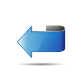 حديث غدير در صحيح مسلم
حديث غدير به روايت ترمذي
حديث غدير به روايت  سنن نسائي
حديث غدير
در صحاح 
وسنن مسانيد
حديث غدير به روايت ابن ماجه
حديث غدير به روايت مسند احمد
حديث غدير به روايت  ابن ابي عاصم و ابن حبان
كثرت  طرق  و  روات  حديث  غدير
استعمال كلمه ولي در خلافت
دعاي  ونفرين بر ياران و مخالفان
هم نوعي ولايت پيامبر(ص)  با علي
حديث غدير با عبارتهاي مختلف
1
تبريك خليفه دوم به علي  (ع)
مناشده حضرت امير  (ع) به غدير
دلالت حديث 
غديــر بر
امامت
استدلال معصومين به حديث غدير
نفرين علي  (ع) بر كتمان كنندگان
علمای اهل سنت ودلالت حديث غدير
ترس محدثان از نقل غديرو فضائل‌علي
خطبه غدير در منابع شيعه و سني
خطبه غدير در كتب شيعه
1
بررسي سندي خطبه غدير
2
خطبه غدير در كتب اهل سنت
3
4
بررسي سندي خطبه غدير
5
پيام خطبه غدير
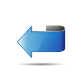 1
شكايت سپاه  يمن انگيزه اصلي حديث غدير
2
ولايت علي  (ع) چرا در مكه  صورت نگرفت
3
مولي به معناي اولي نيست
4
5
تكذيب وهابيت (اللهم وال من والاه وعاد من عاداه
علي  (ع) در غدير حضور نداشت
حديث غدير و شبهات وهابيت
1
شبهه وهابيون در سفر علي  (ع) به يمن
2
پاسخ شبهه وهابيت درسفر  دعوت به اسلام
3
مسافرت علي(ع)  به يمن براي قضاوت
پاسخ به شبهه وهابيت در اين شبهه
4
5
مسافرت علي(ع)  به يمن براي اخذ زكات
حديث غدير و شكايت جيش يمن
مسافرت علي(ع)  سال هشتم هجري بوده
1
شكايت از علي  (ع) در مدينه صورت گرفته
2
3
توطئه صحابه بر ضد علي (ع)
4
5
خشم پيامبر (ص) بر سعايت كنندگان ضد علي
دلالت صريح قضيه بر ولايت علي  (ع)
جواب شبهه وهابيت در شكايت جيش يمن
1
متون منقول مسافرت علي  (ع) براي جمع زكات
2
پاسخ به شبهات وهابيت
مسافرت علي به  يمن براي جمع زكات
نهي پيامبر اكرم (ص) از شكايت از علي  (ع)
1
ايذاي علي (ع)  ايذاي پيامبر(ص)  است
2
3
شكا يت قبل از مراسم حج بود
در خطبه غدير اشاره به شكايت نشده
قضيه غدير به دستور خداوند بوده
4
5
6
7
8
وقوع شكايت در مدينه
صحابه اظهار ندامت نكردند
دلالت غدير بر ولايت علي  (ع) علي اي حال
جواب شبهات وهابيت در سفرعلي  (ع) براي جمع زكات
1
زمينه سازي غدير در خطبه هاي مكه
2
دلهره پيامبر اكرم (ص) از مخالفت مردم با ولايت علي
3
دلهره پيامبر از چه كساني بود؟  و چرا ؟
پيامبر (ص)  تابع وحي است
4
5
تمام فتنه ها از مدينه برخواهد خواست
چرا ولايت علي  (ع) در مكه  صورت نگرفت
1
وهابيون كلمه مولي به معناي اولی نيامده
2
قول لغويين در استعمال مولي به معناي اولي
3
قول مفسران بر آمدن مولي به معناي اولی
شبهه وهابيون در كلمه مولي
1
علي  (ع) در غدير حضور نداشت
2
حضور علي در غدير به نقل صحيحين
3
اقوال علماي اهل سنت در رد نظريه فوق
شبهه وهابيون در عدم حضور علي  (ع) در غدير
سخن ابن تيميه در تكذيب «اللهم وال من والا»
1
سي نفر از صحابه آن را نقل كرده‌اند
2
3
نقل حديث توسط علماي قبل از ابن تيميه
اعتراف  علماي قبل از ابن تيميه به صحت سند
اعتراف  علماي بعد از ابن تيميه به صحت سند
4
5
6
7
8
اختصاص بابي مستقل به اين جمله از روايت غدير
ذكر حديث ،‌ توسط  علماي بعد از ابن تيميه
علماء اهل سنت و رد سخن ابن تيميه
وهابيت وتكذيب  «اللهم وال من والاه وعاد من عاداه»
شبهه ابن تيميه 
در صحت 
حديث غدير
شبهه ابن تيميه در صحت حديث غدير
قال ابن تيمية: وأما قوله من كنت مولاه فعلي مولاه فليس هو في الصحاح لكن هو مما رواه العلماء وتنازع الناس في صحته فنقل عن البخاري وإبراهيم الحربي وطائفة من أهل العلم بالحديث أنهم طعنوا فيه وضعَّفوه، ونُقل عن أحمد بن حنبل أنه حسّنه كما حسّنه الترمذي. وقد صنَّف أبو العباس بن عُقْدَة مصنَّفا في جميع طرقه.


قال ابن تيمية: قال (ابن حزم): قال:  «وأما «من كنت مولاه فعليّ مولاه» فلا يصح من طريق الثقات اصلاً.
منهاج السنة النبوية  ج 7   ص 319 ،  نشر : مؤسسة قرطبة
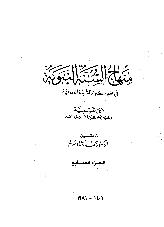 منهاج السنة النبوية  ج 7   ص 320 نشر : مؤسسة قرطبة
شبهه ابن تيميه در صحت حديث غدير
أقول قد خان ابن تيمية في نقل كلام ابن حزم حيث  قال في أول كلامه:  والذي يقع في نفوسنا دون أن نقطع به ولا نخطيء من خالفنا في ذلك...
وأما من كنت مولاه فعلى مولاه فلا يصح من طريق الثقات أصلا وأما سائر الأحاديث التي تتعلق بها الرافضة فموضوعة يعرف ذلك من له أدنى علم بالأخبار ونقلتها
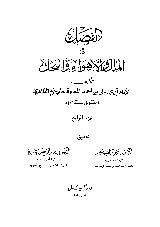 الفصل في الملل والأهواء والنحل ج 4 ص 116 ، نشر : دار الصادر - بيروت
حديث غدير،  در صحيح مسلم
قال مسلم: حَدَّثَنِي زُهَيْرُ بْنُ حَرْب، وَشُجَاعُ بْنُ مَخْلَد، جَمِيعًا عَنِ ابْنِ عُلَيَّةَ، قَالَ زُهَيْرٌ حَدَّثَنَا إِسْمَاعِيلُ بْنُ إِبْرَاهِيمَ، حَدَّثَنِي أَبُو حَيَّانَ، حَدَّثَنِي يَزِيدُ بْنُ حَيَّانَ، قَالَ انْطَلَقْتُ أَنَا وَحُصَيْنُ، بْنُ سَبْرَةَ وَعُمَرُ بْنُ مُسْلِم إِلَى زَيْدِ بْنِ أَرْقَمَ ...  قال: قَامَ رَسُولُ اللَّهِ صلى الله عليه وسلم يَوْمًا فِينَا خَطِيبًا بِمَاءٍ يُدْعَى خُمًّا بَيْنَ مَكَّةَ وَالْمَدِينَةِ فَحَمِدَ اللَّهَ وَأَثْنَى عَلَيْهِ وَوَعَظَ وَذَكَّرَ ثُمَّ قَالَ «أَمَّا بَعْدُ أَلاَ أَيُّهَا النَّاسُ فَإِنَّمَا أَنَا بَشَرٌ يُوشِكُ أَنْ يَأْتِيَ رَسُولُ رَبِّي فَأُجِيبَ وَأَنَا تَارِكٌ فِيكُمْ ثَقَلَيْنِ أَوَّلُهُمَا كِتَابُ اللَّهِ فِيهِ الْهُدَى وَالنُّورُ فَخُذُوا بِكِتَابِ اللَّهِ وَاسْتَمْسِكُوا بِهِ» . فَحَثَّ عَلَى كِتَابِ اللَّهِ وَرَغَّبَ فِيهِ ثُمَّ قَالَ «وَأَهْلُ بَيْتِي أُذَكِّرُكُمُ اللَّهَ فِي أَهْلِ بَيْتِي أُذَكِّرُكُمُ اللَّهَ فِي أَهْلِ بَيْتِي أُذَكِّرُكُمُ اللَّهَ فِي أَهْلِ بَيْتِي».
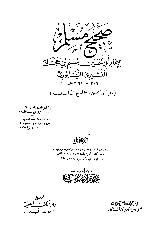 صحيح مسلم ج 7 ص 123، ح 6119، باب فضائل علي بن أبي طالب
حديث  غدير  به روايت  ابن ماجة
أخرج ابن ماجه في سننه بسند صحيح عن البراء بن عازب، قال: «أقبلنا مع رسول الله’ في حجته التي حج، فنزل في بعض الطريق، فأمر الصلاة جامعة، فأخذ بيد علي رضي الله عنه، فقال: ألست أولى بالمؤمنين من أنفسهم؟ قالوا: بلى، قال: ألست أولى بكل مؤمن من نفسه؟ قالوا: بلى، قال: فهذا ولي من أنا مولاه، اللهم وال من والاه، اللهم عاد من عاداه».


وقال الألباني أيضاً في تعليقه على الحديث: «صحيح».
سنن ابن ماجه: ج1 ص43 ح 116  تحقيق : محمد فؤاد
 عبد الباقي  دار النشر : دار الفكر - بيروت
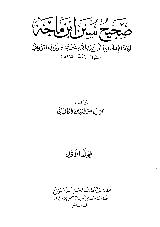 سنن ابن ماجه : ج1 ص43 بتعليق الألباني
حديث غدير  به روايت  ترمذي ت 279
حدثنا محمد بن بَشَّارٍ حدثنا محمد بن جَعْفَرٍ حدثنا شُعْبَةُ عن سَلَمَةَ بن كُهَيْلٍ قَال سمعت أَبَا الطُّفَيْلِ يحدث عن أبي سَرِيحَةَ أو زَيْدِ بن أَرْقَمَ شَكَّ شُعْبَةُ عن النبي صلى الله عليه وسلم قال من كنت مَوْلَاهُ فَعَلِيٌّ مَوْلَاهُ قال أبو عِيسَى: هذا حَدِيثٌ حَسَنٌ صحيح
سنن الترمذي  ج 5   ص 633 ، ح 3713 تحقيق : أحمد محمد شاكر 
دار النشر : دار إحياء التراث العربي - بيروت .
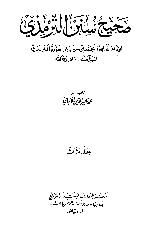 تصحيح  سند الرواية
قال الألباني: «صحيح».



وقال أيضاً: «أخرجه الترمذي، قال: حديث حسن صحيح، قلت: وإسناده صحيح على شرط الشيخين».



وقد أخرج هذا الحديث أحمد بن حنبل بسند صحيح.
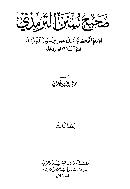 صحيح سنن الترمذي: ج5 ص633
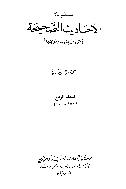 سلسلة الأحاديث الصحيحة: ج4 ص331
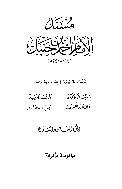 مسند أحمد بن حنبل : ج5 ص366
حديث غدير  در سنن  نسائي
روی النسائي المتوفی 303:  عن زيد بن أرقم قال : قام رسول الله صلى الله عليه وسلم فحمد الله وأثنى عليه ثم قال ألستم تعلمون أني أولى بكل مؤمن من نفسه قالوا بلى نحن نشهد لانت أولى بكل مؤمن من نفسه قال فإني من كنت مولا فهذا مولاه أخذ بيد علي.

حديث عميرة بن سعد: أنه سمع عليا وهو ينشد في الرحبة من سمع رسول الله صلى الله عليه وسلم يقول من كنت مولاه فعلي مولاه فقام بضعة عشر فشهدوا
السنن الكبرى ج 5 ص 131ح  8469 ، نشر : دار الكتب العلمية بيروت - 1411
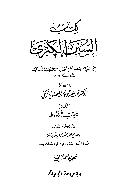 السنن الكبرى  ج 5 ص 131 ح 8470
حديث غدير  در خصائص  نسائي
وأخرج النسائي بسند صحيح عن زيد بن أرقم قال: لمّا رجع رسول اللّه صلى اللّه عليه وسلم من حجّة الوداع ونزل غدير خم ... قال:  «كأنّي قد دعيت فأجبت، وإنّي تارك فيكم الثقلين، أحدهما أكبر من الآخر: كتاب اللّه وعترتي أهل بيتي، فانظروا كيف تخلّفوني فيهما، فإنّهما لن يفترقا حتى يردا عليّ الحوض. ثمّ قال:  إنّ اللّه مولاي وأنا وليّ كلّ مؤمن.ثمّ إنّه أخذ بيد عليّ  رضي اللّه عنه  وقال :  من كنت وليّه فهذا وليّه، اللّهم وال من والاه، وعاد من عاداه».
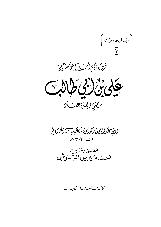 خصائص أمير المؤمنين  (ع) : ص96 ح 79 - مكتبة المعلا - الكويت
حديث غدير  به روايت احمد بن حنبل
أخرج أحمد بن حنبل بسند صحيح عن براء بن عازب قال: نزلنا مع رسول اللّه (ص) بواد يقال له: وادي خم... فخطبنا... فقال: «ألستم تعلمون ؟ ألستم تشهدون أنّي أولى بكلّ مؤمن من نفسه ؟ قالوا: بلى، قال:  فمن كنت مولاه فإنّ عليّا مولاه، اللّهم عاد من عاداه، ووال من والاه».
مسند أحمد: ج5 ص 501 ح 18838، دار إحياء التراث العربي
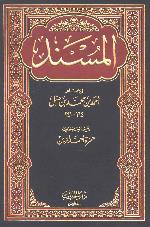 حديث غدير  به نقل ابن ابي عاصم وابن حبان
قد ذكر حديث الغدير ابن أبي عاصم في كتاب السنة وقال الألباني في ذيله:  من كنت مولاه فعلي مولاه ، اللهم وال من والاه ، وعاد من عاداه ، وهو حديث صحيح غاية ، جاء من طرق جماعة من الصحابة خرجت أحاديث سبعة منهم ، ولبعضهم أكثر من طريق واحد ، وقد خرجتها كلها وتكلمت على أسانيدها في سلسلة الأحاديث الصحيحة (1750) .



ذكر ابن حبان  في صحيحه حديث أبي الطفيل في المناشدة
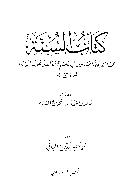 السنة لابن أبي عاصم  ص 552 تحقيق : بقلم : محمد ناصر الدين الألباني
، ناشر : المكتب الإسلامي - بيروت – لبنان -  1413 - 1993 م.
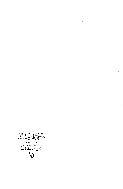 صحيح ابن حبان ج 15 ص 376 ، تحقيق : شعيب الأرنؤوط 
 نشر : مؤسسة الرسالة - 1414 - 1993 م.
من كنت مولاه فعلي مولاه
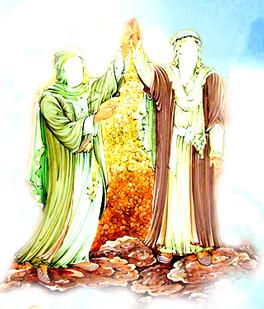 من كنت وليَّه فعليٌ وليُّه
كثرة حاضرين  در  حادثه غدير
كثرت  
طرق  و  روات  حديث  غدير
كثرة طرق و اسانيد غدير
كثرة صحابه ناقلين حديث غدير
1
2
3
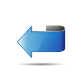 كثرة حاضرين  در  حادثه غدير
قال أبو المظفّر سبط ابن الجوزي الحنفي المتوفّى 654: اتّفق علماء السير أنّ قصّة الغدير كانت بعد رجوع رسول اللّه (صلى اللّه عليه وآله ) من حجّة الوداع في الثامن عشر من ذى الحجّة ، وكان معه من الصحابة والأعراب وممّن يسكن حول مكّة والمدينة مائة وعشرون ألفا ، وهم الذين شهدوا معه حجّة الوداع ، وسمعوا منه «من كنت مولاه فعلى مولاه».
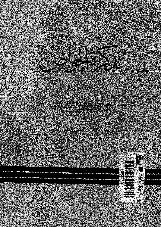 تذكرة الخواص: ، ص 57 ، نشر ذوي القربی – 1427 .
كثرة حاضرين  در  حادثه غدير
عن عائشة أن رسول الله ( صلى الله عليه وسلم عام حجة الوداع خرج إلى الحج ) في تسعين ألفا ويقال مائة ألف وأربعة عشر ألفا ويقال أكثر من ذلك



ثم خرج إلى الحج وحضر معه نحو من مائة ألف وأربعة وعشرون ألفا
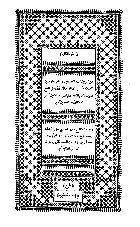 شرح الزرقاني على موطأ الإمام مالك ج 2 ص 341 محمد بن عبد الباقي بن يوسف الزرقاني
حجة الله البالغة ج1ص876، الإمام أحمد المعروف بشاه ولي الله ابن عبد الرحيم الدهلوي
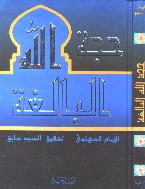 كثرة حاضرين  در  حادثه غدير
قال الحلبي: ... كان معه جموع لا يعلمها إلا الله تعالى قيل كانوا أربعين ألفا وقيل كانوا سبعين ألفا وقيل كانوا تسعين ألفا وقيل كانوا مائة ألف وأربعة عشرة ألفا وقيل وعشرين ألفا وقيل كانوا أكثر من ذلك

قال فريد وجدي: حج رسول الله (ص) بالناس في السنه العاشرة من الهجرة ... وكان مع رسول الله (ص)  في تلك السنة نحو من تسعين ألف.
السيرة الحلبية ج 3 ص 308
دائرة المعارف لفريد وجدي : ج 3 ص 542
برگشتن و رسیدن حجاج به غدیر
عن سعد أنه قال كنا مع رسول الله(ص) بطريق مكة وهو متوجه إليها فلما بلغ غدير خم وقف الناس ثم رد من مضى ولحقه من تخلف



يعقوب بن جعفر بن أبي كثير الأنصاري المدني مقبول من التاسعة س
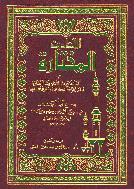 الأحاديث المختارةج3ص213 ، أبو عبد الله محمد بن عبد الواحد بن أحمد الحنبلي المقدسي
تقريب التهذيب ج1 ص607 ، أحمد بن علي بن حجر أبو الفضل العسقلاني الشافعي
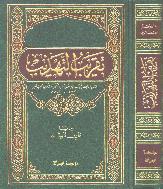 كثرة طرق و اسانيد غدير
قال ابن حجر: «واعتنى بجمع طرقه أبو العباس ابن عقدة، فأخرجه من حديث سبعين صحابياً أو أكثر».



قال  الذهبي: «رأيت مجلداً من طرق الحديث لابن جرير، فاندهشت له ولكثرة تلك الطرق».
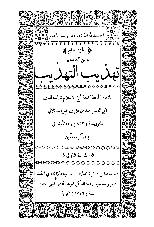 تهذيب التهذيب: ج7 ص297.
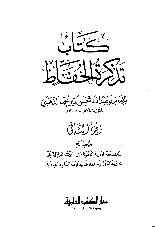 تذكرة الحفاظ: ج2 ص713
كثرة طرق و اسانيد غدير
وقال الذهبي أيضاً: «قلت: جَمَعَ طرق حديث غدير خم في أربعة أجزاء، رأيت شطره، فبهرني سعة رواياته، وجزمت بوقوع ذلك». 


قال ابن كثير: «أبو جعفر بن جرير الطبري... وقد رأيت له كتاباً جمع فيه أحاديث غدير خم في مجلدين ضخمين، وكتاباً جمع فيه طريق حديث الطير».
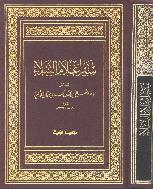 سير أعلام النبلاء، ج14 ص277
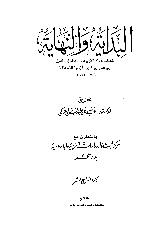 البداية والنهاية: ج11 ص167
كثرة صحابه ناقلين حديث غدير
سمع رسول الله يقول يوم غدير خم لما قام فقام إليه ثلاثة عشر رجلا فشهدوا 





سمع رسول الله يقول يوم غدير خم لما قام فقام ثلاثة عشر رجلا فشهدوا رواه البزار 
ورجاله رجال الصحيح غير فطر بن خليفة وهو ثقة
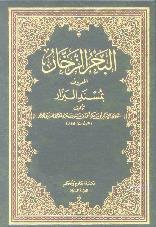 البحر الزخار مسند البزار  ج 3   ص 35، أبو بكر أحمد بن عمرو بن عبد الخالق البزار
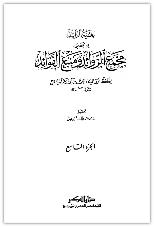 مجمع الزوائد ومنبع الفوائد ج9ص105، علي بن أبي بكر الهيثمي
كثرة صحابه ناقلين حديث غدير
ينتهي إلى أبي الطفيل عن سبعة عشر رجلاً.  



اثْنَا عشر بدريا فشهدوا



قام فشهد قال عبدالرحمن فقام اثنا عشر بدريا
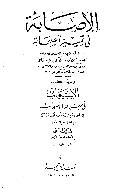 ابن حجر، الإصابة: ج4 ص156.
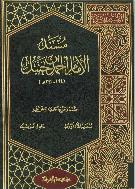 مسند الإمام أحمد بن حنبل ج1 ص88 ، أحمد بن حنبل أبو عبدالله الشيباني
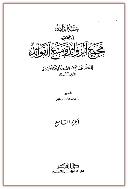 مجمع الزوائد ومنبع الفوائد ج9ص105، علي بن أبي بكر الهيثمي
كثرة صحابه ناقلين حديث غدير
قلت: و هو صحيح بمجموع الطريقين عنه ، و فيهما أن الذين قاموا اثنا عشر . زاد في الأولى : بدريا
 


فقام إثنا عشر بدريا فشهدوا... إسناده لا بأس به 



فشهد قال عبد الرحمن فقام اثنا عشر بدريا
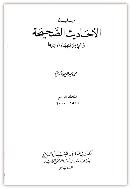 السلسلة الصحيحة المجلدات الكاملة ج4 ص249 محمد ناصر الدين الباني
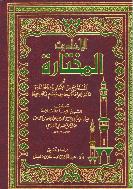 الأحاديث المختارة ، ج2ص81  أبو عبد الله محمد بن عبد الواحد بن أحمد الحنبلي المقدسي
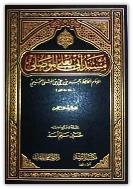 مسند أبي يعلى ج1 ص429 ، أحمد بن علي بن المثنى أبو يعلى الموصلي التميمي حسين سليم أسد
كثرة صحابه ناقلين حديث غدير
وينتهي سعيد بن وهب عن ستة رجلاً.



وعن سعيد بن وهب قال نشد علي عليه السلام الناس فقام خمسة أو ستة من أصحاب النبي فشهدوا أن رسول الله قال من كنت مولاه فعلي مولاه رواه أحمد ورجاله رجال الصحيح
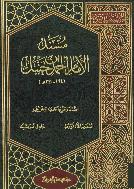 مسند أحمد: ج1 ص88
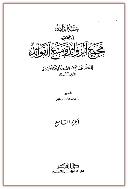 مجمع الزوائد ومنبع الفوائد ج9ص104، علي بن أبي بكر الهيثمي
كثرة صحابه ناقلين حديث غدير
وينتهي إلى زياد بن أبي زياد عن اثني عشر بدرياً.  وإلى عبد الرحمن بن أبي ليلى عن اثني عشر رجلاً. وينتهي إلى عبد خير وعمرو ذي مُرة وحَبة العُرَني، عن اثني عشر رجلاً . 


وإلى أبي هريرة وأنس وأبي سعيد عن تسعة رجال.



وينتهي إلى أبي قِلابة، عن بضعة عشر رجلاً.
لاحظ: ابن المغازلي، مناقب ابن المغازلي: ص20
لاحظ: الهيثمي، مجمع الزوائد: ج9 ص708
الدولابي، الكنى والأسماء: ج2 ص61.
كثرة صحابه ناقلين حديث غدير
قال الأميني: «وقد رواه أحمد بن حنبل من أربعين طريقاً، 
وابن جرير الطبري من نيف وسبعين طريقاً، 
وابن عقدة من مائة وخمس طرق، 
وأبو سعيد السجستاني من مائة وعشرين طريقاً، 
وأبو بكر الجُعابي من مائة وخمس وعشرين طريقاً، 
وفي تعليق هداية العقول (ص30) عن الأمير محمد اليمني أحد شعراء الغدير في القرن الثاني عشر: أن له مائة وخمسين طريقاً». 

«وقال العلوي الهدار في القول الفصل (ج1ص 445): كان الحافظ أبو العلاء العطار الهمداني يقول: أروي هذا الحديث بمائتين وخمسين طريقاً».
لاحظ: كتاب الغدير، الأميني: ج1 ص41 ـ 144.
كتاب الغدير: ج1 ص158
من كنت مولاه فعلي مولاه
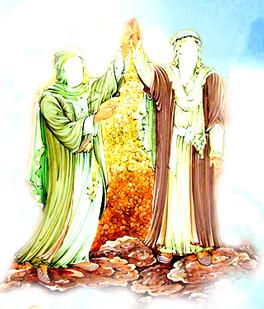 من كنت وليَّه فعليٌ وليُّه
شهادت علماي اهل سنت بر صحت حديث
1 - أبو عيسى الترمذي صاحب الصحيح م279؛ قال بعد أن أخرجه: هذا حديث حسن صحيح. 



2 - أبو جعفر الطحاوي م279؛ فإنّه قال بعد أن رواه: فهذا الحديث صحيح الإسناد، ولا طعن لأحد في رواته.



3 - ابن عبد البَرّ القُرْطُبي المتوفى سنة 463؛ فإنّه قال بعد أحاديث منها حديث الغدير: هذه كلّها آثار ثابتة.
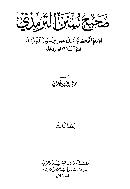 صحيح الترمذي: 2  ص  298
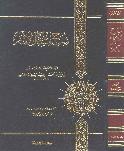 مشكل الآثار: 2 ص 308
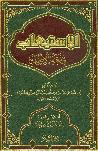 الإستيعاب: 2 ص 273
شهادت علماي اهل سنت بر صحت حديث
4 - الحاكم النيسابوري المتوفى سنة 405، حيث أخرجه بعدّة طرق وصحّحها. 


5 - الذهبي المتوفّى سنة 748  قال ابن كثير :  قال شيخنا أبو عبد اللّه الذهبي: هذا حديث صحيح.


6 - ابن حجر العسقلاني المتوفى سنة 852 قال: وكثير من أسانيدها صحاح وحسان.
المستدرك على الصحيحين: 3 ص 109
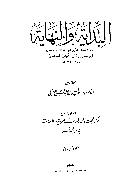 البداية والنهاية: 5 ص 209
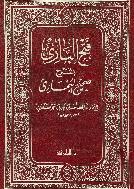 فتح الباري: 7 ص 61
شهادت علماي اهل سنت بر صحت حديث
8 - الفقيه ضياء الدين المقبلي المتوفى 1108،  ذكر ه من الأحاديث المتواترة المفيدة للعلم وقال : إن لم يكن معلوما فما في الدين معلوم. 


9 - ميرزا محمد البدخشي، الذي كان حيّا 1126، قال:  حديث صحيح مشهور ولم يتكلّم في صحّته إلا متعصّب جاحد لا اعتبار بقوله . 

10 - الآلوسي البغدادي المتوفى 1270، قال : نعم ثبت عندنا أنّه صلى اللّه عليه وسلم 
قاله في حقّ الأمير هناك: من كنت مولاه فعلي مولاه.
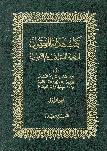 الأبحاث المسدّدة في الفنون المتعدّدة: 122
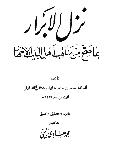 نزل الأبرار: ص 54
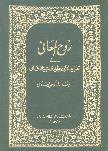 روح المعاني: ج 6 ص 61
من كنت مولاه فعلي مولاه
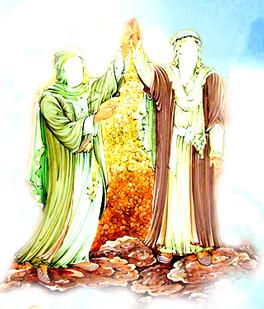 من كنت وليَّه فعليٌ وليُّه
شهادت علماي اهل سنت بر تواتر حديث
1 ـ أبو حامد الغزالي المتوفى 505، قال: وأجمع الجماهير على متن الحديث من  خطبته في يوم غدير خمّ باتّفاق الجميع. 


أبو المكارم علاء الدين السمناني المتوفى 736، قال في العروة: «وهذا حديث متفق على صحته»


2 - الذهبي المتوفّى سنة 748 قال ابن كثير: قال شيخنا الحافظ أبو عبد اللّه الذهبي: الحديث متواتر، أتيّقن أنّ رسول اللّه قاله.
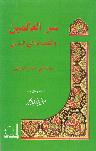 سرّ العالمين: 21
العروة لأهل الخلوة، ص422
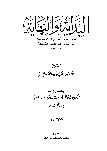 البداية والنهاية: ج5 ص 233
شهادت علماي اهل سنت بر تواتر حديث
3 - ابن الجزري شمس الدين المتوفى سنة 833، قال: «صحيح عن وجوه كثيرة، متواتر عن أمير المؤمنين علي، وهو متواتر أيضاً عن النبي، رواه الجم الغفير عن الجم الغفير، ولا عبرة بمن حاول تضعيفه ممن لا اطلاع له في هذا العلم. 


4 - قال زين الدين المنّاوي المتوفى 1013 : قال حديث متواتر.
أسنى المطالب، 48
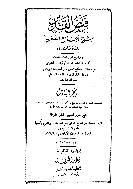 فيض القدير:  ج 6 ص 218
شهادت علماي اهل سنت بر تواتر حديث
5 – قال الملا علي القاري المتوفى سنة 1014: «والحاصل: أن هذا الحديث صحيح لا مرية فيه، بل بعض الحفاظ عده متواتراً، إذ في رواية أحمد أنه سمعه من النبي(ص) ثلاثون صحابياً، وشهدوا به لعلي لما نوزع أيام خلافته».




6 - قال العجلوني المتوفى 1162: «فالحديث متواتر أو مشهور».
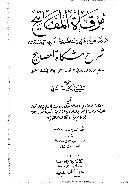 مرقاة المفاتيح، ج11 ص248
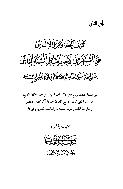 كشف الخفاء، ج2 ص274
شهادت علماي اهل سنت بر تواتر حديث
7 - قال الألباني المتوفى: 1420: «وجملة القول أن حديث الترجمة حديث صحيح بشطريه، بل الأول متواتر عنه (صلى الله عليه وسلم)، كما يظهر لمن تتبع أسانيده وطرقه».



8 - قال الشيخ شعيب الأرنؤوط في تعليقه على مسند أحمد: «له شواهد كثيرة تبلغ حد التواتر».
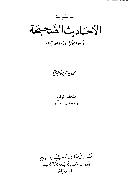 السلسلة الصحيحة، ج4 ص3430
مسند أحمد، ج1 ص330، تحقيق شعيب الأرنؤوط
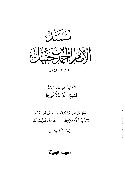 شهادت علماي اهل سنت بر تواتر حديث
قال ابن تيميه: وأما من أنكر ما ثبت بالتواتر والإجماع فهو كافر.




قال محمد بن عبدالوهاب: ومن أنكر ذلك فقد أنكر المتواتر وحال منكره معلوم أقل مراتبه أن يكون فاسقاً .
مجموع الفتاوى  ج 1   ص 109، نشر : مكتبة ابن تيمية
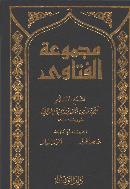 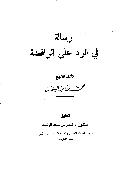 رسالة في الرد على الرافضة  ج 1   ص 41، نشر : مطابع الرياض
شهادت علماي اهل سنت بر تواتر حديث
في الفتاوى الهندية: في الْخُلَاصَةِ وَمَنْ أَنْكَرَ الْمُتَوَاتِرَ فَقَدْ كَفَرَ وَمَنْ أَنْكَرَ الْمَشْهُورَ يَكْفُرُ عِنْدَ الْبَعْضِ .



برخی از عقائد کفريه: انكار كردن نصوص يعني آيات و احاديث متواتر
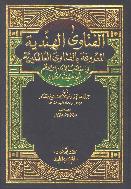 الفتاوى الهندية  ج 2   ص 265 ، نشر : دار الفكر - 1411هـ - 1991م
احسن المقصود فی توحيد المعبود ص108
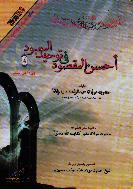 من كنت مولاه فعلي مولاه
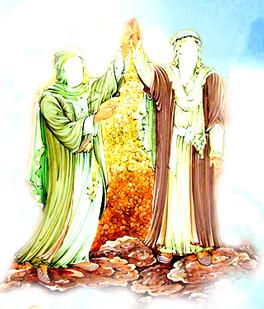 من كنت وليَّه فعليٌ وليُّه
استعمال كلمه ولي در خلافت
هم نوعي ولايت پيامبر(ص)  با علي
دعاي  ونفرين بر ياران و مخالفان
حديث غدير با عبارتهاي مختلف
تبريك خليفه دوم به علي  (ع)
دلالت حديث 
غديــر بر
امامت
مناشده حضرت امير  (ع) به غدير
نفرين علي  (ع) بر كتمان كنندگان
علمای اهل سنت ودلالت حديث غدير
ترس محدثان از نقل غديرو فضائل‌علي
هم نوعي ولايت رسول اكرم (ص) با ولايت علي  (ع)
ولايت حضرت علي  (ع) بر گرفته از ولايت خدا:
قال رسول الله (ص) أليس الله أولى بالمؤمنين؟ قالوا: بلى، قال: اللهم من كنت مولاه فعلي مولاه، اللهم وال من والاه وعاد من عاداه» قال أحمد محمد شاكر في حكمه على الحديث: «إسناده صحيح.



قال الألباني: حديث صحيح.
مسند أحمد : ج1 ص118.
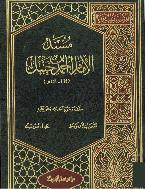 السلسلة الصحيحة ، ج 4 ، ص 249 - مكتبه شامله
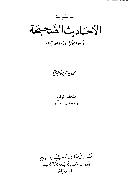 هم نوعي ولايت رسول اكرم (ص) با ولايت علي  (ع)
ولايت حضرت علي  (ع) همرديف  ولايت پيامبر (ص) :
قال ابن كثير: ألستم تعلمون... أني أولى بكل مؤمن من نفسه ؟ قالوا : بلى ! قال : فمن كنت مولاه فإن عليا مولاه ... . وهذا إسناد جيد رجاله ثقات على شرط السنن.
 

فقال: ألست أولى بالمؤمنين من أنفسهم؟ من كنت وليه فإن علياً وليه». قال الهيثمي: «رواه البزار ورجاله ثقات».
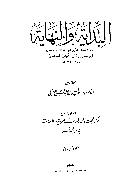 البداية والنهاية ج 5 ص 231
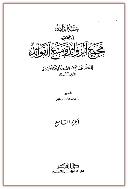 مجمع الزوائد: ج9 ص107
هم نوعي ولايت رسول اكرم (ص) با ولايت علي  (ع)
1 - وقد أشار النبي (ص) في كلامه إلى قوله تعالى {النَّبِي أَوْلَي بِالْمُؤْمِنِينَ مِنْ أَنْفُسِهِمْ}. (الأحزاب:  6) وهذه الآية أصرح آية في ولاية النبي (ص) بمعنى أولويته بأمور المسلمين من أنفسهم كما قال الزمخشري:  {النَّبِي أَوْلَي بِالْمُؤْمِنِينَ} في كل شئ من أمور الدين والدنيا... وحكمه أنفذ عليهم من حكمها ، وحقه آثر لديهم من حقوقها...




 – ثم إنّ رسول اللّه (ص) قد جعل ولاية علي  (ع) على المؤمنين متفرّعة عن ولايته وأثبت هذه الاحقيّة بالأمر والأولوية في الطاعة لعلي (ع) في كلامه وإلاّ لعاد لفظه مختزلاً بعضه عن بعض.
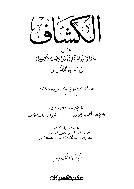 الكشاف ج 3 ص 251، انظر: تفسير الآلوسي: ج 21 ص 151
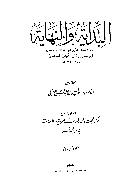 البداية والنهاية ج 5 ص 231
هم نوعي ولايت رسول اكرم (ص) با ولايت علي  (ع)
3 - صرّح سبط ابن الجوزي والمراد من الحديث : الطاعة المخصوصة... ومعناه : من كنت أولى به من نفسه فعلي أولى به... وهذا نص صريح في إثبات إمامته وقبول طاعته.



 
قال الذهبي فيه: وكان إماماً فقيهاً واعظاً .علاّمة في التاريخ والسير . صاحب قبولٍ تامّ .
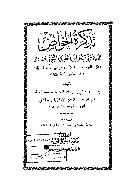 تذكرة الخواص: ص 38
تاريخ الإسلام ج 48 ص 184
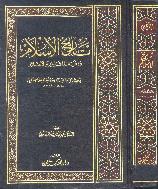 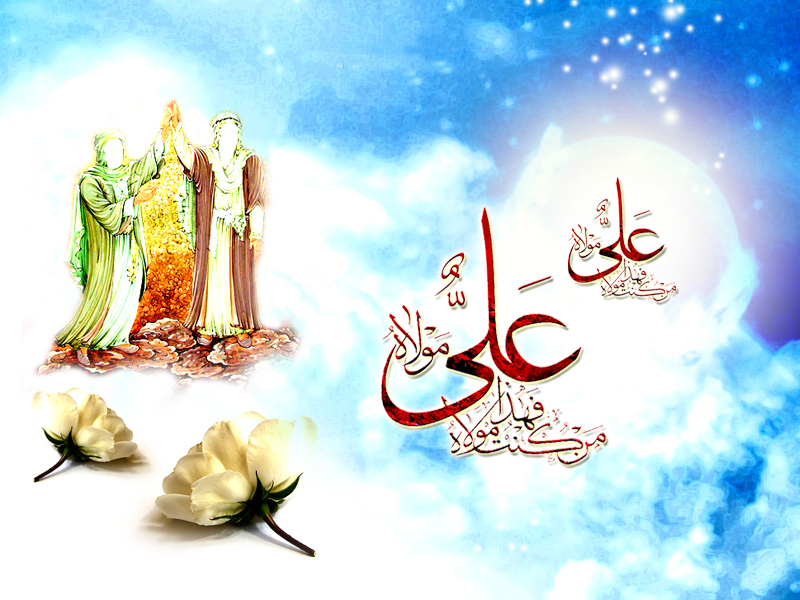 من كنت مولاه فعلي مولاه
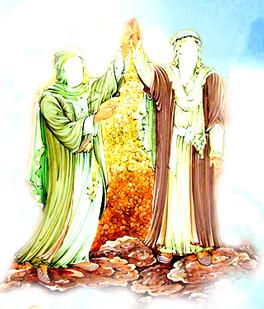 من كنت وليَّه فعليٌ وليُّه
دعاي حضرت بر ياران و نفرين بر دشمنان علي (ع)
أن النبي (ص)  قال في حديث الغدير: «اللهم وال من والاه، وعاد من عاداه، وأحب من أحبه، وأبغض من يبغضه، وانصر من نصره، واخذل من خذله» قال الهيثمي رواه البزار ورجاله رجال الصحيح غير فطر بن خليفة، وهو ثقة». 




وهذه العبارة تدلّ علي ولاية أمير المؤمنين (ع) بتقريب أنّ الرسول (ص) كان يعلم أوّلاً: بأنّ أمرَ الإمامة لايتمّ وحكمَ الإمام لاينفذ إلاّ بطاعة الناس فيما يأمُر وينهى.  ويعلم ثانيا: بأنّ في الناس من يحسده ويبغضه لما أصابهم منه وَتْرٌ كما صرّح بقوله (ص) لعلي (ع):  «ضغائن في صدور أقوام لا يبدونها لك إلاّ من بعدي».
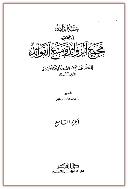 مجمع الزوائد، ج9 ص105.
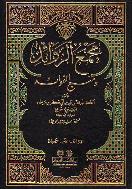 مجمع الزوائد:ج 9 ص 118
حضرت علی(ع)هادیا مهدیا
وقال (ص) أيضاً: إن تؤمروا علياً ولا أراكم فاعلين تجدوه هادياً مهدياً. احمد شاکر: اسناده صحيح


وإن تؤمروا عليا ولا أراكم فاعلين تجدوه هاديا مهديا يأخذ بكم الطريق المستقيم. إسناده صحيح
 


وفي مسند أحمد بسند جيد... وإن تؤمروا عليا وما أراكم فاعلين تجدوه هاديا مهديا
 يأخذ بكم الطريق المستقيم
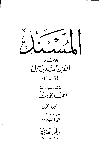 مسند أحمد، ج1 ص109
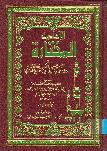 الأحاديث المختارة ، المقدسي ج 2   ص 86
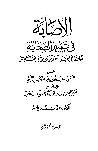 الاصابه فی تمييز الصحابه ابن حجر عسقلاني ج4 ص569
دعاي حضرت بر ياران و نفرين بر دشمنان علي (ع)
وفى رواية الحاكم النيسابوري: «وان وليتموها عليّا فهاد مهتد يقيمكم على صراط مستقيم». هذا حديث صحيح على شرط الشيخين ولم‏يخرجاه. 


ولهذا يدعو صلى‏الله‏ عليه ‏و‏آله ‏وسلم لمن والاه ونصره، وعلى من عاداه وخذله، ليعلم الناس أن موالاتِه مُجلبةٌ لموالاة اللّه سبحانه، وأن عداؤه مِدْعاةٌ لغضب اللّه، ومثل هذا الدعاء بلفظه العامّ لا يكون إلاّ إذا كان المدعو له دعامة الدين، وإمام الأمّة. 
مضافا إلى أنّ هذه العبارة تدل على  عصمة الإمام أمير المؤمنين (ع) لإفادته وجوب موالاته ونصرته وحرمة عداوته وخذلانه على كل أحد في كلّ حين وعلى كلّ حال؛ لأنّه لو صدر منه شئ من المعصية لوجب الانكار عليه، لعمله المنكر.
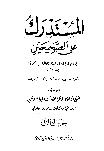 المستدرك: ج 3 ص 142.
انظر: الغدير: ج 1 ص 373.
دعاي حضرت بر ياران و نفرين بر دشمنان علي (ع)
انكار ابن تيمية جملة اللهم وال من والاه
لكن حديث الموالاة قد رواه الترمذي و أحمد و الترمذي في مسنده عن النبي (ص) انه قال : « من كنت مولاه فعلى مولاه » و أما الزيادة و هي قوله : « اللهم وال من والاه و عاد من عاداه الخ » فلا ريب انه كذب .

قال ابن حجر الهيتمي: أنه رواه عن النبي (ص) ثلاثون صحابيا  .

قال الألباني: وجملة القول أن حديث الترجمة حديث صحيح بشطريه أنني رأيت شيخ الإسلام بن تيمية قد ضعف الشطر الأول من الحديث و أما الشطر الآخر ، فزعم أنه كذب ! و هذا من مبالغته الناتجة في تقديري من تسرعه في تضعيف الأحاديث قبل أن يجمع طرقها و يدقق النظر فيها و الله المستعان .
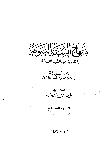 منهاج السنة النبوية ، ج 7 ، ص 319
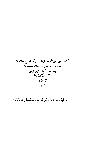 الصواعق المحرقة ، ج 2 ، ص 353 و 355
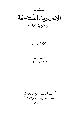 السلسلة الأحاديث الصحيحة ج 4 ص 249
من كنت مولاه فعلي مولاه
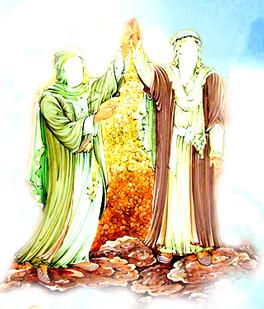 من كنت وليَّه فعليٌ وليُّه
حديث غدير با عبارت هاي مختلف براي اتمام حجت
من كنتُ وليَّه فَعَليٌّ وَليُّه
أخرج البزار عن سعد بن أبي وقاص: «أن رسول الله’ أخذ بيد علي×، فقال: ألست أولى بالمؤمنين من أنفسهم؟ من كنت وليه فإن علياً وليه».

قال الهيثمي: «رواه البزار ورجاله ثقات».

قال ابن كثير: قال علي في الرحبة : أنشد بالله رجلا سمع رسول الله صلى الله عليه وسلم يوم غدير خم يقول : إنَّ اللهَ وَليُّ الْمُؤْمِنِينَ وَمَنْ كُنْتُ وَلِيَّهُ فَهَذَا وَليُّه ،... وهذا إسناد جيد.
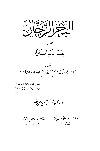 البزار، مسند البزار، ج4 ص41.
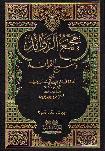 مجمع الزوائد، ج9 ص107.
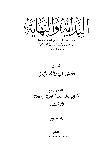 البداية والنهاية ج 5 ص 230
حديث غدير با عبارت هاي مختلف براي اتمام حجت
من كنت أولى به من نفسه فعلي وليه
روي الطبراني عن زيد بن أرقم إلي أن قال : ثم أخذ بيد علي فقال من كنت أولى به من نفسه فعلي وليه.



فمن كان الله ورسوله مولاه فإن هذا مولاه
في رواية ابن حجر عن علي  (ع) : قال (ص): ألستم تشهدون أن الله ـ عز وجل ـ ورسوله أولى بكم من أنفسكم ... فقالوا: بلى، قال: فمن كان الله ورسوله مولاه فإن هذا مولاه. هذا إسناد صحيح
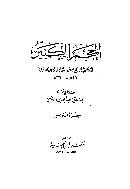 المعجم الكبير، ج5 ص166، ح 4971.
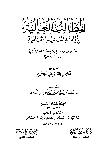 المطالب العالية، ج16 ص142
حديث غدير با عبارت هاي مختلف براي اتمام حجت
من كنت مولاه فهذا وليه
في رواية الحاكم:  ثم أخذ بيد علي رضي الله عنه فقال من كنت مولاه فهذا وليه. هذا حديث صحيح على شرط الشيخين




قال ابن كثير: «قال شيخنا الذهبي: وهذا حديث صحيح».
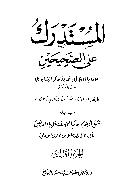 المستدرك ج3 ص 108
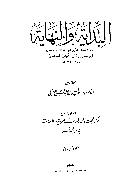 البداية والنهاية ج5 ص228
استعمال كلمه ولي در خلافت و ولايت
قال عمر بن الخطاب: فلمّا توفّي رسول اللّه قال أبو بكر: أنا وليّ رسول اللّه...

 


قال أبو بكر: فقد وُلِّيتُكم ولستُ بخيركم . قال ابن كثير: وهذا إسناد صحيح .
صحيح مسلم: ج 5 ص 152، ح 4468
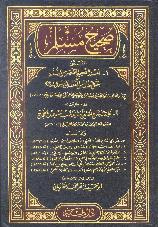 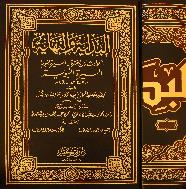 البداية والنهاية ، ج 6 ، ص 301
استعمال كلمه ولي در خلافت و ولايت
وقال في مرضه : انّى قد ولّيت عليكم عمر.



أن أبا بكر الصديق رضي الله عنه خطب الناس حين ولي بعد موت رسول الله صلى الله عليه و سلم فقال أيها الناس إني وليتكم ولست بخيركم فقد صح
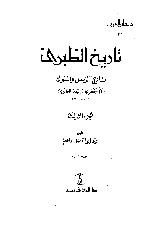 تاريخ الطبرى: ج 3 ص 429
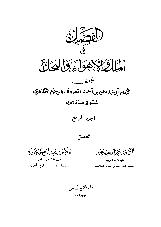 الفصل في الملل والأهواء والنحل ج 4 ص 105
استعمال كلمه ولي در خلافت و ولايت
وهكذا بعد ما أغمي عليه قبيل وفاته ثم أفاق وقال: اللهم وليته بغير أمر نبيك 


قال عمر بن خطاب: «لو أدركت سالم مولى أبي حذيفة لولّيته واستخلفته». 


قال عثمان: قد وليت أمركم فأستعين الله.
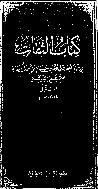 الثقات، ابن حبان، ج 2 ، ص 192
الاستيعاب: ج2 ص161
أنساب الأشراف ج 2 ص 263
استعمال كلمه ولي در خلافت و ولايت
قالت عائشة:  لما وَلِيَ أبو بكر قال الألباني: ... هذا صحيح على شرط الشيخين. 


قال أبو نعيم الأصفهاني (ت 430): وكانت ولاية أبي بكر سنتين وأربعة أشهر . 


قال البيهقي: فقتل هشام شهيدا بأجنادين في ولاية أبي بكر
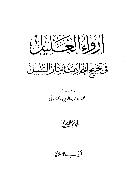 إرواء الغليل ج 8 ص 232
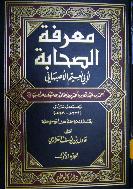 معرفة الصحابة  ج 1   ص 30
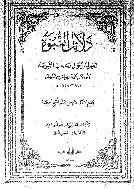 دلائل النبوة  ج 2   ص 462
استعمال كلمه ولي در خلافت و ولايت
قال ابوبكر ابن العربي: فإذا عددنا من ولاية أبي بكر إلى تسليم الحسن كانت ثلاثين سنة لا تزيد ولا تنقص 



قال ابن تيمية: ومن نازع في هذا فهو شبيه بمن نازع في ولاية أبي بكر وعمر وعثمان
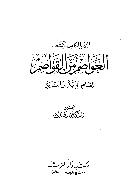 العواصم من القواصم  ج1ص 207،
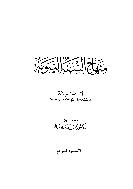 منهاج السنة النبوية  ج 4   ص 525
من كنت مولاه فعلي مولاه
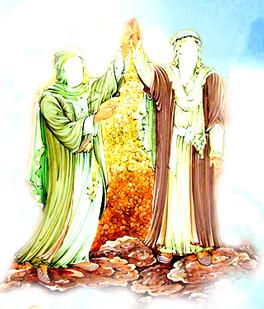 من كنت وليَّه فعليٌ وليُّه
تبريك خليفه دوم  به امير المؤمنين  (ع)
قول عمر: أَصبحت اليومَ موَلِي كل مؤمن ومؤمنة
روی أحمد بن حنبل عَنِ الْبَرَاءِ بن عَازِبٍ قال: كنا مع رسول اللَّهِ | ... وَأَخَذَ بِيَدِ علي رضي الله عنه فقال: أَلَسْتُمْ تَعْلَمُونَ انى أَوْلَى بِالْمُؤْمِنِينَ من أَنْفُسِهِمْ؟ قالوا: بَلَى، قال: أَلَسْتُمْ تَعْلَمُونَ انى أَوْلَى بِكُلِّ مُؤْمِنٍ من نَفْسِهِ؟ قالوا: بَلَى، قال: فَأَخَذَ بِيَدِ عَلِىٍّ فقال: من كنت مَوْلاَهُ فعلي مَوْلاَهُ اللهم وَالِ من ولاه وَعَادِ من عَادَاهُ. قال: فَلَقِيَهُ عُمَرُ بَعْدَ ذلك فقال: له هنيأ يا بن أبي طَالِبٍ أَصْبَحْتَ وَأَمْسَيْتَ مولى كل مُؤْمِنٍ وَمُؤْمِنَةٍ.



قال ملاعلى الهروى : رواه أحمد) أي في مسنده، وأقل مرتبته أن 
يكون حسنا فلا التفات لمن قدح في ثبوت هذا الحديث.
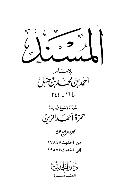 مسند أحمد بن حنبل، ج 4، ص 281، ح18502
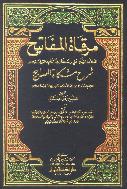 مرقاة المفاتيح شرح مشكاة المصابيح، ج11، ص78
تبريك خليفه دوم  به امير المؤمنين  (ع)
قول عمر: أَصبحت اليومَ وَلِي كل مؤمن
روی ابن الأثير المتوفی 630، عن عبد الرحمن بن أَبي ليلى قال: شهدت علياً في الرحَبَة يناشد الناس : أَنشدُ الله من سمع رسول الله يقول يوم غدير خمّ : من كنت مولاه فعلي مولاه لما قام . قال عبد الرحمن : فقام اثنا عشر بدرياً كأَني أَنظر إِلى أَحدهم عليه سراويل ، فقالوا : نشهد أَنا سمعنا رسول الله يقول يوم غَدِير خمّ : أَلست أَولى بالمؤمنين من أَنفسهم وأَزواجي أَمهاتهم ؟ قلنا : بلى يا رسول الله . فقال : من كنت مولاه فعلي مولاه ، اللهم وال من والاه وعاد من عاداه .  وقد رُوِي مثل هذا عن البراءُ بن عازب ، وزاد : فقال عمر بن الخطاب : يا ابن أَبي طالب ، أَصبحت اليومَ وَلِيّ كل مؤمن .
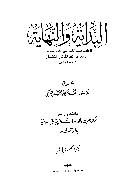 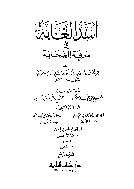 اسد الغابة  ج 4   ص 118، نشر : دار إحياء التراث العربي – بيروت
البداية والنهاية  ج 7   ص 350 ، دار النشر : مكتبة المعارف - بيروت
من كنت مولاه فعلي مولاه
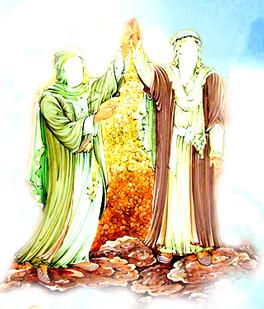 من كنت وليَّه فعليٌ وليُّه
احتجاج علي (ع) به حديث غدير
احتجاج علي  (ع)  به ولايت خويش در حيات رسول الله (ص)
روی  الطبراني المتوفی  360 َ عَنِ بن عَبَّاسٍ أَنَّ عَلِيًّا رضي اللَّهُ عنه كان يقول في حَيَاةِ رسول اللَّهِ (ص) : إنّ اللَّهَ عز وجل يقول {أَفَإِنْ مَاتَ أو قُتِلَ انْقَلَبْتُمْ على أَعْقَابِكُمْ}...ُ وَاللَّهِ لَئِنْ مَاتَ أو قُتِلَ لأُقَاتِلَنَّ على ما قَاتَلَ عليه حتى أَمُوتَ وَاللَّهِ إني لأَخُوهُ وَوَلِيُّهُ وبن عَمِّهِ وَوَارِثُهُ فَمَنْ أَحَقُّ بِهِ مِنِّي.
قال الهيثمي المتوفی  807:  رواه الطبراني ورجاله رجال الصحيح.

ورواه أحمد بن حنبل والنسائي وابن كثير و...
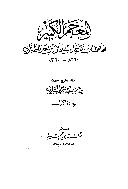 المعجم الكبير  ج 1   ص 107 ح 176
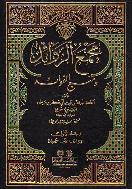 مجمع الزوائد  ج 9   ص 134، نشر : دار الريان للتراث القاهرة
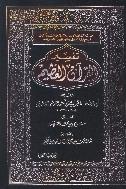 معرفة الصحابة ابي نعيم اصفهاني ج 1  ص 93 ، 
المستدرك علي الصحيحن ج 3  ص 136
تفسير ابن كثير  ج 1   ص 411 ، نشر : دار الفكر - بيروت - 1401
استدلال  علي  (ع)  به غدير بعد از رحلت رسول اكرم (ص)
روی الكليني عن عَلِيُّ بْنُ إِبْرَاهِيمَ عَنْ أَبِيهِ عَنْ حَمَّادِ بْنِ عِيسَى عَنْ إِبْرَاهِيمَ بْنِ عُمَرَ الْيَمَانِيِّ عَنْ سُلَيْمِ بْنِ قَيْسٍ عن سلْمَانَ يَقُولُ: لَمَّا قُبِضَ رَسُولُ اللَّهِ وصَنَعَ النَّاسُ مَا صَنَعُوا  ... فَأَتَيْتُ عَلِيّاً وهُوَ يُغَسِّلُ رَسُولَ اللَّهِ فَأَخْبَرْتُهُ بِمَا صَنَعَ النَّاسُ وقُلْتُ: إِنَّ أَبَا بَكْرٍ السَّاعَةَ عَلَى مِنْبَرِ رَسُولِ اللَّهِ واللَّهِ مَا يَرْضَى أَنْ يُبَايِعُوهُ‏ بِيَدٍ وَاحِدَةٍ إِنَّهُمْ لَيُبَايِعُونَهُ بِيَدَيْهِ جَمِيعاً بِيَمِينِهِ وشِمَالِهِ... .
 فقال علي  (ع) : أَخْبَرَنِي رَسُولُ اللَّهِ أَنَّ إِبْلِيسَ ورُؤَسَاءَ أَصْحَابِهِ شَهِدُوا نَصْبَ‏ رَسُولِ‏ اللَّهِ إِيَّايَ لِلنَّاسِ بِغَدِيرِ خُمٍّ بِأَمْرِ اللَّهِ عَزَّ وجَلَّ فَأَخْبَرَهُمْ أَنِّي أَوْلَى بِهِمْ مِنْ أَنْفُسِهِمْ وأَمَرَهُمْ أَنْ يُبَلِّغَ الشَّاهِدُ الْغَائِبَ.
فَأَقْبَلَ إِلَى إِبْلِيسَ أَبَالِسَتُهُ ومَرَدَةُ أَصْحَابِهِ فَقَالُوا إِنَّ هَذِهِ أُمَّةٌ مَرْحُومَةٌ ومَعْصُومَةٌ ومَا لَكَ ولَا لَنَا عَلَيْهِمْ سَبِيلٌ قَدْ أُعْلِمُوا إِمَامَهُمْ ومَفْزَعَهُمْ بَعْدَ نَبِيِّهِمْ فَانْطَلَقَ إِبْلِيسُ لَعَنَهُ اللَّهُ كَئِيباً حَزِيناً.
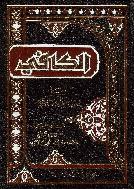 الكافي، ج‏8، ص343، نشر: اسلاميه‏، تهران
مناشده  واحتجاج حضرت علي  (ع)  به حديث غدير
علي بن ابراهيم بن هاشم: 
قال النجاشي: القمي، ثقة في الحديث، ثبت، معتمد، صحيح المذهب.


ابراهيم بن هاشم:
قال السيد الخوئي: لا ينبغي الشك في وثاقة إبراهيم بن هاشم.


حماد بن عيسي:
قال النجاشي: وكان ثقة في حديثه، صدوقا. وقال الشيخ: ثقة.
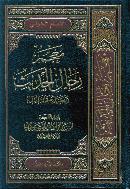 معجم رجال الحديث، ج12 ص 212، رقم: 7830.
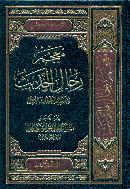 معجم رجال الحديث، ج1 ص 291، رقم: 332.
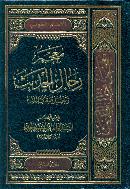 معجم رجال الحديث، ج7، ص236، رقم: 3972.
مناشده  واحتجاج حضرت علي  (ع)  به حديث غدير
ابراهيم بن عمر:
قال النجاشي: شيخ من أصحابنا، ثقة.


سليم بن قيس الهلالي:
قال السيد الخوئي:‌ أن سليم بن قيس - في نفسه - ثقة جليل القدر عظيم الشأن، ويكفي في ذلك شهادة البرقي بأنه من الأولياء من أصحاب أمير المؤمنين المؤيدة بما ذكره النعماني في شأن كتابه، وقد أورده العلامة في القسم الأول وحكم بعدالته.
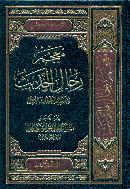 معجم رجال الحديث، ج1، ص241، رقم: 228.
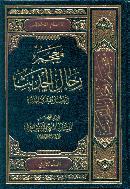 معجم رجال الحديث، ج9، ص 226، رقم: 5401.
احتجاج  و مناشده حضرت علي  (ع)  به حديث غدير در رحبه
روي أحمد عَنْ أَبِى الطُّفَيْلِ قَالَ جَمَعَ عَلِىٌّ النَّاسَ فِى الرَّحَبَةِ ثُمَّ قَالَ لَهُمْ أَنْشُدُ اللَّهَ كُلَّ امْرِئٍ مُسْلِمٍ سَمِعَ رَسُولَ اللَّهِ -صلى الله عليه وسلم- يَقُولُ يَوْمَ غَدِيرِ خُمٍّ مَا سَمِعَ لَمَّا قَامَ . فَقَامَ ثَلاَثُونَ مِنَ النَّاسِ - وَقَالَ أَبُو نُعَيْمٍ فَقَامَ نَاسٌ كَثِيرٌ - فَشَهِدُوا حِينَ أَخَذَهُ بِيَدِهِ فَقَالَ لِلنَّاسِ « أَتَعْلَمُونَ أَنِّى أَوْلَى بِالْمُؤْمِنِينَ مِنْ أَنْفُسِهِمْ ». قَالُوا نَعَمْ يَا رَسُولَ اللَّهِ. قَالَ «مَنْ كُنْتُ مَوْلاَهُ فَهَذَا مَوْلاَهُ اللَّهُمَّ وَالِ مَنْ وَالاَهُ وَعَادِ مَنْ عَادَاهُ ». قَالَ فَخَرَجْتُ وَكَأَنَّ فِى نَفْسِى شَيْئاً فَلَقِيتُ زَيْدَ بْنَ أَرْقَمَ فَقُلْتُ لَهُ إِنِّى سَمِعْتُ عَلِيًّا يَقُولُ كَذَا وَكَذَا. قَالَ فَمَا تُنْكِرُ قَدْ سَمِعْتُ رَسُولَ اللَّهِ -صلى الله عليه وسلم- يَقُولُ ذَلِكَ لَهُ .

قال الهيثمي: رواه أحمد ورجاله رجال الصحيح غير فطر بن خليفة وهو ثقة .


قال الألباني: وإسناده صحيح على شرط البخاري.
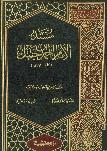 مسند احمد ، ج 4 ، ص 370 ، ح 19823
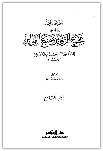 مجمع الزوائد ج 9 ، ص 104
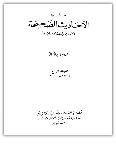 سلسلة الأحاديث الصحيحة، ج4 ص331
احتجاج علي  (ع) به حديث غديردر اعتراض به خلافت حضرت
قال ابن حجر المكي المتوفى سنة 974: «وفي رواية لأحمد أنه سمعه من النبي (صلى الله عليه وسلم) ثلاثون صحابياً، وشهدوا به لعلي لمّا نوزع أيام خلافته...».


 ذكره الملا علي القاري المتوفى سنة 1014.
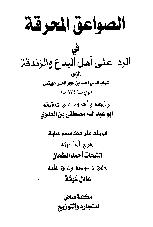 الصواعق المحرقة، ج1 ص107
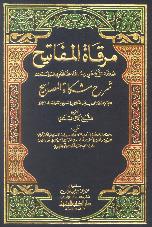 مرقاة المفاتيح، ج11 ص248
احتجاج علي  (ع) به حديث غديردر اعتراض به خلافت حضرت
وأبو عبد الله الزرقاني المالكي المتوفى 1122.


ذكر محمد بن طلحة الشافعي، في كتاب علي  (ع) لمعاوية: 
  وأوجب لي ولايته عليكم      رسول الله يوم غدير خُمٍّ
وهذه المناشدة من علي (ع) يدل على أن حديث الغدير، مضمونه الخلافة ولو لم يكن دليلاً على أحقية علي (ع) بالخلافة، لما صح الاستشهاد به والرد على من خالف علياً  وأنكر خلافته.
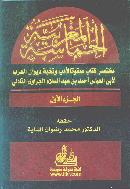 شرح المواهب، ج7 ص13
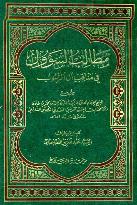 مطالب السؤول: ص 62
علمای اهل سنت و دلالت حديث غدير بر ولايت
ترجمه و شخصيت محمد بن طلحه  از ديدگاه علماي اهل سنّت 
قال الذهبي: « العلامة الأوحد كمال الدين أبو سالم محمد بن طلحة بن محمد القرشي العدوي الشافعي برع في المذهب واصوله وشارك في فنون... توفي سنة اثنتين وخمسين وست مئة 652،». 


قال الاسنوي :  كان إماماً بارعاً في الفقه، والخلاف، عالماً بالأصلين رئيساً كبيراً معظّماً ترسل عن الملوك، وأقام بدمشق بالمدرسة الأمينية.
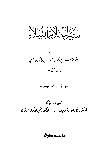 سير أعلام النبلاء، ج23، ص293
طبقات الشافعية،ص 418، ترجمة 1200، چاپ دار الفكر
مناشده حضرت علي  (ع)  به طلحه در جمل
أخرج الحاكم  عَنْ رِفَاعَة بن إِياس الضبي عن أَبِيهِ عَن جَدِّهِ قَالَ :  كُنّا مَعَ عَلِيَ رَضِيَ اللَّهُ عَنْهُ فِي الْجَمَلِ ، فَبَعَثَ إِلى طَلْحَةَ بنِ عُبَيْدِ الله أَنِ الْقني ، فَأتَاهُ طَلْحَةُ فَقَالَ :  نَشَدْتُكَ  اللَّهَ  هَلْ سَمِعْتَ رَسُولَ اللَّهِ يَقُولُ : مَنْ كُنْتُ مَوْلاَهُ فَعَلِيٌّ مَوْلاَهُ ، اللَّهُمَّ وَالِ مَنْ وَالاَهُ ، وَعَادِ مَنْ عَادَاهُ ؟ قَالَ : نَعَمْ ، قَالَ : فَلِمَ تُقَاتِلُنِي؟ قَالَ: لَمْ أَذْكُر . قاَل: فَانْصَرفَ طَلْحَةُ»
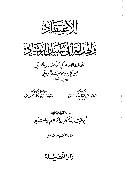 الاعتقاد والهداية للبيهقي (ت  458) ، ج 1  ص 373، نشر: دار الآفاق الجديدة - بيروت 
المستدرك على الصحيحين ج 3  ص 419 ،نشر: دار الكتب العلمية – بيروت
تخريج الأحاديث ج 2  ص 235، للزيلعي (ت 762) ، نشر: دار ابن خزيمة - الرياض
قتل طلحه توسط مروان
قال ابن عبد البر: وإن الذي رماه مروان بن الحكم بسهم فقتله فقال: لا أطلب بثأري بعد اليوم وذلك أنّ طلحة فيما زعموا كان ممّن حاصر عثمان واستبدّ عليه ولا يختلف العلماء الثقات في أنّ مروان قتل طلحة يومئذ. 



قال ابن عبد البر: رمى مروان طلحة بسهم ثمّ التفت إلى أبان بن عثمان فقال قد كفيناك بعض قتلة أبيك.
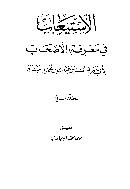 الاستيعاب، ج 2، ص 766،  الطبقات الكبرى: ج 3 ص 223، 
تاريخ الإسلام، ج 3، ص 486.
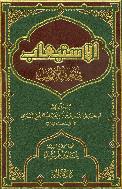 الاستيعاب، ج 2، ص 768، تاريخ الإسلام، ج 3، ص 486
استدلال معصومين عليهم السلام به غدير
استدلال رسول اكرم (ص) به حديث غدير
استدلال امام صادق (ع)  به حديث غدير
استدلال حضرت زهرا (س)  به حديث غدير
استدلال امام كاظم (ع)  به حديث غدير
استدلال حضر امير (ع)  به حديث غدير
استدلال امام رضا (ع)  به حديث غدير
حديث غدير
استدلال امام حسن (ع)  به حديث غدير
وسنن مسانيد
حديث غدير
استدلال امام جواد (ع)  به حديث غدير
وسنن مسانيد
استدلال امام حسين (ع)  به حديث غدير
استدلال امام هادي (ع)  به حديث غدير
استدلال امام  سجاد (ع)  به حديث غدير
استدلال امام  عسكري (ع)  به حديث غدير
استدلال حضر باقر (ع)  به حديث غدير
استدلال امام مهدي (ع)  به حديث غدير
احتجاج حضرت زهرا  (س)   به حديث غدير
روی محمد بن عمر بن أحمد بن عمر بن محمد الأصبهاني المديني ، أبو موسى  المتوفى : 581 هـ.  بإسناده عن فاطمة بنت علي بن موسى الرضي حدثتني فاطمة وزينب وأم كلثوم بنات موسى بن جعفر قلن حدثتنا فاطمة بنت جعفر بن محمد الصادق قالت حدثتني فاطمة بنت محمد بن علي حدثتني فاطمة بنت علي بن الحسين حدثتني فاطمة وسكينة ابنتا الحسين بن علي عن أم كلثوم بنت فاطمة بنت رسول الله صلى الله عليه وسلم عن فاطمة بنت رسول الله صلى الله عليه وسلم قالت: «اَنَسِيْتُمْ قَوْلَ رسول اللّه يَومَ غدير خُمّ: «مَنْ كُنْتُ مَولاه فَعَلِيٌّ مَوْلاه»؟  وقَولُه عليه السلام لِعَلِي أنْتَ مِنِّي بِمَنْزِلَةِ هارُونَ مِنْ مُوسى عليهما السلام.  متفق عليه.

رواه أبو الخير ابن الجزري ، محمد بن محمد بن يوسف المتوفى : 833.
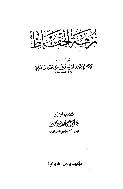 نزهة الحفاظ ج 1 ص 101 ، نشر : مؤسسة الكتب الثقافية - بيروت
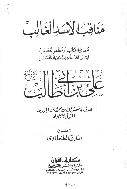 مناقب الأسد الغالب  ج 1 ص 14، نشر : مكتبة القرآن ، تحقيق : طارق الطنطاوي
احتجاج حضرت زهرا  (س)   به حديث غدير
رواه ابن الجزري في أسمی المناقب  ص 32..
رواه الصدوق في الخصال ج 1 ص 173..
قال الطبري الشيعي: فما جعله الله لأحد بعد غدير خم من حجة .
دلائل الإمامة ص 39 ..
احتجاج  معصومين (ع)  به حديث غدير
استدلال حضرت امام حسن (ع)  به حديث غدير
الأمالي للطوسي ص565.. 
بشارة المصطفي للطبري الشيعي ص303..
احتجاج  معصومين (ع)  به حديث غدير
استدلال حضرت امام حسين (ع)  به حديث غدير
الخصال للصدوق ج 2 ص 548..
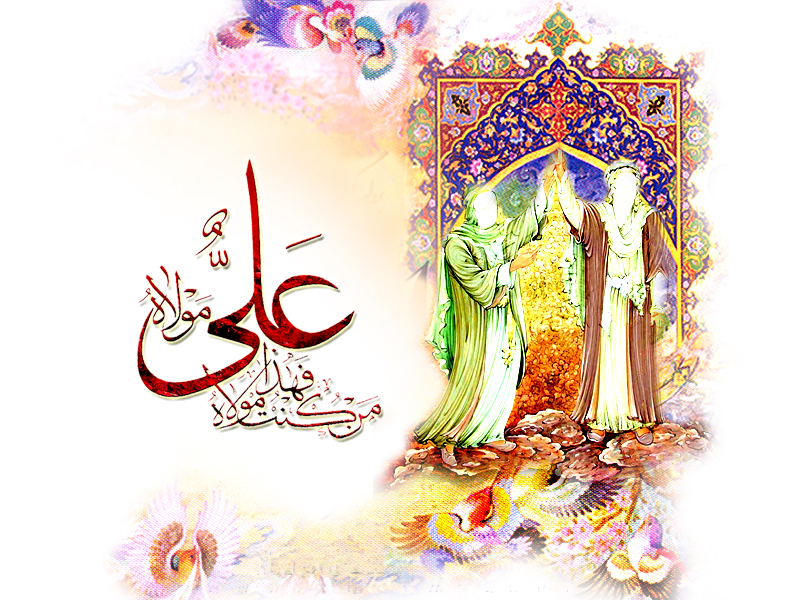 نفرين علي  (ع) بر كتمان كنندگان حديث غدير
ثلاثة من الصحابة:
قال أحمد بن حنبل: حدثنا عبد اللَّهِ ثنا أَحْمَدُ بن عُمَرَ الوكيعي ثنا زَيْدُ بن الْحُبَابِ ثنا الْوَلِيدُ بن عُقْبَةَ بن نِزَارٍ العنسي حدثنا سِمَاكُ بن عُبَيْدِ بن الْوَلِيدِ العبسي قال دَخَلْتُ على عبد الرحمن بن أبي لَيْلَى فحدثني انه شَهِدَ عَلِيًّا رضي الله عنه في الرَّحَبَةِ قال أَنْشُدُ اللَّهَ رَجُلاً سمع رَسُولَ اللَّهِ صلى الله عليه وسلم وَشَهِدَهُ يوم غَدِيرِ خُمٍّ الا قام وَلاَ يَقُومُ الا من قد رَآهُ فَقَامَ اثْنَا عَشَرَ رَجُلاً فَقَالُوا قد رَأَيْنَاهُ وَسَمِعْنَاهُ حَيْثُ أَخَذَ بيده يقول اللهم وَالِ من وَالاَهُ وَعَادِ من عَادَاهُ وَانْصُرْ من نَصَرَهُ وَاخْذُلْ من خَذَلَهُ فَقَامَ إِلاَّ ثَلاَثَةً لم يَقُومُوا فَدَعَا عليهم فَأَصَابَتْهُمْ دَعْوَتُهُ .
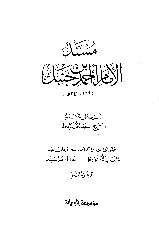 مسند أحمد بن حنبل،  ج 1 ص119، ح 964 نشر : مؤسسة قرطبة - مصر
البداية والنهاية ج 5 ص 211 الأحاديث المختارة للمقدسي  ج 2   ص 274
نفرين علي  (ع) بر كتمان كنندگان حديث غدير
أنس بن مالك و البراء بن عازب وجرير بن عبد الله:
قال البلاذري : حدثني عباس بن هشام الكلبي ، عن أبيه ، عن غياث بن إبراهيم ، عن المعلى بن عرفان الأسدي ، عن أبي وائل شقيق بن سلمة ، قال : قال عليّ على المنبر : نشدت الله رجلا سمع رسول الله صلَّى الله عليه وسلم يقول يوم غدير خمّ : اللَّهمّ وال من والاه وعاد من عاداه . إلا قام فشهد . - وتحت المنبر أنس بن مالك والبراء بن عازب ، وجرير بن عبد الله - فأعادها فلم يجبه أحد ( منهم ) فقال : اللَّهمّ من كتم هذه الشهادة وهو يعرفها فلا تخرجه من الدنيا حتى تجعل به آية يعرف بها . قال ( أبو وائل ) : فبرص أنس ، وعمي البراء ، ورجع جرير أعرابيا بعد هجرته ، فأتى السراة فمات في بيت أمّه بالسَّراة .
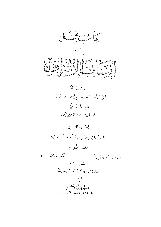 أنساب الأشراف  ج 1   ص 289 (الجامع الكبير) أنساب الأشراف ج 2 ص 156، 
تحقيق : الشيخ محمد باقر محمودي، نشر مؤسسة الأعلمي للمطبوعات،
نفرين علي  (ع) بر كتمان كنندگان حديث غدير
أنس بن مالك :
قال ابن قتيبة المتوفی: 276هـ : أنس بن مالك كان بوجهه برص. وذكر قوم أنّ عليّاً ( رضي الله عنه ) سأله عن قول رسول الله ( صلى الله عليه وآله ) : اللهمّ والِ من والاه ، وعادِ من عاداه ؟ فقال : كبرت سنّي ونسيت ! فقال له عليّ ( رضي الله عنه ) : إن كنت كاذباً فضربك الله ببيضاء لا تواريها العمامة
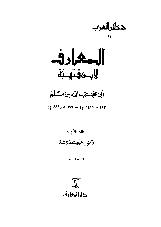 المعارف  ج 1   ص 580 ، دار النشر : دار المعارف 
 القاهرة  ، تحقيق : دكتور ثروت عكاشة
نفرين علي  (ع) بر كتمان كنندگان حديث غدير
زيد بن أرقم :
روي الطبراني المتوف‍ی 360: عن زَيْدِ بن أَرْقَمَ قال نَاشَدَ عَلِيٌّ الناس في الرَّحَبَةِ من سمع رَسُولَ اللَّهِ صلى اللَّهُ عليه وسلم يقول الذي قال له فَقَامَ سِتَّةَ عَشَرَ رَجُلا فَشَهِدُوا أَنَّهُمْ سَمِعُوا رَسُولَ اللَّهِ صلى اللَّهُ عليه وسلم يقول اللَّهُمَّ من كنت مَوْلاهُ فَعَلِيٌّ مَوْلاهُ اللَّهُمَّ وَالِ من وَالاهُ وَعَادِ من عَادَاهُ قال زَيْدُ بن أَرْقَمَ فَكُنْتُ فِيمَنْ كَتَمَ فَذَهَبَ بَصَرِي وكان عَلِيٌّ رضي اللَّهُ عنه دَعَا على من كَتَمَ  وفي رواية‌ أخری: قال زَيْدٌ وَكُنْتُ أنا فِيمَنْ كَتَمَ فَذَهَبَ بَصَرِي 

قال الهيثمي المتوفی 807: ورجال الأوسط ثقات
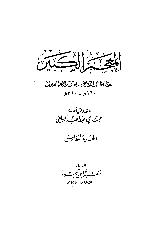 المعجم الكبير  ج 5   ص 171 ح 4985 و ح 4986‌
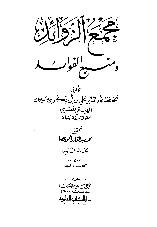 مجمع الزوائد  ج 9   ص 106، نشر : دار الريان للتراثالقاهرة
نفرين علي  (ع) بر كتمان كنندگان حديث غدير
يزيد بن وديعة ، وعبد الرحمن بن مُدْلِج:
روي ابن الأثير المتوفی 630: عن أبي إسحاق : حدّثني من لا أُحصي - منهم عمرو ذي مرّ ويزيد بن يثيع وسعيد بن وهب وهانئ بن هانئ - : أنّ عليّاً نشد الناس في الرحبة : من سمع قول رسول الله ( صلى الله عليه وآله ) : من كنت مولاه فعليّ مولاه ، اللهمّ والِ من والاه ، وعادِ من عاداه ؟ فقام نفر شهدوا أنّهم سمعوا ذلك من رسول الله ( صلى الله عليه وآله ) ، وكتم قوم ؛ فما خرجوا من الدنيا حتى عمُوا ، وأصابتهم آفة ، منهم : يزيد بن وديعة ، وعبد الرحمن بن مُدْلِج.
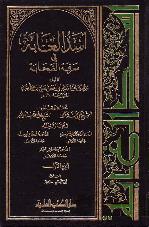 اسد الغابة  ج 3   ص 508،‌  نشر : دار إحياء التراث العربي –  بيروت 
1417 هـ - 1996 م ، الطبعة : الأولى ، تحقيق : عادل أحمد الرفاعي
من كنت مولاه فعلي مولاه
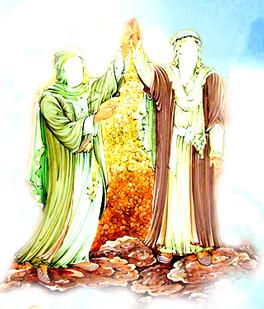 من كنت وليَّه فعليٌ وليُّه
امام ابو حامد غزالي
محمد بن طلحة شافعي
سبط ابن الجوزي
علماي اهل سنت
 ودلالت حديث
غدير
كنجي شافعي
تقي الدين مقريزي
مولوي محمد إسماعيل دهلوي
علمای اهل سنت و دلالت حديث غدير بر ولايت
1 ـ امام ابو حامد غزالي (505 هـ)   
من خطبته في يوم غدير خم باتفاق الجميع وهو يقول: من كنت مولاه فعلي مولاه. فقال عمر: بخ بخ يا أبا الحسن لقد أصبحت مولاي ومولى كل مؤمن ومؤمنة. فهذا تسليم ورضى وتحكيم. ثم بعد هذا غلب الهوى لحب الرياسة وحمل عمود الخلافة وعقود البنود وخفقان الهوى في قعقعة الرايات واشتباك ازدحام الخيول وفتح الأمصار سقاهم كأس الهوى، فعادوا إلى الخلاف الأول فنبذوه وراء ظهورهم، واشتروا به ثمنا قليلا.
غزالي بعد از نقل تبريك عمر مي‌گويد: اين سخن عمر در حقيقت تسليم در برابر امر و رضايت و قبول آن بود. امّا پس از آن، هوي وهوس بر وي غلبه كرد و به خاطرحبّ رياست وگرفتن عمود خلافت وعمل به پيمان‌ها واضطراب دروني  در راستاي لشكركشي براي فتح كشور‌ها، شراب هوس سر كشيدند و به همان اختلافات‌ اوّل بازگشتند و عهد و پيمان خود را پشت سر افكنده و آن را به قيمتي اندك فروختند.
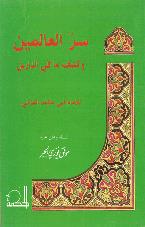 سرّ العالمين ، ص 21 ، مجموعة رسائل الإمام الغزالي، كتاب سر العالمين ص483
علمای اهل سنت و دلالت حديث غدير بر ولايت
سبط بن جوزي ضمن تأييد انتساب كتاب سرالعالمين به غزالي عين كلام او را آورده و سخن او را بدون هيچ‌گونه ردّي نقل كرده است:


ذهبي در تاريخ الاسلام تبريك عمر را نقل كرده 


ودر سير أعلام النبلاء  ضمن نقل كلام غزالي مي گويد: «وما أدري ما عذره في هذا؟ والظاهر أنه رجع عنه، وتبع الحق، فإن الرجل من بحور العلم، والله أعلم».
نمي‌دانم غزالي براي اين سخن خود چه عذري خواهد داشت؟ ولي ظاهراً غزالي از اين نظر خود
 بازگشته و دوباره از حق پيروي كرده است. و به راستي كه او از دريا‌هاي علم است. والله اعلم.
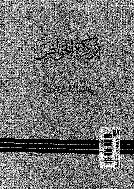 تذكره خواص الإمامة، ص 62
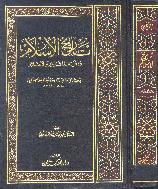 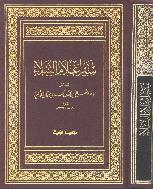 سير أعلام النبلاء، ج19، ص328.
علمای اهل سنت و دلالت حديث غدير بر ولايت
علمای اهل سنت و دلالت حديث غدير بر ولايت
در انتساب كتاب سر العالمين به غزالي هم جاي شك و ترديد نيست چرا كه: 
ذهبي در سير أعلام النبلاء، ج19، ص 328 و ص 403 و لسان الميزان، ج 2، ص 215 و ابن جوزي در تذكره خواص الامّه، ص 62، و إسماعيل باشا بغدادى در ايضاح المكنون،ج 2، ص11 و ص 80  به اين مطلب تصريح كرده‌اند
در انتساب كتاب سر العالمين به غزالي هم جاي شك و ترديد نيست چرا كه: 
ذهبي در سير أعلام النبلاء، ج19، ص 328 و ص 403 و لسان الميزان، ج 2، ص 215 و ابن جوزي در تذكره خواص الامّه، ص 62، و إسماعيل باشا بغدادى در ايضاح المكنون،ج 2، ص11 و ص 80  به اين مطلب تصريح كرده‌اند
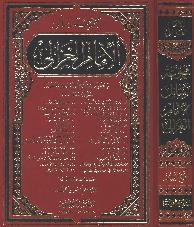 علمای اهل سنت و دلالت حديث غدير بر ولايت
ترجمه ابوحامد غزالى از ديدگاه علماي اهل سنّت 
قال اليافعي المتوفی 768هـ: «وفضائل الإمام حجة الإسلام أبي حامد الغزالي رضي الله عنه أكثر من أن تحصر، وأشهر من أن تشهر. وقد روينا من الشيخ الفقيه الإمام العارف بالله، رفيع المقام الذي اشتهرت كرامته العظيمة وترادفت وقال للشمس يوما قفي فوقفت حتى بلغ المنزل الذي يريد من مكان بعيد». 


قال السيوطي المتوفی 911:  وعلى رأس الخامسة الإمام أبو حامد الغزالي، وذلك لتميزه بكثرة المصنفات البديعات، وغوصه في بحور العلم... حتى قال بعض العلماء الأكابر الجامعين بين العلم الظاهر والباطن: لو كان بعد النبي صلى الله عليه وآله وسلم نبي لكان الغزالي، وأنه يحصل ثبوت معجزاته ببعض مصنفاته.
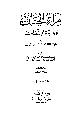 مرآة الجنان  ج 3   ص 190، نشر : دار الكتاب الإسلامي - القاهرة - 1413هـ
التنبئه بمن يبعثه الله على رأس كل مائة،  ص 12
علمای اهل سنت و دلالت حديث غدير بر ولايت
2 - محمد بن طلحة شافعي   (652هـ) 
قال محمد بن طلحه الشافعي:  فيكون معنى الحديث: من كنت أولى به أو ناصره أو وارثه أو عصبته أو حميمه أو صديقه فإن عليا منه كذلك، وهذا صريح في تخصيصه لعلي بهذه المنقبة العلية وجعله لغيره كنفسه ... بما لم يجعله لغيره. 
وليعلم: أن هذا الحديث هو من أسرار قوله تعالى ... فإنه أولى بالمؤمنين وناصر المؤمنين وسيد المؤمنين. وكل معنى أمكن إثباته مما دل عليه لفظ (المولى) لرسول الله فقد جعله لعلي عليه السلام. وهي مرتبة سامية ومنزلة شاهقة ودرجة علية ومكانة رفيعة خصه صلى الله عليه وسلم بها دون غيره، فلهذا صار ذلك اليوم يوم عيد وموسم سرور لأوليائه.
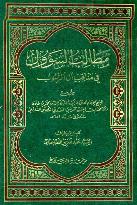 مطالب السئول، ص 44
علمای اهل سنت و دلالت حديث غدير بر ولايت
معناى حديث غدير اين است: هر كس كه من بر او أولى و سزاوارترم و يا ناصر و  وارث و يا پشتيبان و دوست صميمي او هستم علي هم براي او اين چنين است. و اين كلام صريح در تخصيص علي به اين منقبت بلند بوده و او را براي ديگران مانند خود قرار داده و اين خصوصيت را براي ديگري قائل نشده است .
از اين رو معلوم  مي‌شود كه اين حديث از أسرار سخن خداي تعالى است ... كه [مضمون آن] در آيه مباهله نيز آمده. پس به درستي كه علي از همه كس بر مؤمنين اولي و سزاوارتر است و ناصر مؤمنين و سيد آقاي مؤمنين است. و هر معنايى كه امكان داشته باشد از لفظ «مولي» براي رسول خدا صلي الله عليه وآله وسلّم إثبات كنيم همان را براي علي مي‌توان ثابت نمود. و اين مرتبه‌اي بلند و والا و منزلتي دست نيافتني و درجه‌اي عالي و جايگاه رفيع است كه پيامبر آن را به علي و نه به ديگري اختصاص داده است.
 و از اين روست كه روز غدير  روز عيد و موسم سرور براي دوست‌داران علي [عليه السلام‌] گشته است.
علمای اهل سنت و دلالت حديث غدير بر ولايت
ترجمه و شخصيت محمد بن طلحه  از ديدگاه علماي اهل سنّت 
قال الذهبي: « العلامة الأوحد كمال الدين أبو سالم محمد بن طلحة بن محمد القرشي العدوي الشافعي برع في المذهب واصوله وشارك في فنون... توفي سنة اثنتين وخمسين وست مئة 652،». 


قال الاسنوي :  كان إماماً بارعاً في الفقه، والخلاف، عالماً بالأصلين رئيساً كبيراً معظّماً ترسل عن الملوك، وأقام بدمشق بالمدرسة الأمينية.
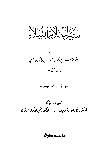 الذهبي، سير أعلام النبلاء، ج23، ص293
طبقات الشافعية،ص 418، ترجمة 1200، چاپ دار الفكر
علمای اهل سنت و دلالت حديث غدير بر ولايت
3 -  سبط ابن الجوزي (654هـ)
قال سبط ابن الجوزي : (العاشر) بمعنى الأولى ... والمراد من الحديث: الطاعة المخصوصة فتعين العاشر. ومعناه: من كنت أولى به من نفسه فعلي أولى به... ودل عليه أيضا قوله عليه السلام: ألست أولى بالمؤمنين من أنفسهم؟ وهذا نص صريح في إثبات إمامته وقبول طاعته. تذكرة خواص الأمة ص 30 - 34
معناي دهم «مولي» اين است كه به معنى أولى و سزاوارتر است... پس مراد از حديث غدير: اطاعت مخصوص [از علي عليه السلام‌] است پس [براي حديث غدير] معناي دهم متعين گرديد. و معناي آن اين است: كسي كه من از خود او بر او سزاوارترم (ولايت مطلقه دارم) از اين به بعد علي بر او سزاوارتر است (ولايت مطلقه دارد)... و دليل بر اين مطلب نيز سخن خود رسول خدا صلي الله عليه وآله وسلّم در ابتداي حديث غدير است كه فرمود: «ألست أولى بالمؤمنين من أنفسهم؟»  كه اين سخن نص صريح در إثبات إمامت علي و قبول اطاعت او است.
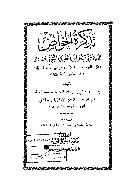 علمای اهل سنت و دلالت حديث غدير بر ولايت
سبط ابن جوزي در ادامه شعر حسان بن ثابت را در محضرترسول خدا صلي الله عليه وآله وسلّم سروده شد را اضافه كرده است:
يومَ الغدير نبيُهم * بِخُمٍّ فَأَسْمِعْ بالرسول مُنَـــادياً
             فقال له قم يا علي فإنني * رضيتك من بعدي إماماً وهادياً
پيامبر بزرگوار ، در روز غدير به مسلمانان ندا كرد ! سخن دلپذير او را بشنويد
پيغمبر اكرم به علي فريناديهُمُمود : برخيز كه تو بعد از من پيشوا و هدايت‌گر اين خلقي .
ويروى أن النبي صلى الله عليه وسلم لما سمعه ينشد هذه الأبيات قال له : يا حسان لا تزال مؤيدا بروح القدس ما نصرتنا أو نافحت عنا بلسانك .
روايت شده وقتي رسول خدا صلي الله عليه وآله وسلّم اين ابيات را از حسان  شنيد به او فرمود: اي حسان، مادامي كه ما را ياري مي‌كني و با زبات از ما دفاع مي كني همواره از تأييدات روح القدس بهره‌مند گردي
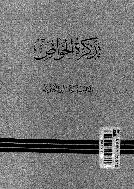 علمای اهل سنت و دلالت حديث غدير بر ولايت
سپس شعري از  قيس بن سعد بن عباده أنصاري نقل مي‌كند:
            علــي إمامــنا وإمـــــام * لســوانا به أتى التنزيل 
           يوم قال النبي من كنت مولاه * فهذا مولاه خطب جليل
علي پيشواي ما است و پيشواي افرادي غير از ما است قرآن اين مطلب را آورده است . روزي كه پيامبر فرمود : هر كس را كه من مولاي اويم پس اين مولاي او است و اين خبر بسيار بزرگ و با عظمتي است .
آنگاه شعري كميت را نقل مي‌كند:
            ويوم الدوح دوح غدير خم * أبان له الولاية لو أطيعا
            ولكن الرجال تدافعــــوها * فلم أر مثلها خطرا منيعا
و در روز دوح (اشاره به درختان كهن وانبوه در منطقه غدير خم) ، دوح غدير خم ، ولايت وي را آشكار فرمود ، كه اي كاش اطاعت ميشد ، ليكن آن كسان پيمان ولايت را شكستند و من پيماني به اين خطيري نديدم .
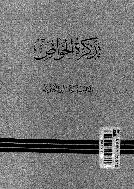 علمای اهل سنت و دلالت حديث غدير بر ولايت
ابن جوزي در ادامه مي‌نويسد: شيخ ما عمر بن صافي موصلي رحمه الله تعالی براي ما نقل كرد: شخصي اين اشعار را با خود سروده بود و شب با تفكر در اين ابيات به خواب رفته بود و در عالم خواب  علي كرم الله وجهه را مشاهده كرده بود كه به او فرموده بود: أشعار كميت را برايم بخوان و او نيز اين اشعار را براي حضرت سروده بود تا اين كه به اين قسمت (خطرا منيعا) رسيده بود. در اين حال [حضرت] علي [عليه السلام‌] بيت ديگري را به آن اضافه كرده بود و آن اين است:
               فلم أر مثل ذاك اليوم يوماً * ولم أر مثله حقاً أضيعا 
هرگز روزي مانند آن روز نديدم و نيز حقي مانند همانند آن  كه ضايع شده باشد نديدم.
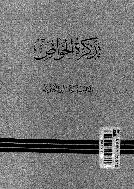 تذكرة خواص الأمة ص 30 - 34
علمای اهل سنت و دلالت حديث غدير بر ولايت
ترجمه و شخصيت ابن جوزی  از ديدگاه علماي اهل سنّت 
ذهبي مي‌گويد: الإمام الواعظ المؤرخ شمس الدين، أبو المظفر التركي، ثم البغدادي العوني، الحنفي سبط الإمام جمال الدين أبي الفَرَج ابن الجوزيّ؛ نزيل دمشق. ولد سنة إحدي وثمانين وخمسمائة، وسمع من جدّه، وكان إماماً فقيهاً واعظاً وحيداً في الوعظ علاّمة في التاريخ والسير وافر الحرمة ... صاحب قبولٍ تامّ . 
  إمام واعظ مؤرّخ، شمس الدين، أبو المظفر تركي، بغدادي عوني، حنفي نوه (سبط) إمام جمال الدين أبو الفَرَج بن جوزيّ ؛ ساكن دمشق كه در سال 581 هـ به دنيا آمد و إمام و فقيه و واعظ بي نظيري بود و در تاريخ و سِيَر، علامه بود و صاحب ارج و احترام ويژه و مورد قبول همه بود.
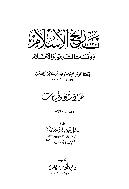 تاريخ الإسلام ج 48 ص 184
علمای اهل سنت و دلالت حديث غدير بر ولايت
4 - محمد بن يوسف كنجي شافعي (658 هـ)
قال رسول الله صلي الله عليه وآله وسلم لعلي: «لو كنت مستخلفا أحدا لم يكن أحد أحق منك» ... وهذا الحديث وإن دل علي عدم الاستخلاف لكن حديث غدير خم دال علي التولية وهي الاستخلاف. وهذا الحديث أعني حديث غدير خم ناسخ لأنه كان في آخر عمره صلي الله عليه وسلم.
كفاية الطالب في مناقب أمير المؤمنين علي بن أبي طالب 166
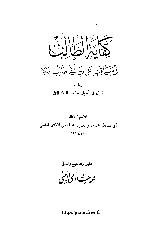 علمای اهل سنت و دلالت حديث غدير بر ولايت
5 - تقي الدين مقريزي (840هـ)
وقال ابن زولاق: وفي يوم ثمانية عشر من ذي الحجة سنة 362 وهو يوم الغدير يجتمع خلق من أهل مصر والمغاربة ومن تبعهم للدعاء، لأنه يوم عيد، لأن رسول الله صلي الله عليه وسلم عهد إلي أمير المؤمنين علي بن أبي طالب فيه واستخلفه ...
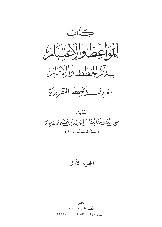 المواعظ والاعتبار بذكر الخطط والآثار، ج 2 ، ص 220
علمای اهل سنت و دلالت حديث غدير بر ولايت
6 - مولوي محمد إسماعيل دهلوي برادرزاده  عبد العزيز
ومنها: ثبوت الرئاسة، أي فكما أن لأنبياء الله نوعا من الرئاسة الثابتة لهم بالنسبة إلي أممهم وهي الرئاسة التي تنسب تلك الأمة إلي رسولها والرسول إلي أمته، وبالنظر إليها يكون للرسول تصرف في كثير من أمورهم الدنيوية كما قال الله تعالي: «النبي أولي بالمؤمنين من أنفسهم» ... كذلك الإمام، فإنه يكون له مثل تلك الرئاسة علي تلك الأمة ... فإن النبي صلي الله عليه وسلم قال: ألستم تعلمون أني أولي بالمؤمنين من أنفسهم؟ قالوا: بلي. فقال: اللهم من كنت مولاه فعلي مولاه.
نزهة الخواطر، ج 7 ، ص61
علمای اهل سنت و دلالت حديث غدير بر ولايت
1 ـ امام ابو حامد غزالي (505 هـ)   
من خطبته في يوم غدير خم باتفاق الجميع وهو يقول: من كنت مولاه فعلي مولاه. فقال عمر: بخ بخ يا أبا الحسن لقد أصبحت مولاي ومولى كل مؤمن ومؤمنة. فهذا تسليم ورضى وتحكيم. ثم بعد هذا غلب الهوى لحب الرياسة وحمل عمود الخلافة وعقود البنود وخفقان الهوى في قعقعة الرايات واشتباك ازدحام الخيول وفتح الأمصار سقاهم كأس الهوى، فعادوا إلى الخلاف الأول فنبذوه وراء ظهورهم، واشتروا به ثمنا قليلا.
غزالي بعد از نقل تبريك عمر مي‌گويد: اين سخن عمر در حقيقت تسليم در برابر امر و رضايت و قبول آن بود. امّا پس از آن، هوي وهوس بر وي غلبه كرد و به خاطرحبّ رياست وگرفتن عمود خلافت وعمل به پيمان‌ها واضطراب دروني  در راستاي لشكركشي براي فتح كشور‌ها، شراب هوس سر كشيدند و به همان اختلافات‌ اوّل بازگشتند و عهد و پيمان خود را پشت سر افكنده و آن را به قيمتي اندك فروختند.
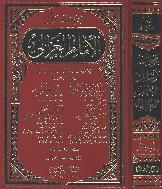 مجموعة رسائل الإمام الغزالي، كتاب سر العالمين ص483
علمای اهل سنت و دلالت حديث غدير بر ولايت
سبط ابن جوزي ضمن تأييد انتساب كتاب سرالعالمين به غزالي عين كلام او را آورده و سخن او را بدون هيچ‌گونه ردّي نقل كرده است:

ذهبي مي گويد: «وما أدري ما عذره في هذا؟ والظاهر أنه رجع عنه، وتبع الحق، فإن الرجل من بحور العلم، والله أعلم».
نمي‌دانم غزالي براي اين سخن خود چه عذري خواهد داشت؟ ولي ظاهراً غزالي از اين نظر خود بازگشته و دوباره از حق پيروي كرده است. و به راستي كه او از دريا‌هاي علم است. والله اعلم.
در انتساب كتاب سر العالمين به غزالي هم جاي شك و ترديد نيست چرا كه: 

ذهبي در سير أعلام النبلاء، ج19، ص 328 و ص 403 و لسان الميزان، ج 2، ص 215 و ابن جوزي در تذكره خواص الامّه، ص 62، و إسماعيل باشا بغدادى در ايضاح المكنون،ج 2، ص11 و ص 80  به اين مطلب تصريح كرده‌اند
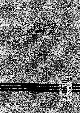 تذكره خواص الإمامة، ص 62
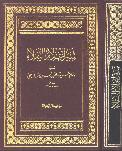 سير أعلام النبلاء، ج19، ص328.
علمای اهل سنت و دلالت حديث غدير بر ولايت
ترجمه ابوحامد غزالى از ديدگاه علماي اهل سنّت 
قال اليافعي المتوفی 768هـ: «وفضائل الإمام حجة الإسلام أبي حامد الغزالي رضي الله عنه أكثر من أن تحصر، وأشهر من أن. وقد روينا من الشيخ الفقيه الإمام العارف بالله، رفيع المقام الذي اشتهرت كرامته العظيمة وترادفت وقال للشمس يوما قفي فوقفت حتى بلغ المنزل الذي يريد من مكان بعيد». 



قال السيوطي اتشهرلمتوفی 911:  وعلى رأس الخامسة الإمام أبو حامد الغزالي، وذلك لتميزه بكثرة المصنفات البديعات، وغوصه في بحور العلم... حتى قال بعض العلماء الأكابر الجامعين بين العلم الظاهر والباطن: لو كان بعد النبي صلى الله عليه وآله وسلم نبي لكان الغزالي، وأنه يحصل ثبوت معجزاته ببعض مصنفاته.
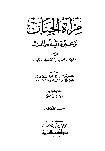 مرآة الجنان  ج 3   ص 190، نشر : دار الكتاب الإسلامي - القاهرة - 1413هـ
التنبئه بمن يبعثه الله على رأس كل مائة،  ص 12
علمای اهل سنت و دلالت حديث غدير بر ولايت
2 - محمد بن طلحة شافعي   (652هـ) 
قال محمد بن طلحه الشافعي:  فيكون معنى الحديث: من كنت أولى به أو ناصره أو وارثه أو عصبته أو حميمه أو صديقه فإن عليا منه كذلك، وهذا صريح في تخصيصه لعلي بهذه المنقبة العلية وجعله لغيره كنفسه ... بما لم يجعله لغيره. 
وليعلم: أن هذا الحديث هو من أسرار قوله تعالى ... فإنه أولى بالمؤمنين وناصر المؤمنين وسيد المؤمنين. وكل معنى أمكن إثباته مما دل عليه لفظ (المولى) لرسول الله فقد جعله لعلي عليه السلام. وهي مرتبة سامية ومنزلة شاهقة ودرجة علية ومكانة رفيعة خصه صلى الله عليه وسلم بها دون غيره، فلهذا صار ذلك اليوم يوم عيد وموسم سرور لأوليائه.
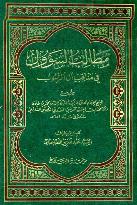 مطالب السئول، ص 44
علمای اهل سنت و دلالت حديث غدير بر ولايت
معناى حديث غدير اين است: هر كس كه من بر او أولى و سزاوارترم و يا ناصر و  وارث و يا پشتيبان و دوست صميمي او هستم علي هم براي او اين چنين است. و اين كلام صريح در تخصيص علي به اين منقبت بلند بوده و او را براي ديگران مانند خود قرار داده و اين خصوصيت را براي ديگري قائل نشده است .
از اين رو معلوم  مي‌شود كه اين حديث از أسرار سخن خداي تعالى است ... كه [مضمون آن] در آيه مباهله نيز آمده. پس به درستي كه علي از همه كس بر مؤمنين اولي و سزاوارتر است و ناصر مؤمنين و سيد آقاي مؤمنين است. و هر معنايى كه امكان داشته باشد از لفظ «مولي» براي رسول خدا صلي الله عليه وآله وسلّم إثبات كنيم همان را براي علي مي‌توان ثابت نمود. و اين مرتبه‌اي بلند و والا و منزلتي دست نيافتني و درجه‌اي عالي و جايگاه رفيع است كه پيامبر آن را به علي و نه به ديگري اختصاص داده است.
 و از اين روست كه روز غدير  روز عيد و موسم سرور براي دوست‌داران علي [عليه السلام‌] گشته است.
علمای اهل سنت و دلالت حديث غدير بر ولايت
ترجمه و شخصيت محمد بن طلحه  از ديدگاه علماي اهل سنّت 
قال الذهبي: « العلامة الأوحد كمال الدين أبو سالم محمد بن طلحة بن محمد القرشي العدوي الشافعي برع في المذهب واصوله وشارك في فنون... توفي سنة اثنتين وخمسين وست مئة 652،». 

قال الاسنوي :  كان إماماً بارعاً في الفقه، والخلاف، عالماً بالأصلين رئيساً كبيراً معظّماً ترسل عن الملوك، وأقام بدمشق بالمدرسة الأمينية.  

فهو بارِعٌ‏: تَمَّ في كلّ فَضِيلة و جمال و فاق أَصحابه في العلم و غيره.
الذهبي، سير أعلام النبلاء، ج23، ص293
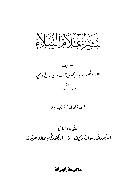 طبقات الشافعية،ص 418، ترجمة 1200، چاپ دار الفكر
لسان العرب ج 8 ص 8 مادة «برع»
علمای اهل سنت و دلالت حديث غدير بر ولايت
3 -  سبط ابن الجوزي (654هـ)
قال سبط ابن الجوزي : (العاشر) بمعنى الأولى ... والمراد من الحديث: الطاعة المخصوصة فتعين العاشر. ومعناه: من كنت أولى به من نفسه فعلي أولى به... ودل عليه أيضا قوله عليه السلام: ألست أولى بالمؤمنين من أنفسهم؟ وهذا نص صريح في إثبات إمامته وقبول طاعته. 

معناي دهم «مولي» اين است كه به معنى أولى و سزاوارتر است... پس مراد از حديث غدير: اطاعت مخصوص [از علي عليه السلام‌] است پس [براي حديث غدير] معناي دهم متعين گرديد. و معناي آن اين است: كسي كه من از خود او بر او سزاوارترم (ولايت مطلقه دارم) از اين به بعد علي بر او سزاوارتر است (ولايت مطلقه دارد)... و دليل بر اين مطلب نيز سخن خود رسول خدا صلي الله عليه وآله وسلّم در ابتداي حديث غدير است كه فرمود: «ألست أولى بالمؤمنين من أنفسهم؟»  كه اين سخن نص صريح در إثبات إمامت علي و قبول اطاعت او است.
تذكرة خواص الامه ص30-34
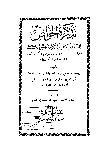 علمای اهل سنت و دلالت حديث غدير بر ولايت
ترجمه و شخصيت سبط ابن جوزی  از ديدگاه علماي اهل سنّت 
ذهبي مي‌گويد: الإمام الواعظ المؤرخ شمس الدين، أبو المظفر التركي، ثم البغدادي العوني، الحنفي سبط الإمام جمال الدين أبي الفَرَج ابن الجوزيّ؛ نزيل دمشق. ولد سنة إحدي وثمانين وخمسمائة، وسمع من جدّه، وكان إماماً فقيهاً واعظاً وحيداً في الوعظ علاّمة في التاريخ والسير وافر الحرمة ... صاحب قبولٍ تامّ . 
  إمام واعظ مؤرّخ، شمس الدين، أبو المظفر تركي، بغدادي عوني، حنفي نوه (سبط) إمام جمال الدين أبو الفَرَج بن جوزيّ ؛ ساكن دمشق كه در سال 581 هـ به دنيا آمد و إمام و فقيه و واعظ بي نظيري بود و در تاريخ و سِيَر، علامه بود و صاحب ارج و احترام ويژه و مورد قبول همه بود.
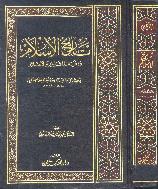 تاريخ الإسلام ج 48 ص 184
علمای اهل سنت و دلالت حديث غدير بر ولايت
سبط ابن جوزي در ادامه شعر حسان بن ثابت را در محضرترسول خدا صلي الله عليه وآله وسلّم سروده شد را اضافه كرده است:
            يناديهُمُ يومَ الغدير نبيُهم * بِخُمٍّ فَأَسْمِعْ بالرسول مُنَـــادياً
             فقال له قم يا علي فإنني * رضيتك من بعدي إماماً وهادياً
پيامبر بزرگوار ، در روز غدير به مسلمانان ندا كرد ! سخن دلپذير او را بشنويد
پيغمبر اكرم به علي فرمود : برخيز كه تو بعد از من پيشوا و هدايت‌گر اين خلقي .
ويروى أن النبي صلى الله عليه وسلم لما سمعه ينشد هذه الأبيات قال له : يا حسان لا تزال مؤيدا بروح القدس ما نصرتنا أو نافحت عنا بلسانك .
روايت شده وقتي رسول خدا صلي الله عليه وآله وسلّم اين ابيات را از حسان  شنيد به او فرمود: اي حسان، مادامي كه ما را ياري مي‌كني و با زبات از ما دفاع مي كني همواره از تأييدات روح القدس بهره‌مند گردي
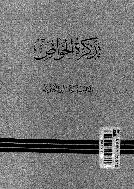 علمای اهل سنت و دلالت حديث غدير بر ولايت
سپس شعري از  قيس بن سعد بن عباده أنصاري نقل مي‌كند:
            علــي إمامــنا وإمـــــام * لســوانا به أتى التنزيل 
           يوم قال النبي من كنت مولاه * فهذا مولاه خطب جليل
علي پيشواي ما است و پيشواي افرادي غير از ما است قرآن اين مطلب را آورده است . روزي كه پيامبر فرمود : هر كس را كه من مولاي اويم پس اين مولاي او است و اين خبر بسيار بزرگ و با عظمتي است .
آنگاه شعري كميت را نقل مي‌كند:
            ويوم الدوح دوح غدير خم * أبان له الولاية لو أطيعا
            ولكن الرجال تدافعــــوها * فلم أر مثلها خطرا منيعا
و در روز دوح (اشاره به درختان كهن وانبوه در منطقه غدير خم) ، دوح غدير خم ، ولايت وي را آشكار فرمود ، كه اي كاش اطاعت ميشد ، ليكن آن كسان پيمان ولايت را شكستند و من پيماني به اين خطيري نديدم .
علمای اهل سنت و دلالت حديث غدير بر ولايت
ابن جوزي در ادامه مي‌نويسد: شيخ ما عمر بن صافي موصلي رحمه الله تعالی براي ما نقل كرد: شخصي اين اشعار را با خود سروده بود و شب با تفكر در اين ابيات به خواب رفته بود و در عالم خواب  علي كرم الله وجهه را مشاهده كرده بود كه به او فرموده بود: أشعار كميت را برايم بخوان و او نيز اين اشعار را براي حضرت سروده بود تا اين كه به اين قسمت (خطرا منيعا) رسيده بود. در اين حال [حضرت] علي [عليه السلام‌] بيت ديگري را به آن اضافه كرده بود و آن اين است:
               فلم أر مثل ذاك اليوم يوماً * ولم أر مثله حقاً أضيعا 
هرگز روزي مانند آن روز نديدم و نيز حقي مانند همانند آن  كه ضايع شده باشد نديدم.
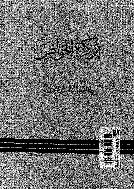 تذكرة خواص الأمة ص 30 - 34
علمای اهل سنت و دلالت حديث غدير بر ولايت
4 - محمد بن يوسف كنجي شافعي (658 هـ)
قال رسول الله صلي الله عليه وآله وسلم لعلي: «لو كنت مستخلفا أحدا لم يكن أحد أحق منك» ... وهذا الحديث وإن دل علي عدم الاستخلاف لكن حديث غدير خم دال علي التولية وهي الاستخلاف. وهذا الحديث أعني حديث غدير خم ناسخ لأنه كان في آخر عمره صلي الله عليه وسلم.


5 - تقي الدين مقريزي (840هـ)
وقال ابن زولاق: وفي يوم ثمانية عشر من ذي الحجة سنة 362 وهو يوم الغدير يجتمع خلق من أهل مصر والمغاربة ومن تبعهم للدعاء، لأنه يوم عيد، لأن رسول الله صلي الله عليه وسلم عهد إلي أمير المؤمنين علي بن أبي طالب فيه واستخلفه ...
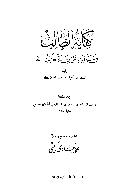 كفاية الطالب في مناقب أمير المؤمنين علي بن أبي طالب 166
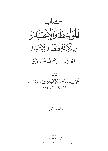 المواعظ والاعتبار بذكر الخطط والآثار، ج 2 ، ص 220
علمای اهل سنت و دلالت حديث غدير بر ولايت
6 - مولوي محمد إسماعيل دهلوي برادرزاده  عبد العزيز
ومنها: ثبوت الرئاسة، أي فكما أن لأنبياء الله نوعا من الرئاسة الثابتة لهم بالنسبة إلي أممهم وهي الرئاسة التي تنسب تلك الأمة إلي رسولها والرسول إلي أمته، وبالنظر إليها يكون للرسول تصرف في كثير من أمورهم الدنيوية كما قال الله تعالي: «النبي أولي بالمؤمنين من أنفسهم» ... كذلك الإمام، فإنه يكون له مثل تلك الرئاسة علي تلك الأمة ... فإن النبي صلي الله عليه وسلم قال: ألستم تعلمون أني أولي بالمؤمنين من أنفسهم؟ قالوا: بلي. فقال: اللهم من كنت مولاه فعلي مولاه.
نزهه الخواطر، ج 7 ، ص61
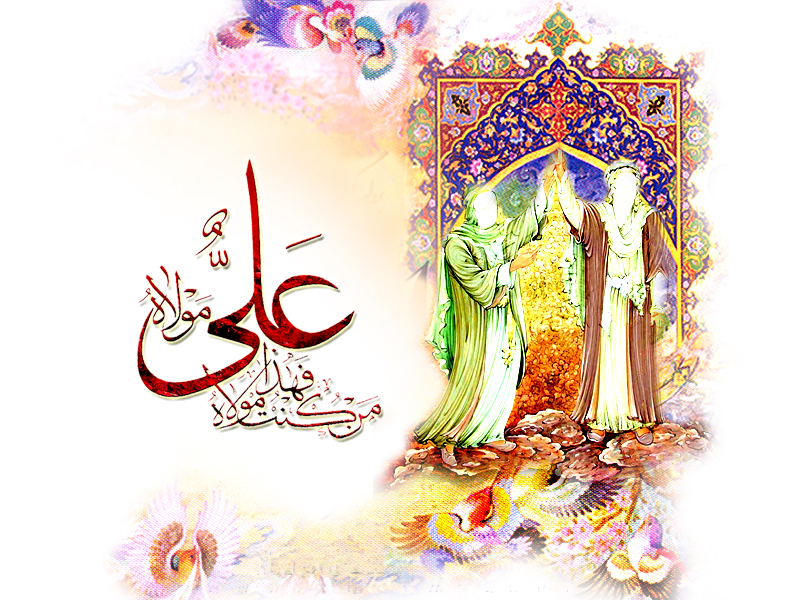 ترس محدثين از نقل حديث غدير
وحشت محدثان 
ازنقل غديرو
 فضائل علي(ع)
ترس محدثين از نقل فضائل علي
علت ترس از نقل احاديث فضائل علي
برخورد خصمانه با ناقلين فضائل علي
ترس محدثين  از نقل حديث غدير
1ـ زيد بن أرقم (المتوفى 66) يخشى التحدث بحديث الغدير
روى أحمد بن حنبل عن عطية العوفي، قال: «سألت زيد بن أرقم فقلت له: إن ختناً لي حدثني عنك بحديث في شأن علي (رضي الله تعالى عنه)، يوم غدير خم، فأنا أحب أن أسمعه منك، فقال: إنكم معشر أهل العراق فيكم ما فيكم. فقلت له: ليس عليك مني بأس، فقال: نعم، كنا بالجحفة... .
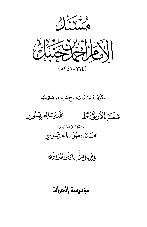 المسند، ج4 ص368.
ترس محدثين  از نقل حديث غدير
2ـ سعيد بن المسيب (المتوفى 94) يخاف عن السؤال عن حديث الغدير
قال سعيد بن المسيب، قال: «قلت لسعد بن أبي وقّاص: إنّي أريد أن أسألك عن شيء وإنّي أتّقيك، قال: سل عمّا بدا لك، فإنّما أنا عمّك.  قلت: مقام رسول اللّه (صلى اللّه عليه وسلم) فيكم يوم غدير خم؟ قال: نعم، قال: قام فينا بالظهيرة فأخذ بيد علي بن أبي طالب، فقال: من كنت مولاه فعلي مولاه، اللهم وال من والاه وعاده من عاداه». قال: «فقال أبو بكر وعمر: أمسيت يا بن أبي طالب مولى كلّ مؤمن ومؤمنة».
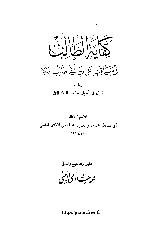 كفاية الطالب في مناقب علي بن أبي طالب ج ص62.
ابن سيد الكل في  الأنباء المستطابة ص 57
ترس محدثين  از نقل حديث غدير
3ـ عبد الله بن العلا ينصح الزهري (المتوفى 124) بعدم نقل حديث الغدير
روى ابن الأثير عن عبد الله بن العلا، عن الزهري حديث الغدير بلفظة(من كنت مولاه فهذا وليه... قال عبد الله بن العلا: فقلت للزهري: لا تحدث بهذا بالشام، وأنت تسمع ملء أذنيك سب علي، فقال: والله، عندي من فضائل علي ما لو تحدثت بها لقُتلت. أخرجه الثلاثة». 

قال ابن الأثير: وان قلت أخرجه الثلاثة فأعني ابن منده وأبا نعيم وابن عبد البر. 


ابن مندة إسحاق بن محمد بن يحيى الأصبهاني المتوفی 395 ، له كتاب معرفة الصحابة .
أبو نعيم أحمد بن عبد الله بن أحمد الأصبهاني المتوفی 430 ، له كتاب معرفة الصحابة
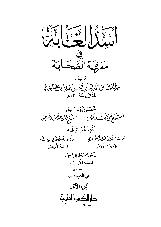 أسد الغابة، ج1 ص308.
أسد الغابة ج 1 ص 5
ترس محدثين  از نقل حديث غدير
4 ـ أحمد بن حنبل (المتوفى 241) يمنع عن نقل حديث الغدير
روي الخلال عن أحمد بن محمد بن مطر أن أباطالب حدثهم أنه سألت أبا عبد الله عن قول النبي لعلي (من كنت مولاه فعلي مولاه) ما وجهه؟ قال: لاتكلم في هذا، دع الحديث كما جاء، وهذا الأثر صحيح».
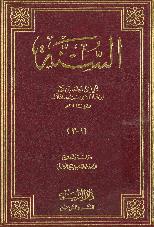 السنة، ج2، ص348 ح 461.
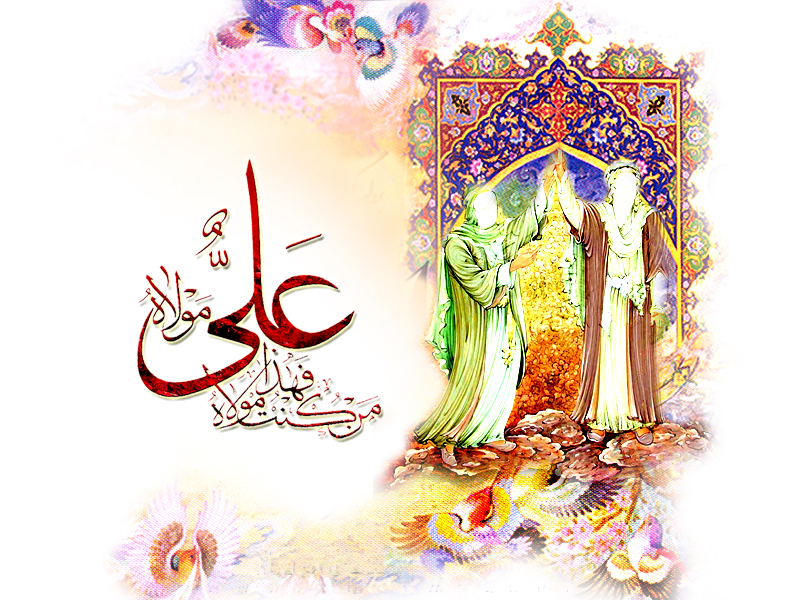 ترس  صحابه از نقل احاديث فضائل علي  (ع)
1 - المغيرة‌ (المتوفی 50) يخوف صعصعة (المتوفی 56) من نقل فضائل علي 
الطبري: قال المغيرة  لصعصعة بن صوحان: «وإياك أن يَبْلُغَني‏ أنك تُظهِر شيئاً من فضل علي، فأنا أعلم بذلك منك، ولكن هذا السلطان قد ظهر، وقد أخذ بإظهار عيبه للناس ... فإن كنتَ ذاكراً فضله فاذكره بينك وبين أصحابك في منازلكم سرّاً، وأما علانية في المسجد فإن هذا لا يحتمله الخليفة لنا».
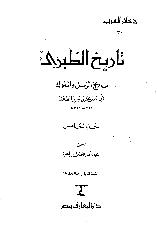 تاريخ الطبري، ج4 ص144؛ الكامل في التاريخ، ج3 ص430.
ترس  محدثين  از نقل احاديث فضائل علي  (ع)
2 -  خوف سعيد بن جبير (المتوفى 95) عن نقل فضائل علي  (ع) 
روی الحاكم عن مالك بن دينار، قال: سألت سعيد بن جبير فقلت يا أبا عبد الله من كان حامل راية رسول الله؟ قال: فنظر إلي وقال كأنك رَخِي البال، فغضبتُ وشكوتُه إلى إخوانه ... قالوا: إنك سألته وهو خائف من الحَجّاج وقد لاذ بالبيت، فسله الآن! فسألته؟ فقال: كان حاملها علي رضى الله عنه، هذا حديث صحيح الاسناد ولم يخرجاه.
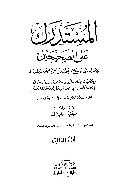 المستدرك، ج 3 ص 137.
ترس   محدثين  از نقل احاديث فضائل علي  (ع)
3 - الحسن البصري (المتوفى 110) لا يستطيع أن يذكر عليا (ع) 
روي المزي عن يونس بن عبيد، قال: سألت الحسن [البصري] قلت: يا أبا سعيد، إنك تقول: قال رسول الله، وإنك لم تدركه؟ قال:... ولولا منزلتك مني ما أخبرتك، إني في زمان كما ترى ـ وكان في عمل الحجاج ـ كل شيء سمعتني أقول: قال رسول الله’، فهو عن علي بن أبي طالب×، غير أني في زمان لا أستطيع أن أذكر علياً».
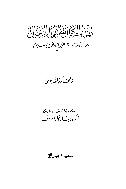 تهذيب الكمال، ج6 ص124،
ترس   محدثين  از نقل احاديث فضائل علي  (ع)
4 ، 5 -  الأوزاعي (ت 157) والزهري (ت 124) لايرويان فضائل علي  (ع) خوفا من بني أمية
قال ابن الأثير ـ بعد نقل حديث الحديث الكساء عن الأوزاعي ـ: إن الأوزاعي لم يرو في الفضائل حديثاً غير هذا، والله أعلم، قال: وكذلك الزهري لم يرو فيها إلا حديثاً واحداً كانا يخافان بني أمية».
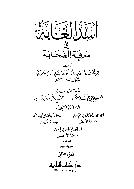 أسد الغابة ج2، ص20.
ترس   محدثين  از نقل احاديث فضائل علي  (ع)
6 - خوف الرجل عن نقل فضائل علي (ع)  في المنام
فقد روى الخطيب عن الفتح بن شخرف، قال: «فبينما أنا نائم إذا أنا بشخصين، فقلت للذي يقرب مني:... فمن الذي وراءك؟ قال لي: علي بن أبي طالب، قلت له: أنت قريب منه ولا تسأله؟! قال: أخشى أن يقول الناس إني رافضي!».
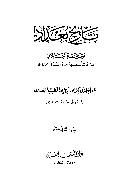 تاريخ بغداد، ج13 ص382.
ترس   محدثين  از نقل احاديث فضائل علي  (ع)
7 - المحدثون يعبّرون عن علي  (ع) بـ (الشيخ وأبي زينب) 
قال أبو حنيفة: أن بني أمية كانوا لا يفتون بقول علي ولا يأخذون به وكان علي لا يُذْكر في ذلك العصر باسمه، والعلامة عنه بين المشايخ أن يقولوا: قال الشيخ، وكان الحسن البصري يقول فيه: أخبرنا أبو زينب.

قال  أبان بن عياش للحسن البصري: «ما هذا الذي يقال عنك أنك قلته في علي؟! فقال: يا بن أخي اُحْقُن دمي من هؤلاء الجبابرة ـ يعني بني أمية ـ لولا ذلك لسالت بي أعشب».
مناقب أبي حنيفة، للخوارزمي، ج1 ص171.
الحسن البصري، لأبي الفرج بن الجوزي، ص7.
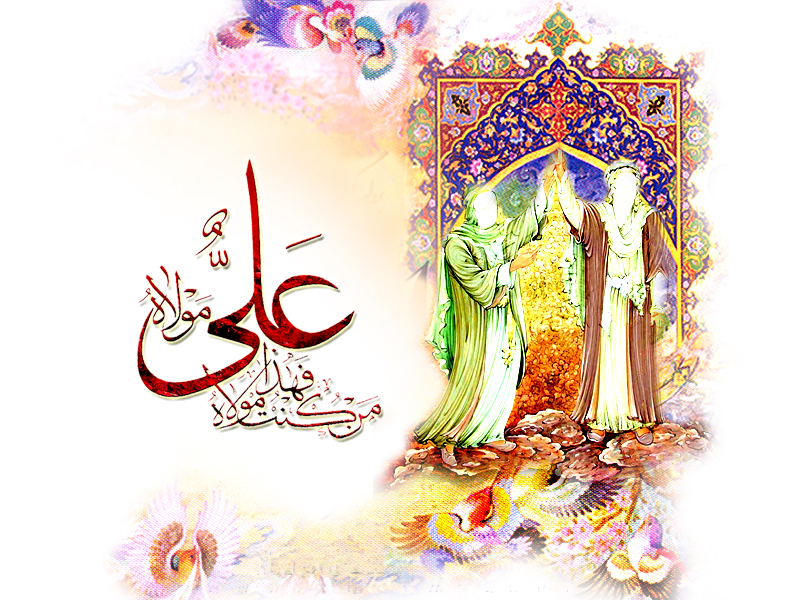 علت ترس مردم از نقل فضائل علي  (ع)
أمر معاوية به سبّ على بن أبي طالب 
في صحيح مسلم: حَدَّثَنَا قُتَيْبَةُ بْنُ سَعِيد، وَمُحَمَّدُ بْنُ عَبَّاد، - وَتَقَارَبَا فِي اللَّفْظِ - قَالاَ حَدَّثَنَا حَاتِمٌ، - وَهُوَ ابْنُ إِسْمَاعِيلَ - عَنْ بُكَيْرِ بْنِ مِسْمَار، عَنْ عَامِرِ بْنِ سَعْدِ بْنِ أَبِي وَقَّاص، عَنْ أَبِيهِ، قَالَ أَمَرَ مُعَاوِيَةُ بْنُ أَبِي سُفْيَانَ سَعْدًا فَقَالَ مَا مَنَعَكَ أَنْ تَسُبَّ أَبَا التُّرَابِ. 

قال ابن تيمية:  وأما حديث سعد لما أمره معاوية بالسب فأبى فقال ما منعك أن تسب علي بن أبي طالب ؟ ... فهذا حديث صحيح رواه مسلم في صحيحه ... . 

دكتر شيخ موسي شاهين: «أمر معاوية بن أبي سفيان سعدا» المأمور به محذوف ، لصيانة اللسان عنه ، و التقدير: أمره بسب علي... والثابت أن معاوية كان يأمر بسب علي.
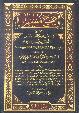 صحيح مسلم ج 7 ص120، ح 6114
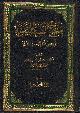 منهاج السنة ، ج3 ، ص15
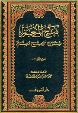 فتح المنعم شرح صحيح مسلم ، ج9 ، ص332
علت ترس مردم از نقل فضائل علي  (ع)
قول معاوية : برئت الذمة ممن روي في فضائل علي (ع)
قال ابن أبي الحديد: وروى أبو الحسن علي بن محمد بن أبي سيف المدايني في كتاب (الاحداث) قال : كتب معاوية نسخة واحدة إلى عماله بعد عام الجماعة أن برئت الذمة ممن روى شيئا من فضل أبى تراب وأهل بيته فقامت الخطباء في كل كورة وعلى كل منبر يلعنون عليا ويبرأون منه ويقعون فيه وفي أهل بيته.


قال ابن الأثير، قال عبيد الله للزهري، بعد أن روى حديث الغدير بطوله: «لا تحدّث بهذا بالشام، وأنت تسمع ملء اُذنيك سبّ علي.، فقال: والله إنّ عندي من فضائل علي
 ما لو تحدّثت بها لقتلت.
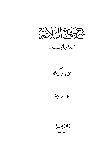 شرح نهج البلاغة: ج11 ص44، الناشر: دار إحياء الكتب العربية
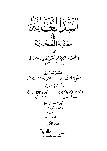 اُسد الغابة: ج1 ص308، الناشر: دار الكتاب العربي ـ بيروت
علت ترس مردم از نقل فضائل علي  (ع)
بغض علي  (ع)  وعداوته بما سن معاوية
قال ابن حجر العسقلاني في ترجمة علي بن رباح: «كان بنو أمية إذا سمعوا بمولود اسمه علي، قتلوه». 



وفي ترجمة علي بن الجهم: «بأنه كان يلعن أباه لِمَ سماه علياً».
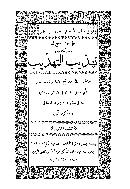 تهذيب التهذيب، ج7 ص281
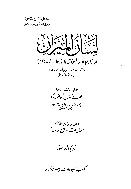 لسان الميزان، ج4 ص210
علت ترس مردم از نقل فضائل علي  (ع)
بغض علي  (ع)  وعداوته بما سن معاوية
قال الزمخشرى: إنّه كان فى أيّام بنى اميّة أكثر من سبعين ألف منبر يلعن عليها علىّ بن أبى طالب بما سنّه لهم معاوية من ذلك. 



معاوية فكان إذا قنت لعن عليا وابن عباس والأشتر وحسنا وحسينا .
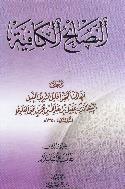 ربيع الأبرار ج 2 ص 186، النصائح الكافية لمحمد بن عقيل: 79، عن السيوطي
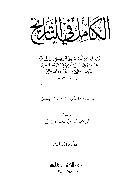 تاريخ الطبري ، ج4 ،‌ ص52 ،‌ الكامل في التاريخ ، ج3 ،‌ ص333
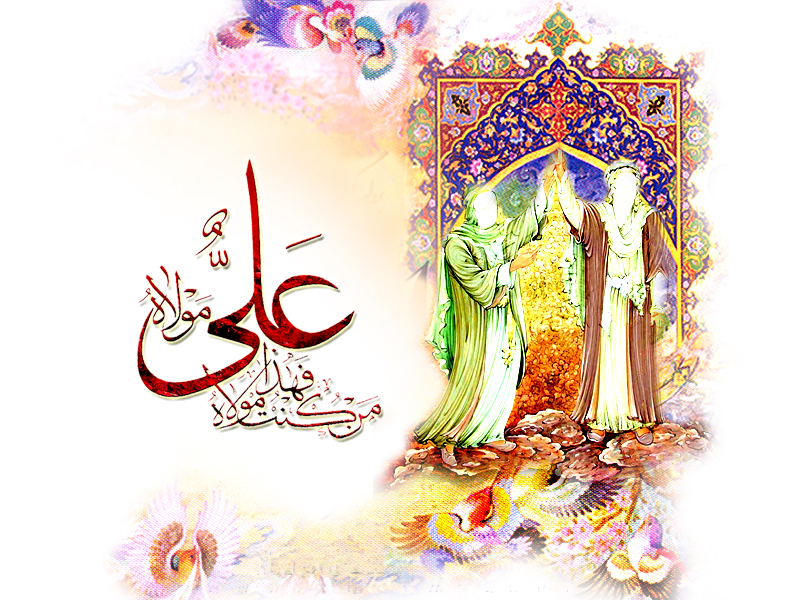 برخورد خصمانه با ناقلين  فضائل علي  (ع)
غسل منبر ابن السقا المتوفی 371، لنقله حديث الطير
قال الذهبي عبد اللّه بن محمد السقّا: ابن السقاء الحافظ الامام محدث واسط ... واتفق انه أملى حديث الطير فلم تحتمله نفوسهم فوثبوا به وأقاموه وغسلوا موضعه فمضى ولزم بيته فكان لا يحدث أحدا من الواسطيين.

ضرب نصربن علي ألف سوط لنقله حديث فضل علي والحسننين (ع)
قال ابن حجر: من رجال الستة ونقل عن أبي حاتم والنسائي وابن خراش وثاقته ثم قال: لما حدث نصر بن علي بهذا الحديث يعني حديث علي بن أبي طالب أن رسول الله صلى الله عليه وسلم أخذ بيد حسن وحسين فقال من أحبني وأحب هذين وأباهما وأمهما كان في درجتي يوم القيامة . أمر المتوكل بضربه ألف سوط فكلمه فيه جعفر بن عبد الواحد وجعل يقول له هذا من فعل أهل السنة فلم يزل به حتى تركه .
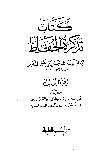 تذكرة الحفاظ ج 3 ص965
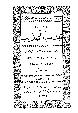 تهذيب التهذيب  ج 10 ص 384
برخورد خصمانه با ناقلين  فضائل علي  (ع)
ضرب النسائي المتوفی 303، في خصيتيه حتي مات 
قال السبكي: فالصحيح أنه أخرج من دمشق لِمَا ذَكَر فضائل على؛ قيل: ما زالوا يدافعون في خصيتيه حتى أخرج من المسجد ثم حمل إلى الرملة فتوفى بها... وقيل حمل إلى مكة فدفن بها بين الصفا والمروة.

قال ابن الجوزي:  وكان إماما في الحديث ، ثقة ثبتا حافظا فقيها ... فسئل عن معاوية وما روى في فضائله ، فقال : لا يرضى معاوية رأسا برأس حتى يفضل ، قال : وكان يتشيع ، فما زالوا يدفعون في خصيته حتى أخرج من المسجد.

قال الذهبي: الإمام الحافظ الثبت ، شيخ الاسلام إلي أن قال: فما زالوا يدفعون في حضنيه حتى أخرج من المسجد ، ثم حمل إلى مكة فتوفي بها.
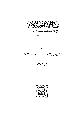 طبقات الشافعية الكبرى  ج 3 ص 16
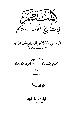 المنتظم في تاريخ الأمم والملوك  ج 13 ص 156
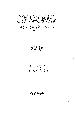 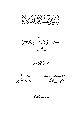 سير أعلام النبلاء ج 14 تهذيب الكمال  ج 1 ص 339
برخورد خصمانه با ناقلين  فضائل علي  (ع)
ضرب اربعمائة سوط لعطية بن سعد بن جنادة العوفي المتوفی 111:
قال ابن سعد:  فكتب الحجاج إلى محمد بن القاسم الثقفي أن ادع عطية فإن لعن علي بن أبي طالب وإلا فاضربه أربعمائة سوط واحلق رأسه ولحيته فدعاه فأقرأه كتاب الحجاج فأبى عطية أن يفعل فضربه أربعمائة وحلق رأسه ولحيته  ... وكان ثقة إن شاء اللّه. 


قال ابن حجر: فكتب الحجاج إلى محمد بن القاسم ان يعرضه على سب علي فإن لم يفعل فاضربه أربعمائة سوط واحلق لحيته فاستدعاه فأبى أن يسب فأمضى حكم الحجاج.
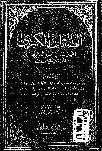 الطبقات الكبرى  ج 6 ص 304
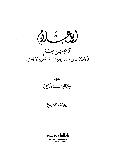 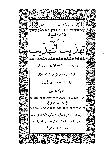 تهذيب التهذيب ج 7 ص 201، الأعلام لخير الدين الزركلي  ج 4 ص 237
من كنت مولاه فعلي مولاه
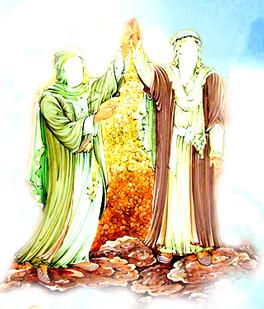 من كنت وليَّه فعليٌ وليُّه
خطبه غدير در منابع شيعه و سني
خطبه غدير در كتب شيعه
1
بررسي سندي خطبه غدير
2
خطبه غدير در كتب اهل سنت
3
4
بررسي سندي خطبه غدير
5
پيام خطبه غدير
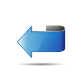 خطبه غدير در منابع  شيعه
خطبه غدير با سند صحيح به نقل شيخ صدوق :
حَدَّثَنَا مُحَمَّدُ بْنُ الْحَسَنِ بْنِ أَحْمَدَ بْنِ الْوَلِيدِ رَضِيَ اللَّهُ عَنْهُ قَالَ حَدَّثَنَا مُحَمَّدُ بْنُ الْحَسَنِ الصَّفَّارُ عَنْ مُحَمَّدِ بْنِ الْحُسَيْنِ بْنِ أَبِي الْخَطَّابِ وَيَعْقُوبَ بْنِ يَزِيدَ جَمِيعاً عَنْ مُحَمَّدِ بْنِ أَبِي عُمَيْرٍ عَنْ عَبْدِ اللَّهِ بْنِ سِنَانٍ عَنْ مَعْرُوفِ بْنِ خَرَّبُوذَ عَنْ أَبِي الطُّفَيْلِ عَامِرِ بْنِ وَاثِلَةَ عَنْ حُذَيْفَةَ بْنِ أُسَيْدٍ الْغِفَارِيِّ قَالَ: لَمَّا رَجَعَ رَسُولُ اللَّهِ | مِنْ حِجَّةِ الْوَدَاعِ وَنَحْنُ مَعَهُ أَقْبَلَ حَتَّى انْتَهَى إِلَى الْجُحْفَةِ فَأَمَرَ أَصْحَابَهُ بِالنُّزُولِ فَنَزَلَ‏ الْقَوْمُ‏ مَنَازِلَهُمْ‏ ثُمَ‏ نُودِيَ بِالصَّلاةِ فَصَلَّى بِأَصْحَابِهِ رَكْعَتَيْنِ ثُمَّ أَقْبَلَ بِوَجْهِهِ إِلَيْهِمْ فَقَالَ لَهُمْ: إِنَّهُ قَدْ نَبَّأَنِي اللَّطِيفُ الْخَبِيرُ أَنِّي مَيِّتٌ وَأَنَّكُمْ مَيِّتُونَ وَكَأَنِّي قَدْ دُعِيتُ فَأَجَبْتُ وَأَنِّي مَسْئُولٌ عَمَّا أُرْسِلْتُ بِهِ إِلَيْكُمْ وَعَمَّا خَلَّفْتُ فِيكُمْ مِنْ كِتَابِ اللَّهِ وَحُجَّتِهِ وَأَنَّكُمْ مَسْئُولُونَ فَمَا أَنْتُمْ قَائِلُونَ لِرَبِّكُمْ؟ 
قَالُوا: نَقُولُ قَدْ بَلَّغْتَ وَنَصَحْتَ وَجَاهَدْتَ فَجَزَاكَ اللَّهُ عَنَّا أَفْضَلَ الْجَزَاءِ.
خطبه غدير در منابع  شيعه
ثُمَّ قَالَ لَهُمْ: أَ لَسْتُمْ تَشْهَدُونَ أَنْ لا إِلَهَ إِلا اللَّهُ وَأَنِّي رَسُولُ اللَّهِ إِلَيْكُمْ وَأَنَّ الْجَنَّةَ حَقٌّ وَأَنَّ النَّارَ حَقٌّ وَأَنَّ الْبَعْثَ بَعْدَ الْمَوْتِ حَقٌّ؟
 فَقَالُوا: نَشْهَدُ بِذَلِكَ! 
قَالَ: اللَّهُمَّ اشْهَدْ عَلَى مَا يَقُولُونَ! أَلا وَإِنِّي أُشْهِدُكُمْ أَنِّي أَشْهَدُ أَنَّ اللَّهَ مَوْلايَ وَأَنَا مَوْلَى كُلِّ مُسْلِمٍ وَأَنَا أَوْلى‏ بِالْمُؤْمِنِينَ مِنْ أَنْفُسِهِمْ‏ فَهَلْ تُقِرُّونَ لِي بِذَلِكَ وَتَشْهَدُونَ لِي بِهِ؟ فَقَالُوا: نَعَمْ نَشْهَدُ لَكَ بِذَلِكَ! 
فَقَالَ: أَلا مَنْ كُنْتُ مَوْلاهُ فَإِنَّ عَلِيّاً مَوْلاهُ‏ وَهُوَ هَذَا ثُمَّ أَخَذَ بِيَدِ عَلِيٍّ × فَرَفَعَهَا مَعَ يَدِهِ حَتَّى بَدَتْ آبَاطُهُمَا ثُمَّ قَالَ: اللَّهُمَّ وَالِ مَنْ وَالاهُ وَعَادِ مَنْ عَادَاهُ وَانْصُرْ مَنْ نَصَرَهُ وَاخْذُلْ مَنْ خَذَلَهُ.
أَلا! وَإِنِّي فَرَطُكُمْ‏ وَأَنْتُمْ وَارِدُونَ عَلَيَّ الْحَوْضَ حَوْضِي غَداً وَهُوَ حَوْضٌ عَرْضُهُ مَا بَيْنَ بُصْرَى وَصَنْعَاءَ  فِيهِ أَقْدَاحٌ مِنْ فِضَّةٍ عَدَدَ نُجُومِ السَّمَاءِ.
خطبه غدير در منابع  شيعه
أَلا! وَإِنِّي سَائِلُكُمْ غَداً مَا ذَا صَنَعْتُمْ فِيمَا أَشْهَدْتُ اللَّهَ بِهِ عَلَيْكُمْ فِي يَوْمِكُمْ هَذَا إِذَا وَرَدْتُمْ عَلَيَّ حَوْضِي وَمَا ذَا صَنَعْتُمْ بِالثَّقَلَيْنِ‏ مِنْ بَعْدِي؟ فَانْظُرُوا كَيْفَ تَكُونُونَ خَلَفْتُمُونِي فِيهِمَا حِينَ تَلْقَوْنِي؟
قَالُوا: وَمَا هَذَانِ الثَّقَلانِ يَا رَسُولَ اللَّهِ؟ 
قَالَ: أَمَّا الثَّقَلُ الأَكْبَرُ فَكِتَابُ اللَّهِ عَزَّ وَجَلَّ سَبَبٌ مَمْدُودٌ مِنَ اللَّهِ وَمِنِّي فِي أَيْدِيكُمْ طَرَفُهُ بِيَدِ اللَّهِ وَالطَّرَفُ الْآخَرُ بِأَيْدِيكُمْ فِيهِ عِلْمُ مَا مَضَى وَمَا بَقِيَ إِلَى أَنْ تَقُومَ السَّاعَةُ وَأَمَّا الثَّقَلُ الأَصْغَرُ فَهُوَ حَلِيفُ الْقُرْآنِ‏  وَهُوَ عَلِيُّ بْنُ أَبِي طَالِبٍ وَ عِتْرَتُهُ × وَإِنَّهُمَا لَنْ يَفْتَرِقَا حَتَّى يَرِدَا عَلَيَّ الْحَوْضَ.
 قَالَ مَعْرُوفُ بْنُ خَرَّبُوذَ: فَعَرَضْتُ هَذَا الْكَلامَ عَلَى أَبِي جَعْفَرٍ × فَقَالَ صَدَقَ أَبُو الطُّفَيْلِ رَحِمَهُ اللَّهُ هَذَا الْكَلامُ وَجَدْنَاهُ فِي كِتَابِ عَلِيٍّ × وَعَرَفْنَاهُ.
1
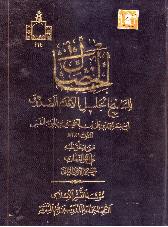 خصال شيخ صدوق، ج 1 ص 65 ،، ح 98 ، بحارالانوار ج 73،ص 121
بررسي سندي خطبه غدير در منابع  شيعه
1ـ محمد بن الحسن بن أحمد بن الوليد، أبو جعفر: 
قال النجاشي: «شيخ القميين وفقيههم، ومتقدمهم ووجههم، ويقال: إنه نزيل قم، وما كان أصله منها، ثقة، ثقة، عين ، مسكون  إليه... مات سنة ثلاث وأربعين وثلاثمائة» 


عده الشيخ في رجاله، ضمن من لم يرو عنهم، وقال فيه: «جليل القدر، بصير بالفقه، ثقة»

قال الطوسي: «جليل القدر عارف بالرجال موثوق به...»
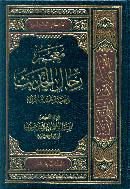 معجم الرجال ج16 ص 219رجال النجاشي: ص 383 رقم 1043..
رجال الطوسي: ص 495 رقم 23.
الفهرست: ص 156 رقم 694.
بررسي سندي خطبه غدير در منابع  شيعه
2ـ محمد بن الحسن الصفار:
قال النجاشي: «محمد بن الحسن بن فروخ الصفار، مكان وجها في أصحابنا القميين، ثقة، عظيم القدر، راجحا ، قليل السقط في الرواية . توفي بقم، سنة تسعين ومائتين». 

3ـ محمد بن الحسين بن أبي الخطاب:
قال النجاشي: محمد بن الحسين بن أبي الخطاب جليل من أصحابنا، عظيم القدر، كثير الرواية، ثقة، عين، حسن التصانيف، مسكون إلى روايته .

وقال الشيخ في الفهرست: «ثقة».
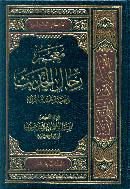 معجم الرجال ج16 ص 263رجال النجاشي: ص 354 رقم 948.
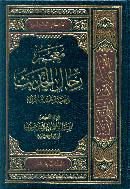 معجم الرجال ج16 ص 308رجال النجاشي:ص 334 رقم 897.
الفهرست:ص 140 رقم 597.
بررسي سندي خطبه غدير در منابع  شيعه
4ـ يعقوب بن يزيد: 
قال النجاشي: «يعقوب يزيد بن حماد الأنباري كان ثقة صدوقا». 

قال الشيخ في الفهرست: «كثير الرواية، ثقة». 

5ـ محمد بن أبي عمير:
قال النجاشي: «محمد بن أبي عمير زياد بن عيسى،  جليل القدر، عظيم المنزلة، فينا وعند المخالفين». 

قال الشيخ في الفهرست: «وكان من أوثق الناس عند الخاصة والعامة وأنسكهم نسكا وأورعهم وأعبدهم..».
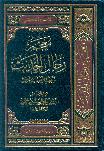 معجم الرجال ج21ص156 رجال النجاشي: 450 رقم 1215.
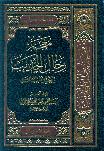 الفهرست : ص180 رقم 783.
معجم الرجال ج15ص291رجال النجاشي: ص 326 رقم 887.
الفهرست: ص142 رقم 607.
بررسي سندي خطبه غدير در منابع  شيعه
6ـ عبد الله بن سنان: 
قال النجاشي: «عبد الله بن سنان بن طريف كوفي ثقة، من أصحابنا جليل لا يطعن عليه في شيء». 
قال الشيخ في الفهرست: «ثقة، له كتاب..».  

7ـ معروف بن خربوذ: 
قال الكشي انه ممن اجتمعت العصابة على تصديقهم من أصحاب أبي جعفر وأبى عبد الله عليهما السلام وانقادوا لهم بالفقه فقالوا انهم أفقه الأولين.

وأورده العلامة في القسم الأول.
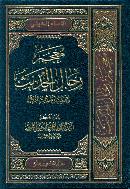 معجم الرجال ج15ص224رجال النجاشي: ص214 رقم 558.
الفهرست:ص 101 رقم 423.
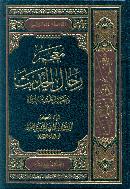 معجم الرجال ج19ص249رجال الکشي: ص238-240.
رجال العلامة : ص170 رقم 10.
بررسي سندي خطبه غدير در منابع  شيعه
8ـ أبو الطفيل عامر بن واثلة:
عده الشيخ من أصحاب علي× قائلاً: «أدرك ثماني سنين من حياة النبي| ولد عام أحد».


قال الوحيد في التعليقة: «في الخصال بعد ذكر حديث  ـ قال معروف ابن خربوذ فعرضت هذا الكلام على أبي جعفر×، فقال× صدق أبو الطفيل ـ رحمه‏الله ـ وفي هذا شهادة على حسن حاله.

قال ابن الأثير: وله عام أحد، أدرك من حياة رسول الله| ثمانى سنين، وهو آخر من مات ممن  أدرك النبي. وكان فاضلاً، عاقلاً، حاضر الجواب فصيحاً، وكان من شيعة علي، و..».
رجال الطوسي: ص 47 رقم 8.
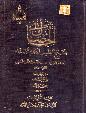 معجم رجال الحديث:ج 9 ص205 رقم 6108.
أسد الغابة:ج 6ص179.
بررسي سندي خطبه غدير در منابع  شيعه
9ـ حذيفة بن أسيد الغفاري أبو سرعة:
قال الشيخ: «صاحب النبي|، وهو ابن آمنة».

قال ابن الأثير الجزري: «حذيفة بن أسيد بن خالد بن الأعور بن واقعة بن حرام بن غفار بن مليل، أبو شريحة الغفارى بايع تحت الشجرة ونزل الكوفة وتوفي بها». 


قال ابن حجر: «شهد الحديبية.. وروى أحاديث أخرج له مسلم وأصحاب السنن، مات سنة اثنين وأربعين (42)
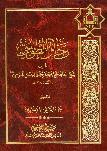 رجال الشيخ: ص16 رقم 6.
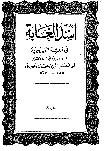 أسد الغابة: ج  1  ص464 رقم 1108،
الإصابة: ج 1 ص 317 رقم 1644
خطبه غدير به نقل طبراني
روي الطبراني المتوفی 360 بإسناده عن أبي الطُّفَيْلِ عن حُذَيْفَةَ بن أُسَيْدٍ الْغِفَارِيِّ قال: لَمَّا صَدَرَ رسول اللَّهِ صلى اللَّهُ عليه وسلم من حَجَّةِ الْوَدَاعِ نهى أَصْحَابَهُ عن شَجَرَاتٍ بِالْبَطْحَاءِ مُتَقَارِبَاتٍ أَنْ يَنْزِلُوا تَحْتَهُنَّ، ثُمَّ بَعَثَ إِلَيْهِنَّ فَقُمَّ ما تَحْتَهُنَّ مِنَ الشَّوْكِ، وَعَمَدَ إِلَيْهِنَّ فَصَلَّى تَحْتَهُنَّ.
 ثُمَّ قام فقال: يا أَيُّهَا الناس إنِّي قد نَبَّأَنِيَ اللَّطِيفُ الْخَبِيرُ أَنَّهُ لَمْ يُعَمَّرْ نَبِيٌّ إِلا نِصْفَ عُمْرِ الذي يَلِيهِ من قَبْلِهِ وَإِنِّي لَاَظُنَّ أَنِّي يُوشِكُ أَنْ أدعَي فَأُجِيبَ. وَإِنِّي مَسْؤُولٌ وَإِنَّكُمْ مَسْؤُولُون ! فَمَاذَا أَنْتُمْ قَائِلُونَ؟ 
قالوا: نَشْهَدُ أَنَّكَ قد بَلَّغْتَ وَجَاهَدْتَ وَنَصَحْتَ فَجَزَاكَ اللَّهُ خَيْرًا! 
فقال: أَلَيْسَ تَشْهَدُونَ اَنْ لا إِلَهَ إِلا اللَّهُ وَأَنَّ مُحَمَّدًا عَبْدُهُ وَرَسُولُهُ وَأَنَّ جَنَّتَهُ حَقٌّ وَنَارَهُ حَقٌّ وَأَنَّ الْمَوْتَ حَقٌّ وَأَنَّ الْبَعْثَ بَعْدَ الْمَوْتِ حَقٌّ وَأَنَّ السَّاعَةَ آتِيَةٌ لا رَيْبَ فيها وَأَنَّ اللَّهَ يَبْعَثُ من في الْقُبُورِ؟ قالوا: بَلَى نَشْهَدُ بِذَلِكَ!
خطبه غدير  به نقل طبراني
قال: اللَّهُمَّ اشْهَدْ ثُمَّ قال: أَيُّهَا الناس إِنَّ اللَّهَ مَوْلايَ وَأَنَا مَوْلَى الْمُؤْمِنِينَ وَأَنَا أَوْلَى بِهِمْ مِنْ أَنْفُسِهِمْ، فَمَنْ كنت مَوْلاهُ فَهَذَا مَوْلاهُ، يَعْنِي عَلِيًّا، اللَّهُمَّ وَالِ من وَالاهُ وَعَادِ من عَادَاهُ. 
ثُمَّ قال: يا أَيُّهَا الناس إنِّي فَرَطُكُمْ وَإِنَّكُمْ وارِدُونَ عَلَيَّ الْحَوْضَ؛ حَوْضٌ أَعْرَضُ مَا بَيْنَ بُصْرَى وَصَنْعَاءَ، فِيهِ عَدَدُ النُّجُومِ قِدحَانٌ مِنْ فِضَّةٍ؛ وَإِنِّي سَائِلُكُمْ حِينَ تَرِدُونَ عَلَيَّ عَنِ فِيهِمَا: الثَّقَلُ الأَالثَّقَلَيْنِ فَانْظُرُوا كَيْفَ تَخْلُفُونِيكْبَرُ كِتَابُ اللَّهِ عز وجل سَبَبٌ طرفة بِيَدِ اللَّهِ وطرفة بِأَيْدِيكُمْ فَاسْتَمْسِكُوا بِهِ لا تَضِلُّوا وَلا تَبَدَّلُوا؛ وَعِتْرَتِي أَهْلُ بَيْتِي فإنه نَبَّأَنِيَ اللَّطِيفُ الْخَبِيرُ أَنَّهُمَا لَنْ يَنْقَضِيَا حتى يَرِدَا عَلَيَّ الْحَوْضَ.
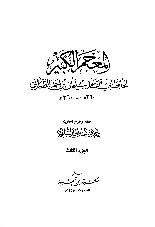 المعجم الكبير  ج 3   ص 180 ، دار النشر : مكتبة الزهراء - الموصل 
السيرة الحلبية  ج 3، ص 336 ، نشر دار المعرفة - بيروت
بررسي خطبه غدير  به نقل طبراني
قال ابن حجر المكي:  ولفظه عند الطبراني وغيره بسند صحيح.




قال الهيثمي المتوفی 807:  رواه الطبراني وفيه زيد بن الحسن الأنماطي قال أبو حاتم منكر الحديث ووثقه ابن حبان وبقية رجال أحد الإسنادين ثقات.
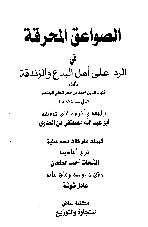 الصواعق المحرقة ج 1   ص 111، نشر : مؤسسة الرسالة - لبنان
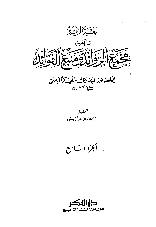 مجمع الزوائد  ج 9   ص 165، نشر : دار الريان للتراث القاهرة
بررسي خطبه غدير  به نقل طبراني
قول أبي حاتم منكر الحديث مردود؛ لأن هذه اللفظة لا تدل علي ضعف الرجل؛ كما قال الذهبي: ليس ما كل من روى المناكير يضّعف. 



وقال ابن حجر: فلو كان كل من روى شيئاً منكراً استحق أن يذكر في الضعفاء لما سلم من المحدّثين أحد.
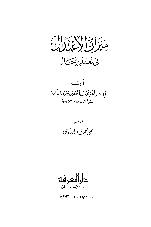 ميزان الاعتدال، ج1 ص118،، دار المعرفة بيروت
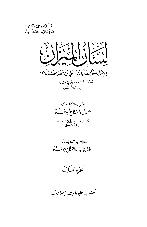 لسان الميزان، ج2 ص308، مؤسسة الأعلمي - بيروت،
خطبه غدير  به نقل طحاوي
روی الطحاوي المتوفی: 321، عن عَلِيٍّ أَنَّ النبي صلى الله عليه وسلم حَضَرَ الشَّجَرَة بِخُمٍّ فَخَرَجَ آخِذًا بِيَدِ عَلِيٍّ فقال يا أَيُّهَا الناس أَلَسْتُمْ تَشْهَدُونَ أَنَّ اللَّهَ عز وجل رَبُّكُمْ قالوا بَلَى قال أَلَسْتُمْ تَشْهَدُونَ أَنَّ اللَّهَ وَرَسُولَهُ أَوْلَى بِكُمْ من أَنْفُسِكُمْ وَأَنَّ اللَّهَ عز وجل وَرَسُولَهُ مَوْلاكُمْ قالوا بَلَى قال فَمَنْ كُنْت مَوْلاَهُ فإن هذا مَوْلاَهُ أو قال فإن عَلِيًّا مَوْلاَهُ شَكَّ ابن مَرْزُوقٍ إنِّي قد تَرَكْت فِيكُمْ ما إنْ أَخَذْتُمْ بِهِ لَنْ تَضِلُّوا كِتَابَ اللَّهِ بِأَيْدِيكُمْ وَأَهْلَ بَيْتِي.


رواه ابن حجر العسقلاني المتوفی 852، ثم قال: هذا إسناد صحيح.
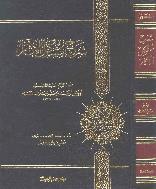 شرح مشكل الاثار  ج 5   ص 13، نشر : مؤسسة الرسالة - لبنان/ بيروت
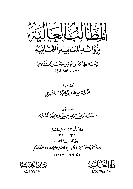 المطالب العالية  ج 16   ص 139، نشر : دار العاصمة/ دار الغيث - السعودية
خطبه غدير  با اقرار به وحدانيت و رسالت
روی ابن أبي عاصم المتوفی 287 عن علي أن النبي صلى الله عليه وسلم قام بحفرة الشجرة بخم وهو آخذ بيد علي فقال : أيها الناس ألستم تشهدون أن الله ربكم قالوا بلى قال ألستم تشهدون أن الله ورسوله أولى بكم من أنفسكم قالوا بلى وإن الله ورسوله مولاكم قالوا بلى قال  فمن كنت مولاه فإن هذا مولاه
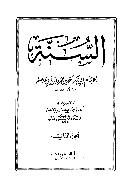 السنة لابن أبي عاصم  ج 2   ص 605 ، نشر : المكتب الإسلامي - بيروت –
1400 ، الطبعة : الأولى ، تحقيق : محمد ناصر الدين الألباني
نكته ها و پيام ‌هاي خطبه غدير
1 . گرد آورى تمام حاجيان براى اين بود كه همه آنان سخنان حضرت را بشنوند و حجّت بر آنان تمام شود و نيز، هيچ گونه بهانه و راه گريزى نداشته باشند.
2 . با جمله ا أَنِّي يُوشِكُ أَنْ أدعَي فَأُجِيبَ حضرت به دو نكته مهم پرداخت: نخست اين  كه روزهاى پايانى عمر شريف خود را مى گذراند و ديگر اين كه اين سخنان من از اهميت شايانى برخوردار است؛ چون بزرگان سفارشهاى اساسي  خويش را در آخر عمر مى نويسند و مطالب حساس را در لحظه هاى پايانى عمر، بيان مى كنند.
3 . با عبارت. وَإِنِّي مَسْؤُولٌ وَإِنَّكُمْ مَسْؤُولُون ثابت كرد سخنانى كه گفته مى شود، عادى نيست; بلكه لازم و ضرورى بوده و در برابر گفته هاى خود مسئول است.
نكته ها و پيام ‌هاي خطبه غدير
4 . و پس از گرفتن اعتراف از مردم «نَشْهَدُ أَنَّكَ قد بَلَّغْتَ وَجَاهَدْتَ وَنَصَحْتَ فَجَزَاكَ اللَّهُ خَيْرًا!» و گواهى دادن آنان مبنى بر حسن انجام رسالت، حجّت را بر همگان تمام كرد و راه هرگونه عذر را بر روى همه بست.
5 . با جمله «أَلَيْسَ تَشْهَدُونَ اَنْ لا إِلَهَ إِلا اللَّهُ وَأَنَّ مُحَمَّدًا عَبْدُهُ وَرَسُولُهُ وَأَنَّ جَنَّتَهُ حَقٌّ وَنَارَهُ حَقّ از مردم در باره توحيد، رسالت و معاد گواهى گرفت و آنان اعتراف كردند كه رسول اكرم (ص) بر مردمان از خودشان سزاوارتر است: {النَّبِي أَوْلَي بِالْمُؤْمِنِينَ مِنْ أَنْفُسِهِمْ}  احزاب  آيه 6 . به دنبال اعلام ولايت حضرت على(عليه السلام) ثابت فرمود كه ولايت على (ع)  همسان توحيد و معاد است و امامت او، استمرار رسالت رسول گرامى(ص) وسلم) و ولايت على (ع)  بر مردم همانند ولايت خود آن حضرت (ص) بر ايشان است.
نكته ها و پيام ‌هاي خطبه غدير
6 . با دعا بر كسانى كه به يارى على(عليه السلام) برخيزند و نفرين بر آنان كه با وى دشمنى كنند، از سويى ثابت كرد كه وظيفه ملت پيروى بى چون و چرا از دستورهاى على(عليه السلام) است و كسى نبايد با هيچ بهانه اى به مخالفت بر خيزد.
7 . با نفرين بر مخالفان، برنامه كسانى كه پس از حضرت به بهانه هاى واهى، عَلَم مخالفت با حضرت را برافراشته، جنگهاى جمل، صفين و نهروان و ...، راه انداختند و خون هزاران مسلمان بى گناه را بر زمين ريختند; خط بطلان كشيد.
8 . با دعا به ياران و نفرين بر مخالفان، اعلام كرد كه يك رهبر نمونه، هر چندهم در كارهاى حكومتى توانمند باشد، اگر محبوبيت مردمى نداشته باشد، پيروز عرصه سياسى نخواهد بود و با اين دعا و نفرين، زمينه محبوبيت على(عليه السلام)را در قلوب مردم فراهم ساخت.
نكته ها و پيام ‌هاي خطبه غدير
9 - با جمله يا أَيُّهَا الناس إنِّي فَرَطُكُمْ وَإِنَّكُمْ وارِدُونَ عَلَيَّ الْحَوْض اشاره حضرت به قضيه حوض، داستان بلندى  دارد كه با توجه به روايات بسيارى  از ورود تعداد زيادى از صحابه حضرت به حوض جلوگيرى مى شود با اين كه حضرت به دفاع از آنان برخواسته و مى فرمايد: اينها اصحاب من هستند، اينها را كجا مى بريد؟ پاسخ مى آيد: «إلى النار واللّه!» همه آنان را به سوى آتش دوزخ روانه مى كنيم. حضرت مى فرمايد: «ما شأنهم؟» مگر آنان چه كرده اند كه در خور آتش دوزخ شده اند.
پاسخ مى دهند: «إنّهم ارتدّوا بعدك على أدبارهم القهقرى، فلا أراه يَخْلُص منهم إلاّ مثلَ هَمَل النَّعَم.  
صحيح بخارى، ج 7، ص 207 ح6587، كتاب الرقاق، باب في الحوض.
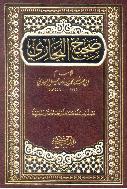 نكته ها و پيام ‌هاي خطبه غدير
10 . سر انجام حضرت با جمله «وَإِنِّي سَائِلُكُمْ حِينَ تَرِدُونَ عَلَيَّ عَنِ الثَّقَلَيْنِ فَانْظُرُوا كَيْفَ تَخْلُفُونِي فِيهِمَا: الثَّقَلُ الأَكْبَرُ كِتَابُ اللَّهِ عز وجل سَبَبٌ طرفة بِيَدِ اللَّهِ وطرفة بِأَيْدِيكُمْ فَاسْتَمْسِكُوا بِهِ لا تَضِلُّوا وَلا تَبَدَّلُوا؛ وَعِتْرَتِي أَهْلُ بَيْتِي  و تأكيد فراوان در باره قضيه ثقلين و قرين بودن اهل بيت با قرآن، موارد زير را ثابت كرد: 
الف . عصمت اهل بيت(عليهم السلام).
ب . هم دوشى آنان در جامعه اسلامى با قرآن.
ج . حضور جاودانه آنان در جامعه همانند جاودانگى قرآن.
د . ايمن بودن امت اسلامى از گمراهى در سايه بهره گيرى از قرآن و اهل بيت (عليهم السلام).
هـ . مسئوليت سنگين مردم در برابر قرآن و اهل بيت(عليهم السلام).
نكته ها و پيام ‌هاي خطبه غدير
وظيفه ما در برابر غدير
پيامبر گرامى(صلى الله عليه وآله وسلم) در خطبه غدير، پس از بيان سخنان حساس و ضرورى و گزينش على(عليه السلام) براى جانشينى خود، فرمود: «فليبلّغ الشاهد منكم الغائب»; آنان كه حضور دارند، موظفند سخن مرا به گوش آنان كه نيستند، برسانند.
اين سخن نشان مى دهد كه ولايت على(عليه السلام) اهميّت ويژه اى دارد و پيام غدير فراتر از اين است كه تنها افرادى را دربرگيرد كه در آن همايش بى نظير (غدير) شركت داشته اند، بلكه اين پيام بايد مرز زمان را درنوردد و از انحصار مكان به درآيد و در تمام عصرها براى همه نسلها، طنين انداز شود و حتى جامعه هاى كوچك انسانى را كه در گوشه و كنار جهان تشكل مى يابند، فرا گيرد.
من كنت مولاه فعلي مولاه
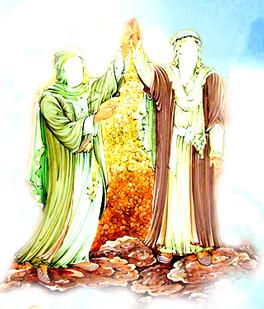 من كنت وليَّه فعليٌ وليُّه
1
شكايت سپاه  يمن انگيزه اصلي حديث غدير
2
ولايت علي  (ع) چرا در مكه  صورت نگرفت
3
مولي به معناي اولي نيست
4
5
تكذيب وهابيت (اللهم وال من والاه وعاد من عاداه
علي  (ع) در غدير حضور نداشت
حديث غدير و شبهات وهابيت
1
شبهه وهابيون در سفر علي  (ع) به يمن
2
پاسخ شبهه وهابيت درسفر  دعوت به اسلام
3
مسافرت علي(ع)  به يمن براي قضاوت
پاسخ به شبهه وهابيت در اين شبهه
4
5
مسافرت علي(ع)  به يمن براي اخذ زكات
حديث غدير و شكايت جيش يمن
شكايت جيش يمن به نقل ابن كثير
قال ابن كثير المتوفى (774هـ)  بعد أن أورد كثيراً من الروايات التي وردت في قضيّة جيش اليمن، وخلط بين شكاية بريدة  وشكاية  جيش اليمن في قصّة البَز وغدير خم، قال: «والمقصود أنّ علياً لمّا كثر فيه القيل والقال من ذلك الجيش بسبب منعه إيّاهم استعمال إبل الصدقة واسترجاعه منهم الحلل التي أطلقها لهم نائبه، وعليّ معذور فيما فعل، لكن اشتهر الكلام فيه في الحجيج. فلذلك ـ واللّه أعلم ـ لمّا رجع رسول اللّه (صلى اللّه عليه وسلم) من حجّته، وتفرّغ من مناسكه ورجع إلى المدينة، فمرّ بغدير خم، قام في الناس خطيباً، فبرّأ ساحة علي، ورفع من قدره ونبّه على فضله؛ ليزيل ما وقر في نفوس كثير من الناس».
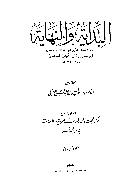 ابن كثير، البداية والنهاية: ج5 ص122.
شكايت جيش يمن به نقل دهلوی
قال الدهلوي المتوفى (1239هـ): «وإن سبب هذه الخطبة ـ كما روى المؤرخون وأهل السير ـ يدل بصراحة على أن الغرض إفادة محبة الأمير؛ وذلك: إن جماعة من الأصحاب الذين كانوا معه في اليمن، مثل بريدة الأسلمي، وخالد بن الوليد وغيرهما من المشاهير، جعلوا يشكون لدى رجوعهم من الأمير عند النبي (صلى الله عليه وسلم) شكايات لا مورد لها، فلما رأى رسول الله شيوع تلك الأقاويل من الناس، وأنه إن مَنَعَ بعضُهم عن ذلك، حُمِلَ عَلَى شِدَّةِ علاقته بالأمير، ولم يُفِد في ارتداعهم، لهذا خطب خطبة عامة، وافتتح كلامه بنص من القرآن، قائلاً: ألست أولى بالمؤمنين من أنفسهم. يعني: أنه كل ما أقوله لكم ناشئ من شفقتي عليكم، ورأفتي بكم، وليس الغرض الحماية عن أحد، وليس ناشئاً عن فرط المحبة له.
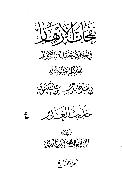 راجع، نفحات الأزهار، ج9 ص292.
شكايت جيش يمن به نقل سني نيوز
سايت سني نيوز در تحليل خود نسبت به واقعه غدير مينويسد: 
حضرت علي (رض) پس از ورود به يمن  غنايم جنگي را تقسيم نمود  و يک زن زيبا را براي خود به غنيمت برد و با او همبستر شد ، اين کار ايشان و بعضي علل ديگر موجب ناراحتي ، اعتراض و شکايت سپاهيان اعزامي به يمن گرديد و دامنه اعتراضات هر روز بيشتر مي شد ، به همين علت حضرت رسول اکرم در محل غدير خم ، پس از استراحت و نماز ظهر حاجيان که لشکريان بازگشته از يمن ( معترضان به علي ) نيز در ميان آنان بودند ، طي بياناتي  که متن کامل و مقبول آن موجود نيست ، دوستي حضرت علي را سفارش نموده و لشکريان معترض را از دشمني و مخالفت با حضرت علي (رض ) بر حذر داشته است. بنا براين بر خلاف آنچه که شيعيان ادعا مي کنند ، مخاطب حضرت رسول الله در غدير خم فقط لشکريان برگشته از يمن  بودند !
سايت سني نيوز 28 / 9 / 89
من كنت مولاه فعلي مولاه
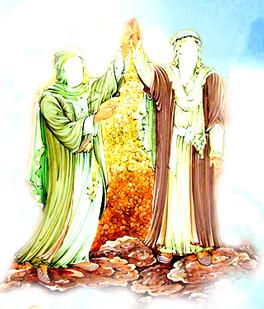 من كنت وليَّه فعليٌ وليُّه
مسافرت علي(ع)  سال هشتم هجري بوده
1
شكايت از علي  (ع) در مدينه صورت گرفته
2
3
توطئه صحابه بر ضد علي (ع)
4
5
خشم پيامبر (ص) بر سعايت كنندگان ضد علي
دلالت صريح قضيه بر ولايت علي  (ع)
جواب شبهه وهابيت در شكايت جيش يمن
مسافرت علي  (ع) در سال هشتم بوده
قال زيني دحلان مفتي مكة المكرمة: «في التاريخ سنةُ عشرٍ وهمٌ؛ لأنّ بعثَ علي إلى همدان لم يكن سنة عشر، إنما كان سنة عشر بعثه إلى بني مَذْحِج‏، وأما بعثه إلى هَمْدان فكان سنةَ ثمانٍ بعد فتح مكة».
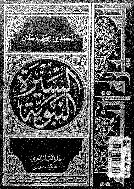 السيرة  النبوية، ج 2، ص 371، نشر: دار القلم العربي ـ حلب، ط1، 1996م.
شكايت از علي  (ع) در مدينه صورت گرفته
إن الشكوى قد وقعت في المدينة قبل حجة الوداع، فلا علاقة لها بحديث الغدير، كما في صريح كلام الطبراني: «عن بريدة، قال: «بعث رسول الله (صلى الله عليه وسلم) علياً أميراً على اليمن، وبعث خالد بن الوليد على الجبل، فقال: إن اجتمعتما فعلي على الناس، فالتقوا وأصابوا من الغنائم ما لم يصيبوا مثله، وأخذ علي جارية من الخمس، فدعا خالد بن الوليد بريدة، فقال: اغتنمها فأخبر النبي (صلى الله عليه وسلم) بما صنع، فقدمت المدينة، ودخلت المسجد ورسول الله (صلى الله عليه وسلم) في منـزله وناس من أصحابه على بابه».
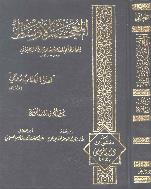 المعجم الأوسط: ج6 ص163.
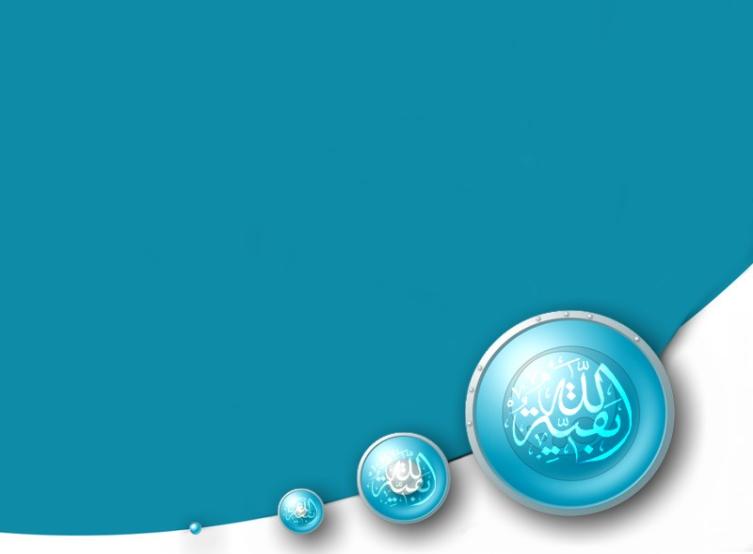 يااباصالح المهدی
الله  
بقية
خير لكم 
إن كنتم تعلمون
[Speaker Notes: This is another option for an Overview slides using transitions.]
توطئه صحابه بر ضد علي  (ع)
عن بريدة، قال: «ودخلت المسجد، ورسول اللّه صلى اللّه عليه وسلم في منـزله، وناس من أصحابه على بابه. فقالوا: ما الخبر يا بريدة؟ فقلت: خير، فتح اللّه على المسلمين، فقالوا: ما أقدمك؟ قال: جارية أخذها علي من الخمس، فجئت لأخبر النبي صلى اللّه عليه وسلم، قالوا: فأخبره فإنّه يسقطه من عين رسول اللّه».
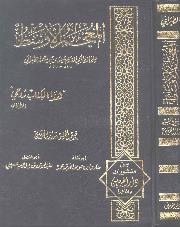 المعجم الأوسط: ج6 ص163.
توطئه صحابه بر ضد علي  (ع)
وقال ابن الأثير: «واستعمل عليهم علي بن أبي طالب فمضى في السرية، فأصاب جارية، فأنكروا عليه، فتعاقد أربعة من أصحاب النبي صلى اللّه عليه وسلم».
وفي رواية ابن أبي شيبة:  «فتعاقد أربعة من أصحاب رسول اللّه - صلى اللّه عليه وسلم - إذا لقينا النبي أخبرناه بما صنع علي». 
.
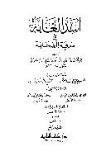 أسد الغابة: ج4 ص27. المصنف: ج7 ص504.
قال الذهبي: «فأصاب علي جارية، فتعاقد أربعة من أصحاب رسول الله» إلى أن قال: «ما تريدون من علي، علي مني وأنا منه، وهو ولي كل مؤمن بعدي. أخرجه أحمد في المسند والترمذي، وحسنه، والنسائي».
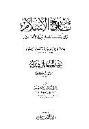 تاريخ الإسلام: ج3 ص630.
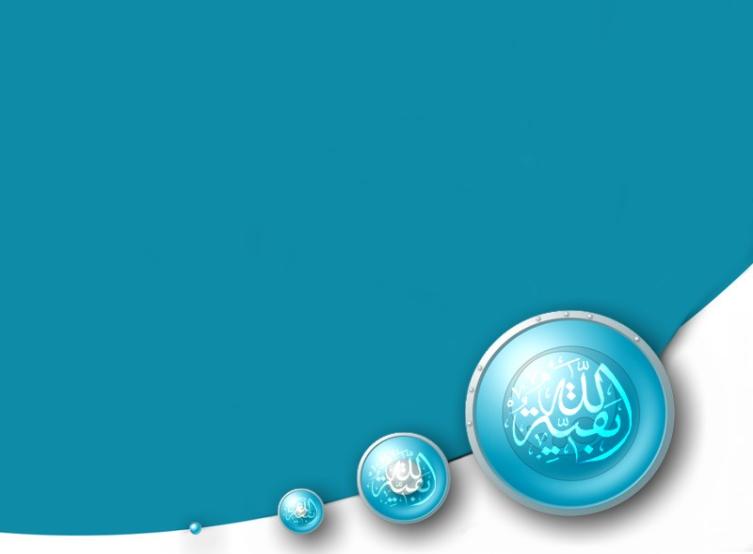 يااباصالح المهدی
الله  
بقية
خير لكم 
إن كنتم تعلمون
[Speaker Notes: This is another option for an Overview slides using transitions.]
خشم پيامبر از سعايت كنندگان ضد علي  (ع)
قال بريدة: فكتب معي خالد بن الوليد إلى رسول الله (صلى الله عليه وسلم) يخبره بذلك، فلما أتيت النبي (صلى الله عليه وسلم) دفعت الكتاب، فقرئ عليه، فرأيت الغضب في وجه رسول الله (صلى الله عليه وسلم)، فقلت: يا رسول الله! هذا مكان العائذ، بعثتني مع رجل وأمرتني أن أطيعه، ففعلت ما أرسلت به، فقال رسول الله (صلى الله عليه وسلم): لا تقع في علي، فإنه مني وأنا منه، وهو وليكم بعدي، وإنه مني وأنا منه وهو وليكم بعدي».
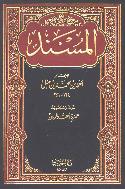 مسند أحمد بن حنبل، ج5، ص356 ح 23062، سنن النسائي ، ج5 ص133.
وقال حمزة أحمد الزين في حكمه على الحديث: «إسناده صحيح».
مسند أحمد بن حنبل، ج16 ص486، بتحقيق حمزة أحمد الزين.
خشم پيامبر از سعايت كنندگان ضد علي  (ع)
وفي رواية الطبراني عن بريدة، قال: «فخرج مغضباً، وقال: ما بال أقوام ينتقصون علياً، من ينتقص علياً فقد تنقّصني، ومن فارق علياً فقد فارقني.
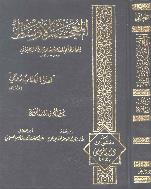 المعجم الأوسط: ج6 ص 163.
وفي رواية ابن أبي شيبة: «فأقبل إليه رسول الله صلى الله عليه وسلم يعرف الغضب في وجهه».
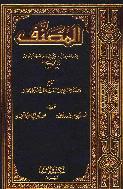 المصنف: ج7 ص504.
خشم پيامبر از سعايت كنندگان ضد علي  (ع)
وروى أحمد عن بريدة قال: بَعَثَنَا رسول اللَّهِ صلى الله عليه وسلم في سَرِيَّةٍ قال لَمَّا قَدِمْنَا قال كَيْفَ رَأَيْتُمْ صَحَابَةَ صَاحِبِكُمْ قال فأما شَكَوْتُهُ أو شَكَاهُ غيري قال فَرَفَعْتُ رأسي وَكُنْتُ رَجُلاً مِكْبَاباً قال فإذا النبي صلى الله عليه وسلم قَدِ احْمَرَّ وجهه قال وهو يقول: من كنت وَلِيَّهُ فَعَلِىٌّ وَلِيُّهُ .
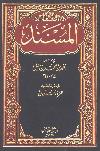 مسند أحمد بن حنبل، ج5 ص350 ، نشر : مؤسسة قرطبة – مصر
وفي رواية البزار المتوفی  : 292: فإذا النبي قد احمَرَّ وجهُه هو يقول : من كنت وليه فعليّ وليه.  فقلت ، لا أسوءك فيه أبدا .
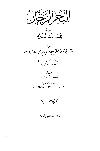 مسند البزار  ج 10   ص 258 ، نشر : مكتبة العلوم والحكم المدينة
قال الهيثمي: «ورواه البزار ورجاله رجال الصحيح».
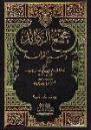 مجمع الزوائد، ج9 ص108.
خشم پيامبر از سعايت كنندگان ضد علي  (ع)
روی الحاكم عن بريدة الأسلمي رضي الله عنه قال: غزوت مع علي إلى اليمن فرأيت منه جفوة فقدمت على رسول الله صلى الله عليه وسلم فذكرت عليا فتنقصته فرأيت وجه رسول الله صلى الله عليه وسلم يتغير فقال يا بريدة ألست أولى  بالمؤمنين من أنفسهم قلت بلى يا رسول الله فقال من كنت مولاه فعلي مولاه وذكر الحديث هذا حديث صحيح على شرط مسلم ولم يخرجاه
المستدرك ج 3   ص 119، ح 4578،  نشر : دار الكتب العلمية - بيروت
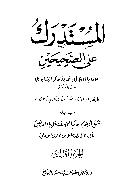 خشم پيامبر از سعايت كنندگان ضد علي  (ع)
روی الحاكم عن عمران بن حصين رضي الله عنه قال: بعث رسول الله صلى الله عليه وسلم سرية واستعمل عليهم علي بن أبي طالب رضي الله عنه فمضى علي في السرية فأصاب جارية فأنكروا ذلك عليه فتعاقد أربعة من أصحاب رسول الله صلى الله عليه وسلم إذا لقينا النبي (ص) لأخبرناه بما صنع علي قال عمران وكان المسلمون إذا قدموا من سفر بدءوا برسول الله (ص)  فنظروا إليه وسلموا عليه ثم انصرفوا إلى رحالهم فلما قدمت السرية سلموا على رسول الله (ص)  فقام أحد الأربعة فقال يا رسول الله ألم تر أن عليا صنع كذا وكذا فأعرض عنه ثم قام الثاني فقال مثل ذلك فأعرض عنه ثم قام الثالث فقال مثل ذلك فأعرض عنه ثم قام الرابع فقال يا رسول الله ألم تر أن عليا صنع كذا وكذا فأقبل عليه رسول الله (ص) والغضب في وجهه فقال ما تريدون من علي إن عليا مني وأنا منه وولي كل مؤمن هذا حديث صحيح على شرط مسلم ولم يخرجاه
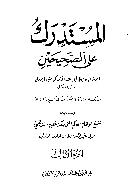 المستدرك ج 3   ص 119، ح 4578،  نشر : دار الكتب العلمية - بيروت
خشم پيامبر از سعايت كنندگان ضد علي  (ع)
قد مر قول بريدة: فرأيت الغضب في وجه رسول الله.




دخل على عَائِشَةَ غَضْبَانَ فَرَأَتِ الْغَضَبَ في وَجْهِهِ فقالت من أَغْضَبَكَ أَغْضَبَهُ الله
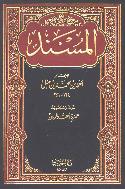 مسند أحمد بن حنبل، ج5، ص356 ح 23062، سنن النسائي ، ج5 ص133.
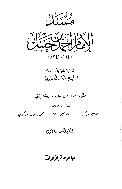 مسند أحمد بن حنبل  ج 4   ص 18546 ، ح 18546، نشر : مؤسسة قرطبة - مصر
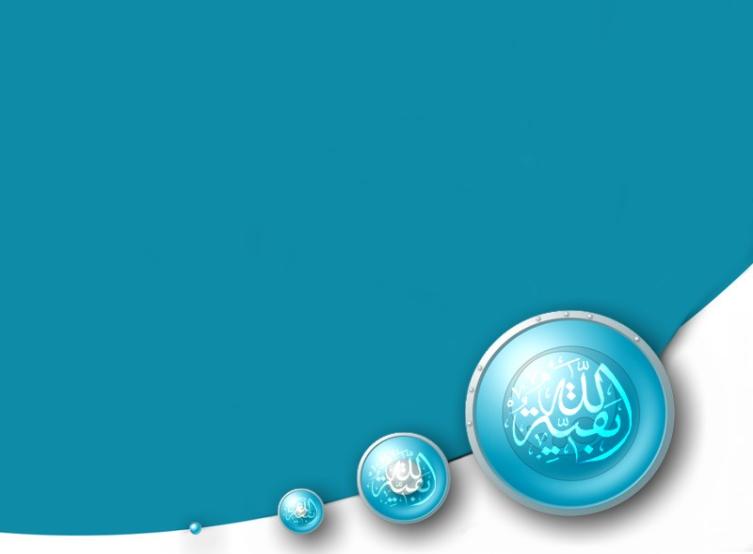 يااباصالح المهدی
الله  
بقية
خير لكم 
إن كنتم تعلمون
[Speaker Notes: This is another option for an Overview slides using transitions.]
نتيجه خشم پيامبر بر صحابه
فهذه الروايات أولا: تهدم ما بني أهل السنة عقائدهم علي عدالة الصحابة وعد سنتهم كسنة رسول الله  
وثانياً: مخالف لقوله تعالي إِنَّ الَّذِينَ يُؤْذُونَ اللهَ وَرَسُولَهُ لَعَنَهُمْ اللهُ فِي الدُّنْيَا وَالاْخِرَةِ وَأَعَدَّ لَهُمْ عَذَاباً مُهِيناً. الأحزاب: 57
وَالَّذِينَ يُؤْذُونَ رَسُولَ اللهِ لَهُمْ عَذَابٌ أَلِيمٌ  التوبة: 9 / 61
وَمَنْ يَعْصِ اللهَ وَرَسُولَهُ فَقَدْ ضَلَّ ضَلاَلا مُبِيناً.  الأحزاب: 36
وثالثاً: تثبت بأن مفارقة الصحابة عليّاً بعد ارتحال رسول الله  وماجري من الصحابة ضد علي بن أبي طالب بعد خلافته في الجمل والصفين وغيرهما كل ذلك يعدّ مفارقة رسول الله ولا سبيل الي توجيه و لا تأويل.
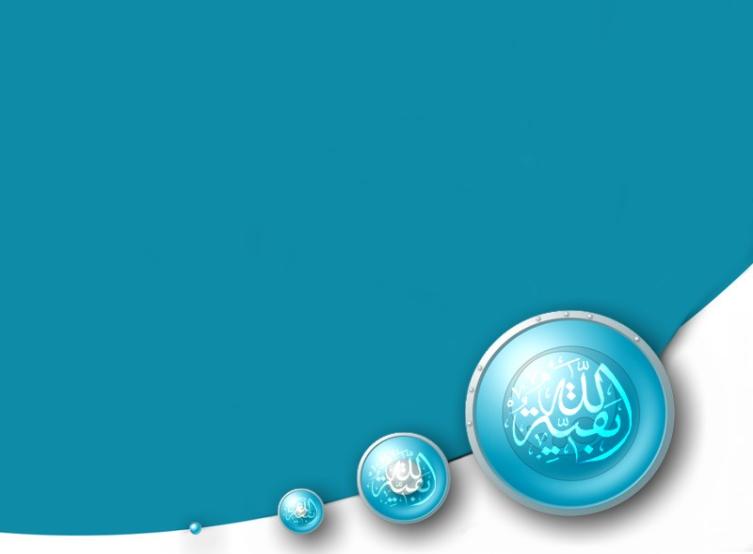 يااباصالح المهدی
الله  
بقية
خير لكم 
إن كنتم تعلمون
[Speaker Notes: This is another option for an Overview slides using transitions.]
دلالت صريح قضيه بر ولايت علي  (ع)
في رواية الطبراني، قال رسول اللّه |: «يا بريدة، أما علمت أنّ لعلي أكثر من الجارية التي أخذ، وأنه وليّكم من بعدي؟! فقلت: يا رسول الله، بالصحبة إلاّ بسطت يدك حتى أبايعك على الإسلام جديداً، قال: فما فارقته حتى بايعته على الإسلام».
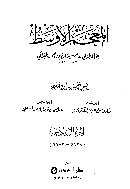 المعجم الأوسط: ج6 ص 163.
في رواية الحاكم : ان عليا مني وانا منه وولي كل مؤمن هذا حديث صحيح على شرط مسلم ولم يخرجاه وصحّحه الذهبي.
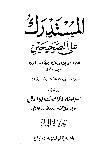 المستدرك ، ج 3 ص 110 وصحّحه الذهبي والالباني. السلسلة الصحيحة ، ج 5 ص222
دلالت صريح قضيه بر ولايت علي  (ع)
وفي رواية أحمد: من كنت وليه، فعلي وليّه».
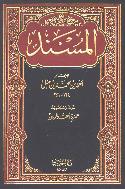 مسند أحمد بن حنبل: ج5 ص350.
قال الهيثمي: «رواه البزار ورجاله رجال الصحيح».
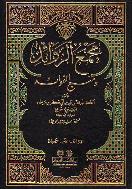 مجمع الزوائد: ج9 ص108. رواه ابن حجر، فتح الباري: ج8 ص53.
استعمال كلمه ولي در خلافت و ولايت
قال عمر بن الخطاب: فلمّا توفّي رسول اللّه قال أبو بكر: أنا وليّ رسول اللّه... 



قال أبو بكر: فقد وُلِّيتُكم ولستُ بخيركم . قال ابن كثير: وهذا إسناد صحيح .



وقال في مرضه : انّى قد ولّيت عليكم عمر.
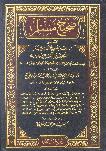 صحيح مسلم: ج 5 ص 152، ح 4468
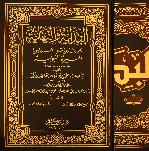 البداية والنهاية ، ج 6 ، ص 301
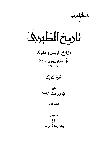 تاريخ الطبرى: ج 3 ص 429
استعمال كلمه ولي در خلافت و ولايت
وهكذا بعد ما أغمي عليه قبيل وفاته ثم أفاق وقال: اللهم وليته بغير أمر نبيك 



قال عمر بن خطاب: «لو أدركت سالم مولى أبي حذيفة لولّيته واستخلفته». 


قال عثمان: قد وليت أمركم فأستعين الله.
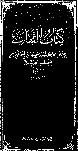 الثقات، ابن حبان، ج 2 ، ص 192
الاستيعاب: ج2 ص161
أنساب الأشراف ج 2 ص 263
استعمال كلمه ولي در خلافت و ولايت
قالت عائشة:  لما وَلِيَ أبو بكر قال الألباني: ... هذا صحيح على شرط الشيخين. 

قال أبو نعيم الأصفهاني (ت 430): وكانت ولاية أبي بكر سنتين وأربعة أشهر . 

قال البيهقي: فقتل هشام شهيدا بأجنادين في ولاية أبي بكر 

قال ابوبكر ابن العربي: فإذا عددنا من ولاية أبي بكر إلى تسليم الحسن كانت ثلاثين سنة لا تزيد ولا تنقص 

قال ابن تيمية: ومن نازع في هذا فهو شبيه بمن نازع في ولاية أبي بكر وعمر وعثمان
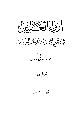 إرواء الغليل ج 8 ص 232
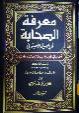 معرفة الصحابة  ج 1   ص 30
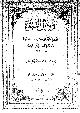 دلائل النبوة  ج 2   ص 462
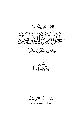 العواصم من القواصم  ج1ص 207،
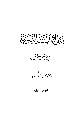 منهاج السنة النبوية  ج 4   ص 525
من كنت مولاه فعلي مولاه
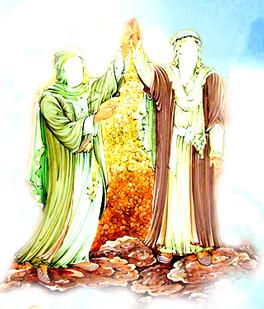 من كنت وليَّه فعليٌ وليُّه
مسافرت علي  (ع) به يمن براي قضاوت
ما أخرجه أحمد في مسنده عن علي  (ع)  قال: «بعثني رسول الله (صلى الله عليه وسلم) إلى اليمن، قال: فقلت: يا رسول الله، تبعثني إلى قوم أسنّ مني، وأنا حديث لا أبصر القضاء؟ قال: فوضع يده على صدري، وقال: اللهم ثبّت لسانه واهد قلبه، يا علي، إذا جلس إليك الخصمان، فلا تقض بينهما حتى تسمع من الآخر، كما سمعت من الأول، فإنك إذا فعلت ذلك تبين لك القضاء، قال: فما اختلف عليّ قضاء بعد، أو ما أشكل عليّ قضاء بعد».
وقال الشيخ أحمد محمد شاكر في حكمه على الحديث: «إسناده صحيح».
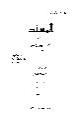 مسند أحمد بن حنبل: ج1 ص 544.
من كنت مولاه فعلي مولاه
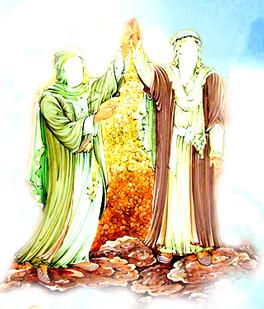 من كنت وليَّه فعليٌ وليُّه
1
متون منقول مسافرت علي  (ع) براي جمع زكات
2
پاسخ به شبهات وهابيت
مسافرت علي به  يمن براي جمع زكات
شكوائيه جيش يمن به نقل ابن هشام وطبري
روي ابن هشام والطبري المتوفی 310، عن يزيد بن طلحة بن يزيد بن ركانة، قال: لمّا أقبل علي رضى اللّه عنه من اليمن ليَلْقَى رسول اللّه (صلى اللّه عليه وسلم) بمكة، تَعجَّل إلى رسول اللّه (ص) واستخلف على جنده الذين معه رجلاً من أصحابه، فعمد ذلك الرجل فكسا كلّ رجل من القوم حُلة من البَزّ  الذي كان مع علي رضى اللّه عنه، فلمّا دنا جيشه خرج ليَلقاهم، فإذا عليهم الحُلل، قال: ويلك! ما هذا؟ قال: كسوت القوم ليتجمّلوا به إذا قدموا في الناس، قال: ويلك! انْزع قبل أن تنتهي به إلى رسول اللّه (ص) قال: فانتزع الحُلل من الناس، فردّها في البَزّ، قال: وأظهر الجيش شكواه لما صنع بهم».
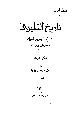 سيرة ابن هشام: ج4 ص1021؛ تاريخ الطبري: ج2 ص401؛
شكوائيه جيش يمن به نقل ابن أثير
قال ابن الأثير:  المتوفی 630: (في السنة العاشرة) ...  «وبعث علي بن أبي طالب إلى نجران ليجمع صدقاتهم وجزيتهم ويعود، ففعل وعاد، ولقي رسول الله (صلى الله عليه وسلم) بمكة في حجة الوداع، واستخلف على الجيش الذي معه رجلاً من أصحابه، وسبقهم إلى النبي (صلى الله عليه وسلم) فلقيه بمكة، فعمد الرجل إلى الجيش، فكساهم كل رجل حلة من البز الذي مع علي، فلما دنا الجيش خرج علي ليتلقاهم، فرأى عليهم الحلل، فنـزعها عنهم، فشكاه الجيش إلى رسول الله (صلى الله عليه وسلم) فقام النبي (صلى الله عليه وسلم) خطيباً، فقال: أيها الناس، لا تشكوا علياً، فو الله إنه لأخشن في ذات الله وفي سبيل الله».
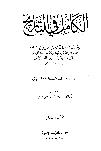 الكامل في التاريخ، ج2 ص301.
شكوائيه جيش يمن به نقل احمد بن حنبل
روي أحمد بن حنبل المتوفی 241، عن عمرو بن شاس الأسلمي، قال: وكان من أصحاب الحديبية، قال: خرجت مع علي إلى اليمن فجفاني في سفري ذلك، حتى وجدت في نفسي عليه، فلما قدمت أظهرت شكايته في المسجد، حتى بلغ ذلك رسول الله (صلى الله عليه وسلم) فدخلت المسجد ذات غدوة ورسول الله (صلى الله عليه وسلم) في ناس من أصحابه، فلما رآني ... قال: يا عمرو، والله لقد آذيتني، قلت: أعوذ بالله أن أوذيك يا رسول الله، قال: بلى من آذى علياً فقد آذاني».
قال الهيثمي في تعليقه على الحديث: «رواه أحمد والطبراني باختصار والبزار أخصر منه، ورجال أحمد ثقات».
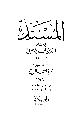 مسند أحمد بن حنبل: ج3 ص 483. مجمع الزوائد: ج9 ص 129.
من كنت مولاه فعلي مولاه
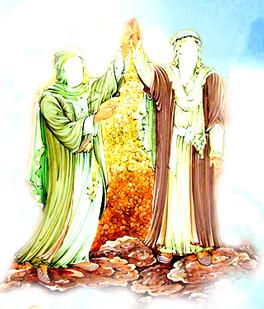 من كنت وليَّه فعليٌ وليُّه
نهي پيامبر اكرم (ص) از شكايت از علي  (ع)
1
ايذاي علي (ع)  ايذاي پيامبر(ص)  است
2
3
شكا يت قبل از مراسم حج بود
در خطبه غدير اشاره به شكايت نشده
قضيه غدير به دستور خداوند بوده
4
5
6
7
8
وقوع شكايت در مدينه
صحابه اظهار ندامت نكردند
دلالت غدير بر ولايت علي  (ع) علي اي حال
جواب شبهات وهابيت در سفرعلي  (ع) براي جمع زكات
1 - نهي پيامبر از شكايت از علي  (ع)
قال ابن الأثير المتوفی 630   (في السنة العاشرة) «وبعث علي بن أبي طالب إلى نجران ليجمع صدقاتهم وجزيتهم ويعود، ففعل وعاد، ولقي رسول الله (صلى الله عليه وسلم) بمكة في حجة الوداع، واستخلف على الجيش الذي معه رجلاً من أصحابه، وسبقهم إلى النبي (صلى الله عليه وسلم) فلقيه بمكة، فعمد الرجل إلى الجيش، فكساهم كل رجل حلة من البز الذي مع علي، فلما دنا الجيش خرج علي ليتلقاهم، فرأى عليهم الحلل، فنـزعها عنهم، فشكاه الجيش إلى رسول الله (صلى الله عليه وسلم) فقام النبي (صلى الله عليه وسلم) خطيباً، فقال: أيها الناس، لا تشكوا علياً، فو الله إنه لأخشن في ذات الله وفي سبيل الله».
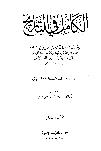 الكامل في التاريخ، ج2 ص301.
1 - نهي پيامبر از شكايت از علي  (ع)
روی أحمد المتوفی 241، عن أبي سعيد الخدري، قال: «اشتكى علياً الناس، قال: فقام رسول الله (صلى الله عليه وسلم) فينا خطيباً، فسمعته يقول: أيها الناس، لا تشكوا علياً فو الله إنه لأخشن في ذات الله أو في سبيل الله».
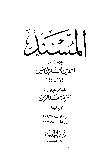 مسند أحمد بن حنبل، ج3 ص86 روح المعاني ج 6 ص 194
روی ابن عبد البر المتوفی 463:  عن أبي سعيد الخدريّ ، قالت : اشتكى الناس عليا ، فقام رسول الله صلَّى الله عليه وسلم فينا خطيبا ، فسمعته يقول : أيها الناس لا تشكوا عليا ، فوالله إنه لأخشى في ذات الله من أن يشتكي به .
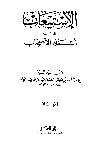 الاستيعاب  ج 4 ص 1857 ح 3364
1 - نهي پيامبر از شكايت از علي  (ع)
روی الحاكم المتوفی 405، عن أبي سعيد الخدري رضي الله عنه قال شكى علي بن أبي طالب الناس إلى  رسول الله صلى الله عليه وآله فقام فينا خطيبا فسمعته يقول أيها الناس لا تشكوا عليا فوالله انه لأخشن في ذات الله وفى سبيل الله * هذا حديث صحيح الاسناد ولم يخرجاه
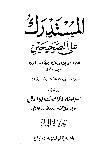 المستدرك ج 3 ص 134
روی ابن كثير المتوفی 774: قال أبو سعيد الخدري:... فدخلت فحييت رسول الله (ص) يا رسول الله، ما لقينا من علي من الغلظة وسوء الصحبة والتضييق ... قال |: مه، بعض قولك لأخيك علي، فوالله لقد علمتُ أنه أخشن في سبيل الله. «وهذا إسناد جيد، على شرط النسائي.
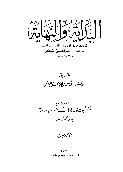 البداية والنهاية،  ج 7 ص 395 (ج5 ص106)
نتيجه نهي پيامبر از شكايت از علي  (ع)
وَمَا كَانَ لِمُؤْمِن وَلاَ مُؤْمِنَة إِذَا قَضَي اللهُ وَرَسُولُهُ أَمْراً أَنْ يَكُونَ لَهُمْ الْخِيَرَةُ مِنْ أَمْرِهِمْ وَمَنْ يَعْصِ اللهَ وَرَسُولَهُ فَقَدْ ضَلَّ ضَلاَلا مُبِيناً الأحزاب: 33/36
2 - ايذاي علي  (ع)  ايذاي پيامبر (ص) است
روی أحمد عن عمرو بن شاس الأسلمي... فلما قدمت أظهرت شكايته في المسجد، حتى بلغ ذلك قال رسول الله (صلى الله عليه وسلم) عمرو بن شاس: يا عمرو، والله لقد آذيتني، قلت: أعوذ بالله أن أوذيك يا رسول الله، قال: بلى من آذى علياً فقد آذاني».
وقال الحاكم: «هذا حديث صحيح الإسناد ولم يخرجاه».
مسند أحمد بن حنبل، ج3 ص483، المستدرك، ج3 ص122.
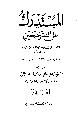 إِنَّ الَّذِينَ يُؤْذُونَ اللهَ وَرَسُولَهُ لَعَنَهُمْ اللهُ فِي الدُّنْيَا وَالاْخِرَةِ وَأَعَدَّ لَهُمْ عَذَاباً مُهِيناً الأحزاب: 33/57
3 - شكايت قبل از مراسم حج بود
في رواية ابن هشام والطبري قال: «أيها الناس، لا تشكوا علياً، فوالله إنه لأخشن في ذات الله ثم مضى رسول الله (صلى الله عليه وسلم) على حجه، فأرى الناس مناسكهم، وأعلمهم سنن حجهم.
سيرة ابن هشام، ج4 ص1022. تاريخ الطبري، ج2 ص402.
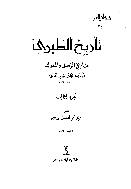 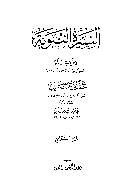 4 - وقوع شكايت از علي  (ع) در مدينه
ا
روی البيهقي عن أبي سعيد الخدري قال: فلما قدمنا المدينة غدوت إلى رسول الله (صلى الله عليه وسلم) ... فدخلت فحييت رسول الله  فقلت له: يا رسول الله، ما لقينا من علي من الغلظة وسوء الصحبة والتضييق.
قال ابن كثير: «وهذا إسناد جيد، على شرط النسائي.
دلائل النبوة للبيهقي ج5 ص398، البداية والنهاية، ج5 ص106.
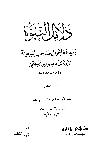 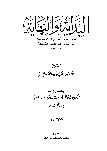 تحليل شكايت صحابه از علي  (ع)
هل سمع أبو سعيد الخدري وعمرو بن شاس قول رسول الله  (ص) لا تشكوا عليا أم لا؟
لو لم يسمعوا فأين كان؟ و لو سمعوا فكيف بعد قول رسول الله (ص) أظهروا الشكاية عن علي  (ع)  أو لم يكن هذا مخالفة و معصية لرسول الله  أو لم يقرؤوا قول الله تعالي  {وَمَن يَعْصِ اللَّهَ وَرَسُولَهُ فَإِنَّ لَهُ نَارَ جَهَنَّمَ خَالِدِينَ فِيهَا أَبَداً}، الجن: 23.
ا
من كنت مولاه فعلي مولاه
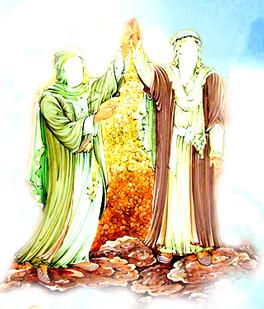 من كنت وليَّه فعليٌ وليُّه
5 - در خطبه غدير اشاره اي به شكوائيه نشده
لوكانت الشكوى موجبة لحديث الغدير، فلابد من الإشارة لها إما من قبل رسول الله’ كما روی الحاكم المتوفی 405، عن أبي سعيد الخدري رضي الله عنه قال شكى علي بن أبي طالب الناس إلى  رسول الله صلى الله عليه وآله فقام فينا خطيبا فسمعته يقول أيها الناس لا تشكوا عليا فوالله انه لأخشن في ذات الله وفى سبيل الله * هذا حديث صحيح الاسناد ولم يخرجاه
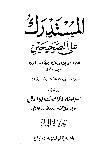 المستدرك ج 3 ص 143
5 - در خطبه غدير اشاره اي به شكوائيه نشده
ي
أو الإشارة من جانب الشكاة، كما روی أحمد عن عمرو بن شاس الأسلمي، قال: وكان من أصحاب الحديبية، قال: خرجت مع علي إلى اليمن فجفاني في سفري ذلك، حتى وجدت في نفسي عليه، فلما قدمت أظهرت شكايته في المسجد، حتى بلغ ذلك رسول الله (صلى الله عليه وسلم) فدخلت المسجد ذات غدوة ورسول الله (صلى الله عليه وسلم) في ناس من أصحابه، فلما رآني أبدني عينيه ـ يقول: حدد إلى النظر ـ حتى إذا جلست، قال: يا عمرو، والله لقد آذيتني، قلت: أعوذ بالله أن أوذيك يا رسول الله، قال: بلى من آذى علياً فقد آذاني».
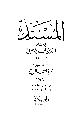 مسند أحمد بن حنبل، ج3 ص483.
6 - صحابه اظهار رضايت و ندامت نكردند
لوكانت الشكوى موجبة لحديث الغدير فكان يجب علي الصحابة  بعد خطبة النبي أن يظهروا رضاهم  عن علي (ع)  وندامتهم عن شكواهم، كما في قضية شكاية بريدة وابن مالك وغيرهما، كما في  رواية عمرو بن شاس: قال: خرجت مع علي إلى اليمن فجفاني في سفري ذلك، حتى وجدت في نفسي عليه، فلما قدمت أظهرت شكايته في المسجد، حتى بلغ ذلك رسول الله (صلى الله عليه وسلم) فدخلت المسجد ذات غدوة ورسول الله (صلى الله عليه وسلم) في ناس من أصحابه، فلما رآني أبدني عينيه ـ يقول: حدد إلى النظر ـ حتى إذا جلست، قال: يا عمرو، والله لقد آذيتني، قلت: أعوذ بالله أن أوذيك يا رسول الله، قال: بلى من آذى علياً فقد آذاني».
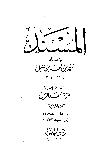 مسند أحمد بن حنبل، ج12 ص392.
6 - صحابه اظهار رضايت و ندامت نكردند
وهكذا في رواية أبي سعيد الخدري بعد ما قال رسول الله’ لسعد: «سعد بن مالك الشهيد! مه، بعض قولك لأخيك علي، فوالله، لقد علمتُ أنه أخشن في سبيل الله، قال: فقلت في نفسي: ثكلتك أمك سعد بن مالك ألا أراني كنتُ فيما يكره منذ اليوم، وما أدري لا جرم والله لا أذكره بسوء أبداً سراً ولا علانيةً»

قال ابن كثير: «وهذا إسناد جيد».
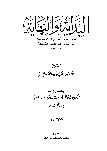 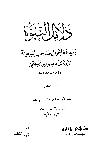 دلائل النبوة، ج5 ص398 ـ 399.
البداية والنهاية، ج5 ص122.
6 - صحابه اظهار رضايت و ندامت نكردند
كما في رواية الطبري عن بريدة قال: فقدمت المدينة، ودخلت المسجد ورسول الله (صلى الله عليه وسلم) في منـزله وناس من أصحابه على بابه. فقالوا: ما الخبر يا بريدة؟ فقلت: خير، فتح الله على المسلمين، فقالوا: ما أقدمك؟ قال: جارية أخذها علي من الخمس، فجئت لأخبر النبي (صلى الله عليه وسلم) قالوا: فأخبره فإنه يسقطه من عين رسول الله ـ ورسول الله (صلى الله عليه وسلم) يسمع الكلام ـ فخرج مغضباً، وقال: ما بال أقوام ينتقصون علياً، من ينتقص علياً فقد تنقصني، ومن فارق علياً فقد فارقني. يا بريدة: أما علمت أن لعلي أكثر من الجارية التي أخذ وأنه وليكم من بعدي؟! فقلت: يا رسول الله، بالصحبة إلا بسطت يدك حتى أبايعك على الإسلام جديداً، قال: فما فارقته حتى بايعته على الإسلام.
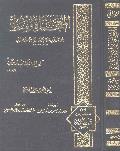 المعجم الأوسط: ج6 ص 163.
من كنت مولاه فعلي مولاه
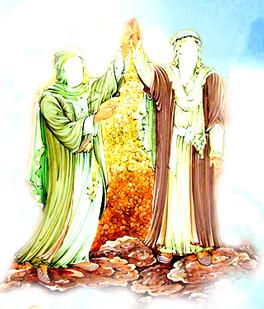 من كنت وليَّه فعليٌ وليُّه
7 - واقعه غدير به دستور خداوند متعال بوده
ابن أبي حاتم في تفسيره بسند صحيح عن عطية العوفي، عن أبي سعيد الخدري، قال: «نزلت هذه الآية: {يَا أَيهَا الرسُولُ بَلغْ مَا أُنزِل إِليْكَ مِن ربكَ} في علي بن أبي طالب (ع) ».
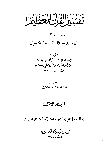 تفسير ابن أبي حاتم، ج4 ص1172.
قال الآلوسي: وأخرج ابن مردويه عن ابن مسعود قال كنا نقرأ على عهد رسول الله صلى الله عليه وسلم «يا أيها لرسول بلغ ما أنزل إليك من ربك أنّ عليا ولى المؤمنين وان لم تفعل فما بلغت رسالته والله يعصمك من الناس»
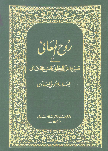 روح المعاني للآلوسي: ج  6 ص 193،
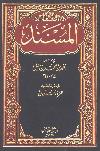 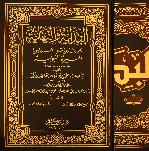 فقال عمر بن الخطاب: هنيئا لك يا بن أبي طالب أصبحت اليوم ولي كل مؤمن».
مسند أحمدج  4 ص281، الاستيعاب، ج 3 ص 1099 البداية والنهاية ج 7ص 350
من كنت مولاه فعلي مولاه
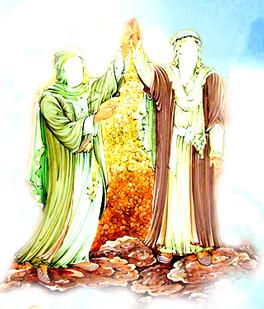 من كنت وليَّه فعليٌ وليُّه
8 – شكايت مانع دلالت حديث غدير بر امامت نيست
قال العيني المتوفی 855: العبرة لعموم اللفظ لا لخصوص السبب ؛ لأن اللفظ هو الذي يدل على الحكم لا السبب . فلو كان مختصا بالسبب لم يتجاوز حكم الشرع مكة والمدينة  

قال القاضي عبد الجبار: «وقد قال شيخنا أبو الهذيل في هذا الخبر : إنه لو صح لكان المراد به الموالاة في الدين، وذكر بعض أهل العلم حمله على أن قوماً نقموا على علي بعض أموره، فظهرت مقالاتهم له وقولهم فيه، فأخبر (ص)  بما يدل على منـزلته وولايته، دفعاً لهم عما خاف فيه الفتنة.لأن كل ذلك لو صح، وكان الخبر خارجاً عليه، لم يمنع من التعلق بظاهره وما يقتضيه لفظه، فيجب أن يكون الكلام في ذلك، دون بيان السبب الذي وجوده كعدمه في أن وجود الاستدلال بالخبر لا يتغير».
البناية شرح الهداية ج 11 ص 541
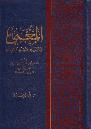 المغني في الإمامة، ج20، ق1، ص154.
من كنت مولاه فعلي مولاه
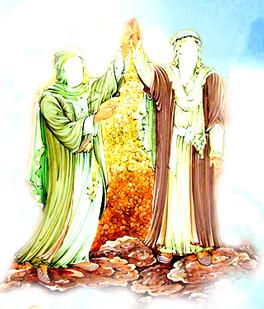 من كنت وليَّه فعليٌ وليُّه
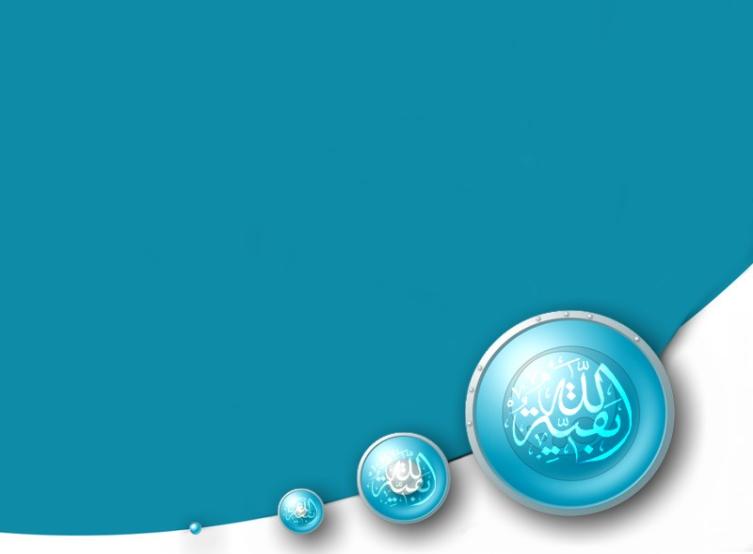 يااباصالح المهدی
الله  
بقية
خير لكم 
إن كنتم تعلمون
[Speaker Notes: This is another option for an Overview slides using transitions.]
1
زمينه سازي غدير در خطبه هاي مكه
2
دلهره پيامبر اكرم (ص) از مخالفت مردم با ولايت علي
3
دلهره پيامبر از چه كساني بود؟  و چرا ؟
پيامبر (ص)  تابع وحي است
4
5
تمام فتنه ها از مدينه برخواهد خواست
چرا ولايت علي  (ع) در مكه  صورت نگرفت
زمينه سازي غدير در خطبه هاي  مكه
حديث ثقلين در خطبه عرفه
روی الترمذي  المتوفی 279عن نصر بن عبد الرحمن الكوفي أخبرنا زيد بن الحسن عن جعفر بن محمد عن أبيه عن جابر بن عبد الله قال : " رأيت رسول الله صلى الله عليه وسلم في حجته يوم عرفة وهو على ناقته القصواء يخطب فسمعته يقول : يا أيها الناس إني تركت فيكم من [ ما ] إن أخذتم به لن تضلوا كتاب الله وعترتي أهل بيتي " . وفي الباب عن أبي ذر وأبى سعيد وزيد بن أرقم وحذيفة بن أسيد . هذا حديث غريب حسن من هذا الوجه .
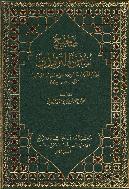 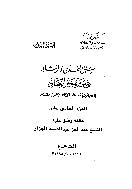 سنن الترمذي  ج 5 ص 327 ح 3874، تفسير ابن كثير  ج 4 ص 123
قال الصالحي الشامي المتوفی 942: وروى الترمذي وحسنه
سبل الهدى والرشاد  ج 11 ص 425
زمينه سازي پيامبر در خطبه هاي  مكه
حديث ثقلين در خطبه حضرت بعد از روز قربان
قال اليعقوبي المتوفی 284: وخطب قبل التروية بيوم بعد الظهر ويوم عرفة حين زالت الشمس على راحلته قبل الصلاة من غد يوم منى فقال في خطبته: نَضَرّ اللّهُ وَجْهَ عَبْد سَمِعَ مَقالَتِي فَوَعاها وَحَفِظَها ثُمَّ بَلَغَها مَنْ لَمْ يَسْمَعْها ... ثُمَّ قالَ: لا تَرجِعُوا بَعْدِي كُفّاراً مُضِلِّين يَمْلِكُ بَعْضُكُمْ رِقابَ بَعْض، إنِّي قَدْ خَلَّفْتُ فِيكُم ما إنْ تَمَسَّكْتُمْ بِهِ لَنْ تَضِلُّوا: كِتابَ اللّهِ وَعِتْرَتِي أهْلِ بَيْتِي ألا هل بلغت قالوا نعم قال اللهم اشهد ثم قال إنكم مسؤولون فليبلغ الشاهد منكم الغائب.
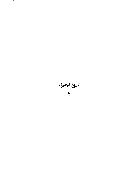 تاريخ اليعقوبي ج 2   ص 109- 112 ، نشر : دار صادر - بيروت.
من كنت مولاه فعلي مولاه
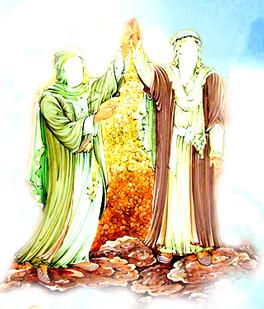 من كنت وليَّه فعليٌ وليُّه
دلهره پيامبر اكرم (ص) از مخالفت مردم با ولايت علي  (ع)
روی الحاكم الحسكاني (ق 5)  بإسناده عن عثمان الأعشي عن أبي جعفر محمد بن علي أن جبرئيل هبط على النبي ( صلى الله عليه وسلم ) فقال له : إن الله يأمرك أن تدل أمتك على صلاتهم . فدلهم عليها ، ثم هبط فقال : إن الله يأمرك أن تدل أمتك على زكاتهم . فدلهم عليها ، ثم هبط فقال : إن الله يأمرك أن تدل أمتك على صيامهم . فدلهم ، ثم هبط فقال : إن الله يأمرك أن تدل أمتك على حجهم ففعل ، ثم هبط فقال : إن الله يأمرك أن تدل أمتك على وليّهم على مثل ما دللتهم عليه من صلاتهم وزكاتهم وصيامهم وحجهم ليلزمهم الحجة في جميع ذلك . فقال رسول الله : يا رب إن قومي قريبوا عهد بالجاهلية وفيهم تنافس وفخر ، وما منهم رجل إلا وقد وتره وليهم الحديث .
دلهره پيامبر اكرم (ص) از مخالفت مردم با ولايت علي  (ع)
وإني أخاف فأنزل الله تعالى : {يا أيها الرسول بلغ ما أنزل إليك من ربك وإن لم تفعل فما بلغت رسالته} يريد فما بلغتها تامة {والله يعصمك من الناس} . فلما ضمن الله [ له ] بالعصمة وخوفه  أخذ بيد علي بن أبي طالب ثم قال : يا أيها الناس من كنت مولاه فعلي مولاه ، اللهم وال من والاه وعاد من عاداه ، وانصر من نصره واخذل من خذله وأحب من أحبه وأبغض من أبغضه . قال زياد : فقال عثمان : ما انصرفت إلى بلدي بشئ أحب إلي من هذا
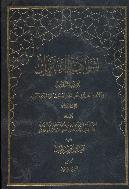 شواهد التنزيل ج 1 ص 254- 255 ح 248 نشر : مجمع إحياء الثقافة الإسلامية
دلهره پيامبر اكرم (ص) از مخالفت مردم با ولايت علي  (ع)
روی الحاكم الحسكاني عن عبد الله بن عباس عن النبي (ص) في حديث المعراج إلى أن قال: قال الله : وإني لم أبعث نبيا إلا جعلت له وزيرا ، وإنك رسول الله وإن عليا وزيرك . قال ابن عباس : فهبط  برسول الله فكره أن يحدث الناس بشئ منها إذ كانوا حديثي  عهد بالجاهلية ... حتى كان يوم الثامن عشر ، أنزل الله عليه {يا أيها الرسول بلغ ما أنزل إليك من ربك} ... فقال : يا أيها الناس إن الله أرسلني إليكم برسالة وإني ضقت بها ذرعا مخافة أن تتهموني وتكذبوني حتى عاتبني ربي فيها بوعيد أنزله علي بعد وعيد ، ثم أخذ بيد علي بن أبي طالب فرفعها حتى رأى الناس بياض إبطيهما ثم قال : أيها الناس الله مولاي وأنا مولاكم فمن كنت مولاه فعلي مولاه اللهم وال من والاه وعاد من عاداه وانصر من نصره واخذل من خذله . وأنزل الله : {اليوم أكملت لكم دينكم}.
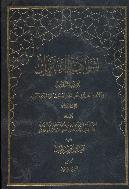 شواهد التنزيل ج 1 ص 257، نشر : مجمع إحياء الثقافة الإسلامية
دلهره پيامبر اكرم (ص) از مخالفت مردم با ولايت علي  (ع)
روی الحاكم الحسكاني عن ابن عباس، وجابر الأنصاري، قالا: أمر اللّه تعالى محمداً (صلى اللّه عليه وآله وسلم ): أن ينصب علياً للناس، فيخبرهم بولايته، فتخوف النبي (صلى اللّه عليه وآله وسلم) أن يقولوا: حابى ابن عمه، وأن يطعنوا في ذلك فأوحى اللّه : (يا أيها الرسول بلغ ما أنزل إليك...)
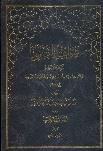 شواهد التنزيل ج 1 ص 256، روح المعاني:  ج 6 ص193.
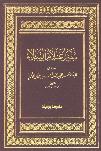 ترجمة الحسكاني
قال الذهبي:  الحسكاني الامام المحدث ، البارع ، 
وقال أيضا :  الحسكاني القاضي المحدث . . الحافظ ، شيخ متقن ذو عناية تامة بعلم الحديث .
سير أعلام النبلاء ج 18 ص 268، تذكرة الحفاظ : ج 3  ص 1200 .
دلهره پيامبر اكرم (ص) از مخالفت مردم با ولايت علي  (ع)
قال السيوطي: أخرج أبو الشيخ (ابن حبان الاصفهاني ت 369) عن الحسن (البصري) أن رسول الله صلى الله عليه وسلم قال إن الله بعثني برسالة فضقت بها ذرعا وعرفت ان الناس مكذبي فوعدني لأبلغن أو ليعذبني فأنزل يا أيها الرسول بلغ ما أنزل إليك من ربك.
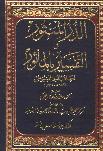 الدر المنثور ج 2 ص 298 ، نشر : دار المعرفة للطباعة والنشر بيروت 
التفسير الوسيط لوهبة الزحيلي، ج 1 ص 480، دار الفكر المعاصر  بيروت
قد أخرج عبد بن حميد وابن جرير وابن أبي حاتم وأبو الشيخ عن مجاهد قال : لما نزلت ( بلغ ما أنزل إليك من ربك ) قال : يا رب إنما أنا واحد كيف أصنع ؟ يجتمع عليّ الناس ، فنزلت ( وإن لم تفعل فما بلغت رسالته )
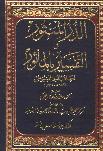 فتح القدير للشوكاني ج2ص60 ، تفسير الطبري ج6ص414الدر المنثور ج2ص298
دلهره پيامبر اكرم (ص) از مخالفت مردم با ولايت علي  (ع)
قال السيوطي: وأخرج أبو الشيخ عن الحسن أن رسول الله صلى الله عليه وآله وسلم قال : إن الله بعثني برسالته فضقت بها ذرعا وعرفت أن الناس مكذبي، فوعدني لأبلغن أو ليعذبني ، فأنزلت (ياأيها الرسول بلغ ما أنزل إليك من ربك). 
وأخرج ابن جرير وابن أبي حاتم عن ابن عباس في قوله (وإن لم تفعل فما بلغت رسالته) يعنى إن كتمت آية مما أنزل إليك لم تبلغ رسالته . 
وأخرج ابن أبي حاتم وابن مردويه وابن عساكر عن أبي سعيد الخدري قال : نزلت هذه الآية ( يا أيها الرسول بلغ ما أنزل إليك ) على رسول الله صلى الله عليه وآله وسلم يوم غدير خم في علي بن أبي طالب رضي الله عنه . 
ه
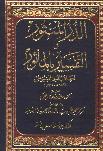 الدر المنثور ج 2 ص 298
دلهره پيامبر اكرم (ص) از مخالفت مردم با ولايت علي  (ع)
وقد أخرج عبد بن حميد ، وابن جرير ، وابن أبي حاتم ، وأبو الشيخ عن مجاهد قال : لما نزلت : { بَلّغْ مَا أُنزِلَ إِلَيْكَ مِن رَّبّكَ } قال : " يا رب إنما أنا واحد كيف أصنع؟ يجتمع عليّ الناس " ، فنزلت : { وَإِن لَّمْ تَفْعَلْ فَمَا بَلَّغْتَ رِسَالَتَهُ } . وأخرج أبو الشيخ ، عن الحسن ، أن رسول الله صلى الله عليه وسلم قال : " إن الله بعثني برسالته فضقت بها ذرعاً وعرفت أن الناس مكذبيّ ، فوعدني لأبلغن أو ليعذبني ، فأنزلت : { ياأيها الرسول بَلّغْ مَا أُنزِلَ إِلَيْكَ مِن رَّبّكَ }.
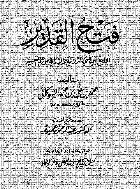 فتح القديرج2 ص 85محمد بن علي بن محمد الشوكاني
شان نزول آیه ابلاغ در مورد ولایت حضرت علي  (ع)
وأخرج ابن مردويه عن ابن مسعود قال : كنا نقرأ على عهد رسول الله صلى الله عليه وسلم { يا أيها الرسول بلغ ما أنزل إليك من ربك } أن علياً مولى المؤمنين { وإن لم تفعل فما بلغت رسالته والله يعصمك من الناس } .
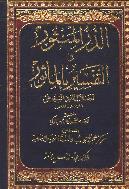 الدر المنثور ج3 ص418 سيوطي
شان نزول آیه ابلاغ در مورد ولایت حضرت علي  (ع)
قال ابن مرودية عن ابن مسعود قال : كنا نقرأ على عهد رسول الله صلى الله عليه و سلم ياأيها الرسول بلغ ماأنزل اليك من ربك إن عليا ولى المؤمنين وإن لم تفعل فما بلغت رسالته



 عن أبى سعيد الخدرى قال : نزلت هذه الآية على رسول الله صلى الله عليه و سلم يوم غدير خم فى على بن أبى طالب كرم الله تعالى وجهه وأخرج ابن مردويه عن ابن مسعود قال : كنا نقرأ على عهد رسول الله صلى الله عليه و سلم ياأيها الرسول بلغ ماأنزل اليك من ربك إن عليا ولى المؤمنين وإن لم تفعل فما بلغت رسالته.
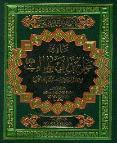 مناقب ابن مردويه ص 239 ح 346
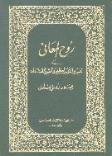 روح المعاني ج6 ص193محمود الألوسي
ترجمه ابن مردويه والطبري
قال الذهبي: ابن مردويه ، الحافظ المَجُود العلامة ، محدث إصبهان ، قال أبو بكر بن أبي علي : هو أكبر من أن ندلّ عليه وعلى فضله ، وعلمه وسيره ، وأشهر بالكثرة والثقة من أن يوصف حديثه 

وقال في تذكرة الحفّاظ:  ابن مردويه الحافظ الثبت العلامة... وكان قيما بمعرفة هذا الشأن، بصيرا بالرجال،  طويل الباع، مليح التصانيف.

قال الذهبي في ترجمة الطبري: كان ثقة ، صادقا ، حافظا ، رأسا في التفسير ، إماما في الفقه.. علامة في التاريخ.
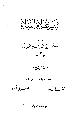 سير أعلام النبلاء ج 17 ص 308
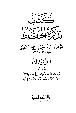 تذكرة الحفّاظ، ج 3، 1050.
سير أعلام النبلاء، ج 14، ص 270.
من كنت مولاه فعلي مولاه
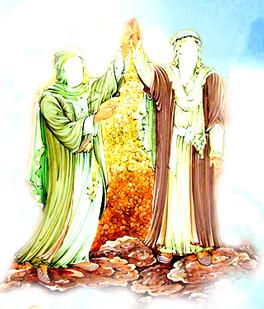 من كنت وليَّه فعليٌ وليُّه
دلهره پيامبر از چه كساني بود؟  و چرا ؟
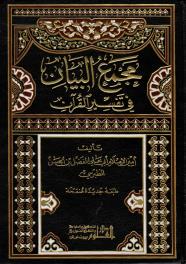 قال الطبرسي: فقيل : إن الله تعالى بعث النبي صلى الله عليه وآله وسلم برسالة ضاق بها ذرعا ، وكان يهاب قريشا ، فأزال الله بهذه الآية تلك الهيبة ، عن الحسن.
تفسير مجمع البيان ج 3 ص 382
وذكر الثعلبي عن الحسن : قال سيدنا رسول الله صلى الله عليه وسلم : لما بعثني الله عز وجل برسالته ضقت بها ذرعا وعرفت أن من الناس من يكذبني ، وكان يهاب قريشا واليهود والنصارى ... .
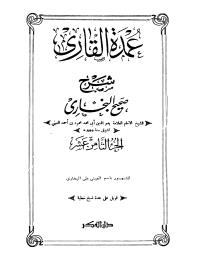 عمدة القاري  ج 18 ص 206
قرائن دلهره  حضرت  ، برخورد صحابه  در مني
عَنْ نَافِع، قَالَ جَاءَ عَبْدُ اللَّهِ بْنُ عُمَرَ إِلَى عَبْدِ اللَّهِ بْنِ مُطِيع حِينَ كَانَ مِنْ أَمْرِ الْحَرَّةِ مَا كَانَ زَمَنَ يَزِيدَ بْنِ مُعَاوِيَةَ فَقَالَ اطْرَحُوا لأَبِي عَبْدِ الرَّحْمَنِ وِسَادَةً فَقَالَ إِنِّي لَمْ آتِكَ لأَجْلِسَ أَتَيْتُكَ لأُحَدِّثَكَ حَدِيثًا سَمِعْتُ رَسُولَ اللَّهِ صلى الله عليه وسلم يَقُولُهُ سَمِعْتُ رَسُولَ اللَّهِ صلى الله عليه وسلم يَقُولُ «مَنْ خَلَعَ يَدًا مِنْ طَاعَة لَقِيَ اللَّهَ يَوْمَ الْقِيَامَةِ لاَ حُجَّةَ لَهُ وَمَنْ مَاتَ وَلَيْسَ فِي عُنُقِهِ بَيْعَةٌ مَاتَ مِيتَةً جَاهِلِيَّةً.
صحيح مسلم: ج 6 ص 22، ح4686  كتاب الإمارة ، باب حكم من فرق أمر المسلمين.
روي أحمد بن حنبل عن جَابِرِ بن سَمُرَةََ قال: خَطَبَنَا رسول اللَّهِ صلى الله عليه وسلم بِعَرَفَاتٍ وقال المقدمي في حَدِيثِهِ سمعت رَسُولَ اللَّهِ صلى الله عليه وسلم يَخْطُبُ بِمِنًى وَهَذَا لَفْظُ حديث أبي الرَّبِيعِ فَسَمِعْتُهُ يقول: لَنْ يَزَالَ هذا الأَمْرُ عَزِيزاً ظَاهِراً حتى يَمْلِكَ اثْنَا عَشَرَ كلهم ثُمَّ لَغَطَ الْقَوْمُ وَتَكَلَّمُوا! فلم أَفْهَمْ قَوْلَهُ بَعْدَ كلهم؛ فقلت لأبي: يا أَبَتَاهُ! بَعْدَ كلّهم؟ قال: كلهم من قُرَيْشٍ. وقال القواريري في حَدِيثِهِ لاَ يَضُرُّهُ من خَالَفَهُ أو فَارَقَهُ حتى يَمْلِكَ اثْنَا عَشَرَ 



قال ابن الأثير: اللَغَط : صوت وضجة لا يفهم معناها . وقد تكرر في الحديث.
الكافي ج 1 ص 376 ح 1 .
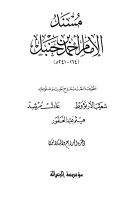 المستدرك على الصحيحين: ج 3 ص110
مسند أحمد بن حنبل  ج 5   ص 99 ،  ح 20974 ، نشر : مؤسسة قرطبة – مصر
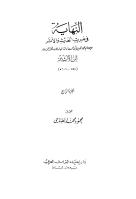 السلسلة الصحيحة ، ج 5 ص222
النهاية في غريب الحديث، ج 4، ص 257.
قرائن دلهره  حضرت  ، برخورد صحابه  در مني
في صحيح  مسلم  عَنْ جَابِرِ بْنِ سَمُرَةَ، قَالَ انْطَلَقْتُ إِلَى رَسُولِ اللَّهِ (ص)  وَمَعِي أَبِي فَسَمِعْتُهُ يَقُولُ «لاَ يَزَالُ هَذَا الدِّينُ عَزِيزًا مَنِيعًا إِلَى اثْنَىْ عَشَرَ خَلِيفَةً». فَقَالَ كَلِمَةً صَمَّنِيهَا النَّاسُ فَقُلْتُ لأَبِي مَا قَالَ قَالَ «كُلُّهُمْ مِنْ قُرَيْش».


عن جَابِرِ بن سَمُرَةَ قال: سمعت رَسُولَ اللَّهِ صلى الله عليه وسلم يقول لاَ يَزَالُ هذا الأَمْرُ عَزِيزاً إلى اثني عَشَرَ خَلِيفَةً فَكَبَّرَ الناس وَضَجُّوا! ...
الكافي ج 1 ص 376 ح 1 .
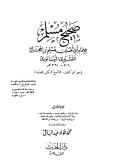 صحيح مسلم، ج 6، ص 4، ح 4603، كتاب الإمارة ، باب الناس تبع لقريش
المستدرك على الصحيحين: ج 3 ص110
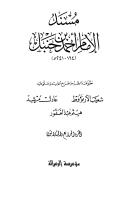 مسند أحمد بن حنبل  ج 5   ص 98 ، 20965 ،‌نشر : مؤسسة قرطبة - مصر
السلسلة الصحيحة ، ج 5 ص222
قرائن دلهره  حضرت  ، برخورد صحابه  در مني
وعن جَابِرَ بن سَمُرَةَ يقول: قال رسول اللَّهِ صلى الله عليه وسلم: لاَ يَزَالُ هذا الدِّينُ عَزِيزاً مَنِيعاً يُنْصَرُونَ على من ناواهم عليه إلى اثني عَشَرَ خَلِيفَةً! قال: فَجَعَلَ الناس يَقُومُونَ وَيَقْعُدُونَ.
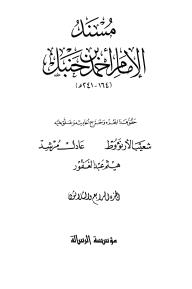 مسند أحمد بن حنبل  ج 5   ص 99 ، ‌20976 ، نشر : مؤسسة قرطبة - مصر
برخورد صحابه در منطقه غدير
عَنْ نَافِع، قَالَ جَاءَ عَبْدُ اللَّهِ بْنُ عُمَرَ إِلَى عَبْدِ اللَّهِ بْنِ مُطِيع حِينَ كَانَ مِنْ أَمْرِ الْحَرَّةِ مَا كَانَ زَمَنَ يَزِيدَ بْنِ مُعَاوِيَةَ فَقَالَ اطْرَحُوا لأَبِي عَبْدِ الرَّحْمَنِ وِسَادَةً فَقَالَ إِنِّي لَمْ آتِكَ لأَجْلِسَ أَتَيْتُكَ لأُحَدِّثَكَ حَدِيثًا سَمِعْتُ رَسُولَ اللَّهِ صلى الله عليه وسلم يَقُولُهُ سَمِعْتُ رَسُولَ اللَّهِ صلى الله عليه وسلم يَقُولُ «مَنْ خَلَعَ يَدًا مِنْ طَاعَة لَقِيَ اللَّهَ يَوْمَ الْقِيَامَةِ لاَ حُجَّةَ لَهُ وَمَنْ مَاتَ وَلَيْسَ فِي عُنُقِهِ بَيْعَةٌ مَاتَ مِيتَةً جَاهِلِيَّةً.
صحيح مسلم: ج 6 ص 22، ح4686  كتاب الإمارة ، باب حكم من فرق أمر المسلمين.
روی ابن المغازلي عن جابر بن عبد الله  أنّ رسول الله (ص) نزل بِخُمّ فتنحّى الناس عنه ، ونزل معه عليُّ بن أبي طالب ، فشَقَّ على النبيِّ تأخُّر الناس فأمر عليّاً فجمعهم ، فلمّا اجتمعوا قام فيهم مُتوسِّدَ  عَلِيِّ بن أبي طالب فحمد الله وأثنى عليه ثمّ قال : أيّها النّاس إنّه قد كرهت تخلُّفكم عنّي حتّى خُيِّلَ إليَّ أنّه ليس شجرة أبغض إليكم من شجرة تليني.


وفي رواية الهيثمي: ما بال رجال يكون شق الشجرة التي تلي رسول الله (ص)  أبغض إليهم من الشق الآخر فلم ير عند ذلك من القوم إلا باكيا فقال رجل إن الذي يستأذن بعد هذا لسفيه. إلي أن قال: رواه أحمد ، وعند ابن ماجة بعضه ورجاله موثقون.
الكافي ج 1 ص 376 ح 1 .
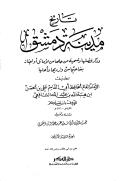 مناقب علي بن أبي طالب ( ع )  ص 42 تاريخ  دمشق  ج 42 ص 226
المستدرك على الصحيحين: ج 3 ص110
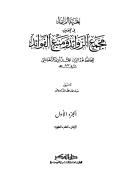 السلسلة الصحيحة ، ج 5 ص222
مجمع الزوائد ج 1 ص 21
تكرار برخورد صحابه در حديث قرطاس
عَنْ نَافِع، قَالَ جَاءَ عَبْدُ اللَّهِ بْنُ عُمَرَ إِلَى عَبْدِ اللَّهِ بْنِ مُطِيع حِينَ كَانَ مِنْ أَمْرِ الْحَرَّةِ مَا كَانَ زَمَنَ يَزِيدَ بْنِ مُعَاوِيَةَ فَقَالَ اطْرَحُوا لأَبِي عَبْدِ الرَّحْمَنِ وِسَادَةً فَقَالَ إِنِّي لَمْ آتِكَ لأَجْلِسَ أَتَيْتُكَ لأُحَدِّثَكَ حَدِيثًا سَمِعْتُ رَسُولَ اللَّهِ صلى الله عليه وسلم يَقُولُهُ سَمِعْتُ رَسُولَ اللَّهِ صلى الله عليه وسلم يَقُولُ «مَنْ خَلَعَ يَدًا مِنْ طَاعَة لَقِيَ اللَّهَ يَوْمَ الْقِيَامَةِ لاَ حُجَّةَ لَهُ وَمَنْ مَاتَ وَلَيْسَ فِي عُنُقِهِ بَيْعَةٌ مَاتَ مِيتَةً جَاهِلِيَّةً.
صحيح مسلم: ج 6 ص 22، ح4686  كتاب الإمارة ، باب حكم من فرق أمر المسلمين.
كما في رواية البخاري عَنِ ابْنِ عَبَّاس، قَالَ: لَمَّا اشْتَدَّ بِالنَّبِيِّ صلى الله عليه وسلم وَجَعُهُ قَالَ ائْتُونِي بِكِتَاب أَكْتُبُ لَكُمْ كِتَابًا لاَ تَضِلُّوا بَعْدَهُ . قَالَ عُمَرُ إِنَّ النَّبِيَّ صلى الله عليه وسلم غَلَبَهُ الْوَجَعُ وَعِنْدَنَا كِتَابُ اللَّهِ حَسْبُنَا؛ فَاخْتَلَفُوا وَكَثُرَ اللَّغَطُ. قَالَ  قُومُوا عَنِّي، وَلاَ يَنْبَغِي عِنْدِي التَّنَازُعُ . فَخَرَجَ ابْنُ عَبَّاس يَقُولُ إِنَّ الرَّزِيَّةَ كُلَّ الرَّزِيَّةِ مَا حَالَ بَيْنَ رَسُولِ اللَّهِ صلى الله عليه وسلم وَبَيْنَ كِتَابِهِ.


قال ابن حجر المتوفی 852: وقيل بل أراد أن ينص على أسامي الخلفاء بعده حتى لا يقع بينهم الاختلاف قاله سفيان بن عيينة.
الكافي ج 1 ص 376 ح 1 .
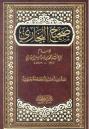 صحيح البخاري: ج 1 ص 36، ح 114، كتاب العلم، ب 39 ، باب كِتَابَةِ الْعِلْمِ.
المستدرك على الصحيحين: ج 3 ص110
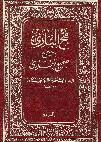 فتح الباري، ج1ص 186
السلسلة الصحيحة ، ج 5 ص222
تكرار برخورد صحابه در حديث قرطاس
عَنْ نَافِع، قَالَ جَاءَ عَبْدُ اللَّهِ بْنُ عُمَرَ إِلَى عَبْدِ اللَّهِ بْنِ مُطِيع حِينَ كَانَ مِنْ أَمْرِ الْحَرَّةِ مَا كَانَ زَمَنَ يَزِيدَ بْنِ مُعَاوِيَةَ فَقَالَ اطْرَحُوا لأَبِي عَبْدِ الرَّحْمَنِ وِسَادَةً فَقَالَ إِنِّي لَمْ آتِكَ لأَجْلِسَ أَتَيْتُكَ لأُحَدِّثَكَ حَدِيثًا سَمِعْتُ رَسُولَ اللَّهِ صلى الله عليه وسلم يَقُولُهُ سَمِعْتُ رَسُولَ اللَّهِ صلى الله عليه وسلم يَقُولُ «مَنْ خَلَعَ يَدًا مِنْ طَاعَة لَقِيَ اللَّهَ يَوْمَ الْقِيَامَةِ لاَ حُجَّةَ لَهُ وَمَنْ مَاتَ وَلَيْسَ فِي عُنُقِهِ بَيْعَةٌ مَاتَ مِيتَةً جَاهِلِيَّةً.
صحيح مسلم: ج 6 ص 22، ح4686  كتاب الإمارة ، باب حكم من فرق أمر المسلمين.
قال العيني (ت 855) : وقال سفيان بن عيينة : أراد أن ينص على أسامي الخلفاء بعده حتى لا يقع منهم الاختلاف. 


قال القسطلانى المتوفى 923: أكتب لكم كتابا فيه النص على الأئمّة بعدي.


قال أحمد أمين المصري المتوفى 1373: وقد أراد الرسول (ص) في مرضه الذي مات فيه أن يعيّن من يلى الأمر من بعده.
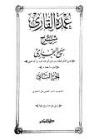 عمدة القاري ج2ص171،
الكافي ج 1 ص 376 ح 1 .
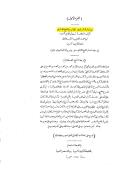 المستدرك على الصحيحين: ج 3 ص110
ارشاد الساري، ج 1، ص 207.
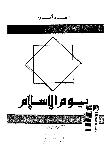 السلسلة الصحيحة ، ج 5 ص222
يوم الإسلام، ص 41.
برگشت به صفحه پيام غدير
من كنت مولاه فعلي مولاه
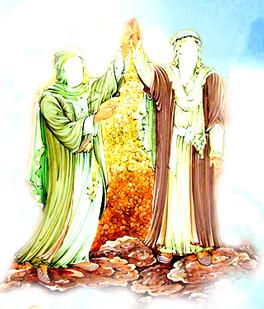 من كنت وليَّه فعليٌ وليُّه
تمام فتنه ها از مدينه برخواهد خواست
روی البخاري عَنْ أُسَامَةَ رضى الله عنه  قَالَ أَشْرَفَ النَّبِيُّ صلى الله عليه وسلم عَلَى أُطُم مِنَ الآطَامِ، فَقَالَ هَلْ تَرَوْنَ مَا أَرَى إِنِّي أَرَى الْفِتَنَ تَقَعُ خِلاَلَ بُيُوتِكُمْ مَوَاقِعَ الْقَطْرِ.
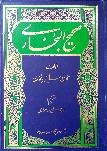 صحيح بخاري، ج 4، ص176، ح 3597، كتاب المناقب
قال ابن حجر: وكان خطابه ذلك لاهل المدينة.
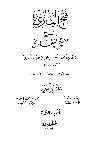 فتح الباري ج 13، ص 38.
... قال النووي: والتشبيه بمواقع القطر في الكثرة والعموم أي أنها كثيرة وتعم الناس لا تختص بها طائفة وهذا اشارة الى الحروب الجارية بينهم كوقعه الجمل وصفين والحرة ومقتل عثمان ومقتل الحسين رضى الله عنهما وغير ذلك وفيه معجزة ظاهرة له (ص)
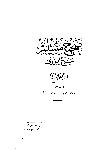 شرح مسلم، نووي، ج 18، ص 7.
من كنت مولاه فعلي مولاه
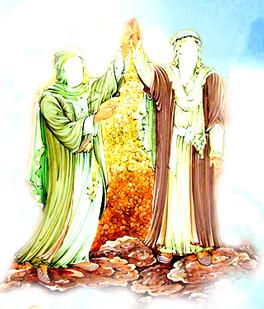 من كنت وليَّه فعليٌ وليُّه
پيامبر اكرم (ص)  تابع وحي است
اتَّبِعْ مَا أُوحِي إِلَيْكَ مِنْ رَبِّكَ.  الانعام: 106
قُلْ إِنَّمَا أَتَّبِعُ مَا يُوحَي إِلَي مِنْ رَبِّي. َ الاعراف: 203
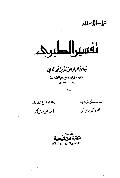 روی ابن أبي حاتم عن أبي سعيد الخدري، قال: «نزلت هذه الآية: {يَا أَيهَا الرسُولُ بَلغْ مَا أُنزِل إِليْكَ مِن ربكَ} في علي بن أبي طالب (ع).
تفسير ابن أبي حاتم، ج4 ص1172.
وقد التزم ابن أبي حاتم بإخراج أصح الأخبار إسناداً، حيث قال: «فتحريت إخراج ذلك بأصح الأخبار إسناداً وأشبهها متناً».
تفسير ابن أبي حاتم: ج1 ص14.
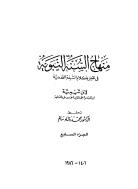 وقال ابن تيمية تفسير ابن جريج ... وابن جرير الطبري و... وابن أبي حاتم ... متضمّنة للمنقولات التي يعتمد عليها في التفسير»
منهاج السنة: ج7 ص178ـ 179، الناشر: مؤسسة قرطبة ـ بيروت.
دلهره پيامبر اكرم (ص) از مخالفت مردم با ولايت علي  (ع)
قال الشوكاني: وأخرج ابن أبي حاتم وابن مردويه وابن عساكر عن أبي سعيد الخدري قال : نزلت هذه الآية ( يا أيها الرسول بلغ ما أنزل إليك ) على رسول الله صلى الله عليه وآله وسلم يوم غدير خم في علي بن أبي طالب رضي الله عنه . 
وأخرج ابن مردويه عن ابن مسعود قال : كنا نقرأ على عهد رسول الله صلى الله عليه وآله وسلم ( يا أيها الرسول بلغ ما أنزل إليك من ربك إن عليا مولى المؤمنين وإن لم تفعل فما بلغت رسالته
فتح القدير للشوكاني ج 2 ص 60
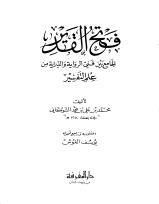 قال ابن تيميه: تفسير ابن جريج و... وابن جرير الطبري ... و ابن أبي حاتم من العلماء الأكابر الذين لهم في الإسلام لسان صدق و تفاسيرهم متضمنة للمنقولات التي يعتمد عليها في التفسير.
منهاج السنّة، جلد 7، ص 178.
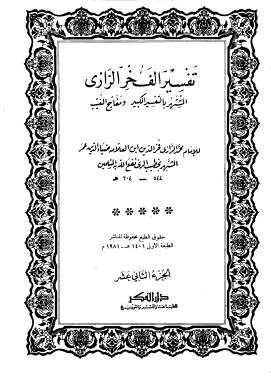 روايات متعدد و مؤيد نزول آيه در حق علي  (ع)
قال الفخر الرازي: نزلت الآية في فضل علي بن أبي طالب عليه السلام ، ولما نزلت هذه الآية أخذ بيده وقال : «من كنت مولاه فعلي مولاه اللهم وال من والاه وعاد من عاداه» فلقيه عمر  رضي الله عنه فقال : هنيئا لك يا ابن طالب أصبحت مولاي ومولى كل مؤمن ومؤمنة ، وهو قول ابن عباس والبراء بن عازب ومحمد بن علي. 


ترجمه فخر رازي:
قال ابن خلكان در شرح حال فخر رازي مي‌گويد: الفقيه الشافعي. فريد عصره ونسيج وحده، فاق أهل زمانه في علم الكلام والمعقولات وعلم الأوائل، له التصانيف المفيدة في فنون عديدة، منها تفسير القرآن الكريم
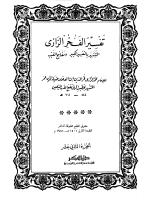 تفسير الرازي، ج 12، ص 49 - 50. ط مصر 1375
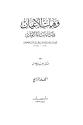 وفيات الأعيان، ج 3، ص381 و 385.
روايات متعدد و مؤيد نزول آيه در حق علي  (ع)
روی الحاكم الحسكاني عن ابن عباس في قوله عزّ وجلّ: {يَا أَيُّهَا الرَّسُولُ بَلِّغْ مَا اُنزِلَ إِلَيْكَ مِن رَّبِّكَ}، قال: «نزلت في عليّ، أمر رسول الله (صلّى الله عليه وسلّم) أن يبلّغ فيه، فأخذ رسول الله بيد عليّ، فقال: من كنت مولاه فعليّ مولاه، الّلهم وال من ولاه وعاد من عاده»
ثم قال: رواه جماعة عن الحبري ... ورواه جماعة عن الكلبي، وطرق هذا الحديث مستقصاة في كتاب دعاء الهداة إلى أداء حق الموالاة، من تصنيفي، في عشرة أجزاء»
ترجمه الحاكم الحسكاني :

قال الذهبي:  الحسكاني الامام المحدث ، البارع ... الحافظ ، شيخ متقن ذو عناية تامة بعلم الحديث .
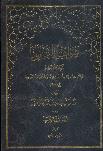 شواهد التنزيل: ج1 ص249..
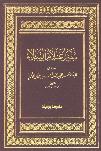 سير أعلام النبلاء ج 18 ص 268 وتذكرة الحفاظ ج 3 ص 133.
روايات متعدد و مؤيد نزول آيه در حق علي  (ع)
روی ابن عساكر عن أبي سعيد الخدري قال: نزلت هذه الآية  يا أيها الرسول بلغ ما أنزل إليك من ربك  على رسول الله ( صلى الله عليه وسلم ) يوم غدير خم في علي بن أبي طالب


ترجمه ابن عساكر:	 
ذهبي در شرح ابن عساكر مي‌گويد:  ابن عساكر الإمام الحافظ الكبير محدث الشام فخر الأئمة ثقة الدين ... قال السمعاني: أبو القاسم حافظ ثقة متقن دين خير حسن السمت، جمع بين معرفة المتن والإسناد
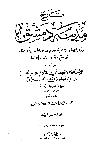 تاريخ مدينة دمشق ج 42 ص 237
تذكرة الحفاظ ج4ص332...
من كنت مولاه فعلي مولاه
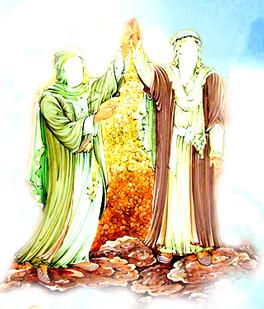 مولي به معناي اولي نيست
شبهه وهابيون در كلمه مولي و جواب آن
شبهه وهابيون در كلمه مولی
1
قول لغويين در استعمال مولي به معناي اولي
2
قول نحويين در استعمال مولي به معناي اولي
3
قول محدثين در استعمال مولي به معناي اولي
4
قول مفسرين در آيه {مَأْوَاكُمْ النارُ هِيَ مَوْلاَكُم}
5
قول مفسرين در آيه   {وَاللهُ مَوْلَاكُمْ}
6
شبهه وهابيون در كلمه مولي
عَنْ نَافِع، قَالَ جَاءَ عَبْدُ اللَّهِ بْنُ عُمَرَ إِلَى عَبْدِ اللَّهِ بْنِ مُطِيع حِينَ كَانَ مِنْ أَمْرِ الْحَرَّةِ مَا كَانَ زَمَنَ يَزِيدَ بْنِ مُعَاوِيَةَ فَقَالَ اطْرَحُوا لأَبِي عَبْدِ الرَّحْمَنِ وِسَادَةً فَقَالَ إِنِّي لَمْ آتِكَ لأَجْلِسَ أَتَيْتُكَ لأُحَدِّثَكَ حَدِيثًا سَمِعْتُ رَسُولَ اللَّهِ صلى الله عليه وسلم يَقُولُهُ سَمِعْتُ رَسُولَ اللَّهِ صلى الله عليه وسلم يَقُولُ «مَنْ خَلَعَ يَدًا مِنْ طَاعَة لَقِيَ اللَّهَ يَوْمَ الْقِيَامَةِ لاَ حُجَّةَ لَهُ وَمَنْ مَاتَ وَلَيْسَ فِي عُنُقِهِ بَيْعَةٌ مَاتَ مِيتَةً جَاهِلِيَّةً.
صحيح مسلم: ج 6 ص 22، ح4686  كتاب الإمارة ، باب حكم من فرق أمر المسلمين.
قال علي بن أبي علي الآمدي المتوفى: 631: «ولا يمكن حمل لفظ المولى على الأولى فإن ذلك مما لا يرد فى اللغة أصلا» . 






قال ابن حجر المكي المتوفی  974: كون المولى بمعنى الإمام لم يعهد لغة ... فلأن أحدا من أئمة العربية لم يذكر أن مفعلا يأتي بمعنى افعل.
الكافي ج 1 ص 376 ح 1 .
غاية المرام، ج1 ص378.
المستدرك على الصحيحين: ج 3 ص110
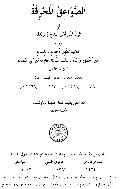 الصواعق المحرقة ج 1   ص 108، نشر : مؤسسة الرسالة - لبنان - 1417
السلسلة الصحيحة ، ج 5 ص222
شبهه وهابيون در كلمه مولي
قال ولي الله  الدهلوي المتوفی 1239 : قالوا:  انّ المولى بمعنى الأولى بالتصرف وهو عين الإمامة. قلت:  انكر أهل العربية قاطبة مجيء المولى بمعنى الأولي.



وقال الآلوسي المتوفى: 1270هـ: أول الغلط في هذا الاستدلال جعلهم المولى بمعنى الأولى، وقد أنكر ذلك أهل العربية قاطبة بل قالوا: لم يجىء مفعل بمعنى أفعل أصلا.
تحفه اثنا عشرية:  417.
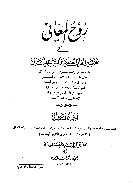 تفسير الآلوسي، ج6 ص195.
من كنت مولاه فعلي مولاه
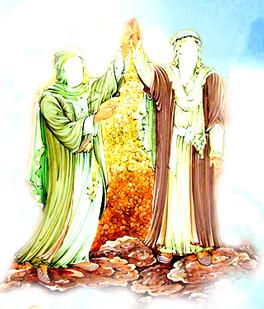 قول لغويين بر آمدن مولي به معناي اولي
شهادت لغويين بر استعمال مولي به معناي اولي
عَنْ نَافِع، قَالَ جَاءَ عَبْدُ اللَّهِ بْنُ عُمَرَ إِلَى عَبْدِ اللَّهِ بْنِ مُطِيع حِينَ كَانَ مِنْ أَمْرِ الْحَرَّةِ مَا كَانَ زَمَنَ يَزِيدَ بْنِ مُعَاوِيَةَ فَقَالَ اطْرَحُوا لأَبِي عَبْدِ الرَّحْمَنِ وِسَادَةً فَقَالَ إِنِّي لَمْ آتِكَ لأَجْلِسَ أَتَيْتُكَ لأُحَدِّثَكَ حَدِيثًا سَمِعْتُ رَسُولَ اللَّهِ صلى الله عليه وسلم يَقُولُهُ سَمِعْتُ رَسُولَ اللَّهِ صلى الله عليه وسلم يَقُولُ «مَنْ خَلَعَ يَدًا مِنْ طَاعَة لَقِيَ اللَّهَ يَوْمَ الْقِيَامَةِ لاَ حُجَّةَ لَهُ وَمَنْ مَاتَ وَلَيْسَ فِي عُنُقِهِ بَيْعَةٌ مَاتَ مِيتَةً جَاهِلِيَّةً.
صحيح مسلم: ج 6 ص 22، ح4686  كتاب الإمارة ، باب حكم من فرق أمر المسلمين.
قد صرح عدة من أئمة العربية من اللغوين والنحويين والمفسرين علي مجيء المولي بمعنی أفعل ومنهم:
1 ـ  الكلبي محمد بن السائب المفسر النسابة، المتوفى 146: 
2 ـ  الفراء، يحيى بن زياد المتوفى، 207.
3 ـ وأبي عبيدة، معمر بن المثنى اللغوي، المتوفى 210.
4  - الأخفش أبو الحسن المتوفی 221
5 ـ الزَّجّاج، أبو إسحاق المتوفى، 311.
الكافي ج 1 ص 376 ح 1 .
المستدرك على الصحيحين: ج 3 ص110
السلسلة الصحيحة ، ج 5 ص222
شهادت لغويين بر استعمال مولي به معناي اولي
قال فخر الدين الرازي المتوفى 604، في تفسير قوله تعالى: {هِيَ مَوْلاكُمْ وَبِئْسَ الْمَصِيرُ} (الحديد، 15) : قال الكلبي: يعني أولى بكم. وهو قول الزَّجاج والفراء وأبي عبيدة.. 

قال أبو حيان المتوفى 654، في تفسير قوله تعالى: {قُل لن يُصِيبَنَا إِلا مَا كَتَبَ اللهُ لَنَا هُوَ مَوْلاَنَا وَعَلَى اللهِ فَلْيَتَوَكلِ الْمُؤْمِنُونَ} التوبة، 51.: وقال الكلبي: أولى بنا من أنفسنا في الموت والحياة.، وقيل: مالكنا وسيدنا، فلهذا يتصرف كيف شاء فيجب الرضا بما يصدر من جهته. 


قال فخر الدين الرازي: «إن أبا عبيدة، وإن قال في قوله تعالى {مَأْوَاكُمُ النارُ هِيَ مَوْلاكُمْ} الحديد، 15. معناه: هي أولى بكم. وذكر هذا أيضاً الأخفش والزَّجاج ... .
عَنْ نَافِع، قَالَ جَاءَ عَبْدُ اللَّهِ بْنُ عُمَرَ إِلَى عَبْدِ اللَّهِ بْنِ مُطِيع حِينَ كَانَ مِنْ أَمْرِ الْحَرَّةِ مَا كَانَ زَمَنَ يَزِيدَ بْنِ مُعَاوِيَةَ فَقَالَ اطْرَحُوا لأَبِي عَبْدِ الرَّحْمَنِ وِسَادَةً فَقَالَ إِنِّي لَمْ آتِكَ لأَجْلِسَ أَتَيْتُكَ لأُحَدِّثَكَ حَدِيثًا سَمِعْتُ رَسُولَ اللَّهِ صلى الله عليه وسلم يَقُولُهُ سَمِعْتُ رَسُولَ اللَّهِ صلى الله عليه وسلم يَقُولُ «مَنْ خَلَعَ يَدًا مِنْ طَاعَة لَقِيَ اللَّهَ يَوْمَ الْقِيَامَةِ لاَ حُجَّةَ لَهُ وَمَنْ مَاتَ وَلَيْسَ فِي عُنُقِهِ بَيْعَةٌ مَاتَ مِيتَةً جَاهِلِيَّةً.
صحيح مسلم: ج 6 ص 22، ح4686  كتاب الإمارة ، باب حكم من فرق أمر المسلمين.
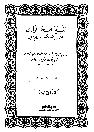 الكافي ج 1 ص 376 ح 1 .
التفسير الكبير ج29 ص198.
المستدرك على الصحيحين: ج 3 ص110
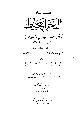 تفسير البحر المحيط، ج5 ص53، ط1.
السلسلة الصحيحة ، ج 5 ص222
الغدير،  ج 1 ص 345 عن نهاية العقول مخطوط
ترجمه و شرح حال لغويين مذكور
عَنْ نَافِع، قَالَ جَاءَ عَبْدُ اللَّهِ بْنُ عُمَرَ إِلَى عَبْدِ اللَّهِ بْنِ مُطِيع حِينَ كَانَ مِنْ أَمْرِ الْحَرَّةِ مَا كَانَ زَمَنَ يَزِيدَ بْنِ مُعَاوِيَةَ فَقَالَ اطْرَحُوا لأَبِي عَبْدِ الرَّحْمَنِ وِسَادَةً فَقَالَ إِنِّي لَمْ آتِكَ لأَجْلِسَ أَتَيْتُكَ لأُحَدِّثَكَ حَدِيثًا سَمِعْتُ رَسُولَ اللَّهِ صلى الله عليه وسلم يَقُولُهُ سَمِعْتُ رَسُولَ اللَّهِ صلى الله عليه وسلم يَقُولُ «مَنْ خَلَعَ يَدًا مِنْ طَاعَة لَقِيَ اللَّهَ يَوْمَ الْقِيَامَةِ لاَ حُجَّةَ لَهُ وَمَنْ مَاتَ وَلَيْسَ فِي عُنُقِهِ بَيْعَةٌ مَاتَ مِيتَةً جَاهِلِيَّةً.
صحيح مسلم: ج 6 ص 22، ح4686  كتاب الإمارة ، باب حكم من فرق أمر المسلمين.
ترجمة الكلبي محمد بن السائب  المتوفی 146: 
قال ابن حجر: قال ابن عدي وحدث عنه ثقات من الناس ورضوه في التفسير.
ترجمة الفراء المتوفی 207: 

قال الخطيب البغدادي المتوفى 463: وكان ثقة إماما .. لولا الفراء لما كانت عربية .. ولولا الفراء لسقطت العربية».

ترجمة الزَّجاج المتوفی 311: 
قال السمعاني: النحوي الزَّجاج .. كان من أهل الفضل والدين
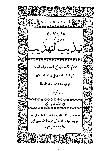 الكافي ج 1 ص 376 ح 1 .
تهذيب التهذيب  ج 9 ص 158،
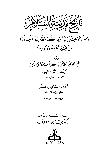 المستدرك على الصحيحين: ج 3 ص110
تاريخ بغداد، ج14 ص149. وفيات الأعيان ج6 ص176.
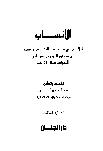 السلسلة الصحيحة ، ج 5 ص222
الأنساب، ج  3 ص 156، الزَّجاج.
ترجمه و شرح حال ادباي عرب مذكور
عَنْ نَافِع، قَالَ جَاءَ عَبْدُ اللَّهِ بْنُ عُمَرَ إِلَى عَبْدِ اللَّهِ بْنِ مُطِيع حِينَ كَانَ مِنْ أَمْرِ الْحَرَّةِ مَا كَانَ زَمَنَ يَزِيدَ بْنِ مُعَاوِيَةَ فَقَالَ اطْرَحُوا لأَبِي عَبْدِ الرَّحْمَنِ وِسَادَةً فَقَالَ إِنِّي لَمْ آتِكَ لأَجْلِسَ أَتَيْتُكَ لأُحَدِّثَكَ حَدِيثًا سَمِعْتُ رَسُولَ اللَّهِ صلى الله عليه وسلم يَقُولُهُ سَمِعْتُ رَسُولَ اللَّهِ صلى الله عليه وسلم يَقُولُ «مَنْ خَلَعَ يَدًا مِنْ طَاعَة لَقِيَ اللَّهَ يَوْمَ الْقِيَامَةِ لاَ حُجَّةَ لَهُ وَمَنْ مَاتَ وَلَيْسَ فِي عُنُقِهِ بَيْعَةٌ مَاتَ مِيتَةً جَاهِلِيَّةً.
صحيح مسلم: ج 6 ص 22، ح4686  كتاب الإمارة ، باب حكم من فرق أمر المسلمين.
ترجمة أبي عبيدة المتوفی 210: 
قال الذهبي: لم يكن في الأرض خارجي ولا جماعي، أعلم بجميع العلوم من أبي عبيدة. 

قال السيوطي المتوفى 911: وكان في العصر ثلاثة هم أئمة الناس في اللغة والشعر وعلوم العرب لم ير قبلهم ولا بعدهم مثلهم، عنهم أخذ جل ما في أيدي الناس من هذا العلم، بل كله، وهم: أبو زيد، وأبو عبيدة والأصمعي.

ترجمة الأخفش المتوفی  215 
قال ابن خلكان :  أبو الحسن سعيد بن مسعدة المعروف بالأخفش الأوسط . أحد نحاة البصرة . . . من أئمة العربية.
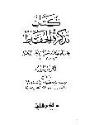 الكافي ج 1 ص 376 ح 1 .
تذكرة الحفاظ، ج 1 ص 371.
المستدرك على الصحيحين: ج 3 ص110
المزهر في علوم اللغة والأدب، ج2 ص344.
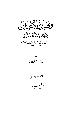 السلسلة الصحيحة ، ج 5 ص222
وفيات الأعيان ج 2 ص 380، الوافي بالوفيات للصفدي  ج 15 ص 161
من كنت مولاه فعلي مولاه
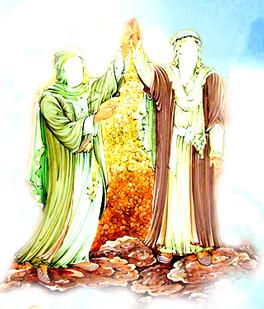 قول مفسران بر آمدن مولي به معناي اولي
تصريح نحويين بر آمدن مولی به معناي اولی
عَنْ نَافِع، قَالَ جَاءَ عَبْدُ اللَّهِ بْنُ عُمَرَ إِلَى عَبْدِ اللَّهِ بْنِ مُطِيع حِينَ كَانَ مِنْ أَمْرِ الْحَرَّةِ مَا كَانَ زَمَنَ يَزِيدَ بْنِ مُعَاوِيَةَ فَقَالَ اطْرَحُوا لأَبِي عَبْدِ الرَّحْمَنِ وِسَادَةً فَقَالَ إِنِّي لَمْ آتِكَ لأَجْلِسَ أَتَيْتُكَ لأُحَدِّثَكَ حَدِيثًا سَمِعْتُ رَسُولَ اللَّهِ صلى الله عليه وسلم يَقُولُهُ سَمِعْتُ رَسُولَ اللَّهِ صلى الله عليه وسلم يَقُولُ «مَنْ خَلَعَ يَدًا مِنْ طَاعَة لَقِيَ اللَّهَ يَوْمَ الْقِيَامَةِ لاَ حُجَّةَ لَهُ وَمَنْ مَاتَ وَلَيْسَ فِي عُنُقِهِ بَيْعَةٌ مَاتَ مِيتَةً جَاهِلِيَّةً.
صحيح مسلم: ج 6 ص 22، ح4686  كتاب الإمارة ، باب حكم من فرق أمر المسلمين.
قول النحويين في قوله تعالی {مَأْوَاكُمْ النارُ هِيَ مَوْلاَكُمْ} الحديد، 15
قال أبو عبيدة معمر بن المثنى التيمى المتوفى: 209هـ: {هِيَ مَوْلاَكُمْ}: «أولى بكم، قال لبيد». 


قال الذهبي:  أبو عبيدة الامام العلامة البحر ، أبو عبيدة ، معمر بن المثني ، النحوي.. قال الجاحظ : لم يكن في الأرض خارجي ولا جامعي أعلم بجميع العلوم منه .


قال سليمان بن بنين الدقيقي النحوي المتوفى: 614هـ: «{مَأْوَاكُمْ النارُ هِيَ مَوْلاَكُمْ} أي أولى بكم».
الكافي ج 1 ص 376 ح 1 .
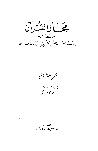 مجاز القرآن ج1 ص122.
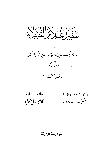 المستدرك على الصحيحين: ج 3 ص110
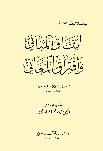 سير أعلام النبلاء ج 9 ص 446
السلسلة الصحيحة ، ج 5 ص222
اتفاق المباني وافتراق المعاني ج1 ص138
من كنت مولاه فعلي مولاه
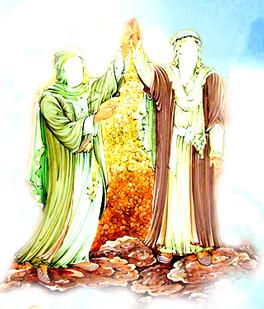 قول محدثان بر آمدن مولي به معناي اولي
قول  محدثان بر آمدن مولی به معناي اولی
عَنْ نَافِع، قَالَ جَاءَ عَبْدُ اللَّهِ بْنُ عُمَرَ إِلَى عَبْدِ اللَّهِ بْنِ مُطِيع حِينَ كَانَ مِنْ أَمْرِ الْحَرَّةِ مَا كَانَ زَمَنَ يَزِيدَ بْنِ مُعَاوِيَةَ فَقَالَ اطْرَحُوا لأَبِي عَبْدِ الرَّحْمَنِ وِسَادَةً فَقَالَ إِنِّي لَمْ آتِكَ لأَجْلِسَ أَتَيْتُكَ لأُحَدِّثَكَ حَدِيثًا سَمِعْتُ رَسُولَ اللَّهِ صلى الله عليه وسلم يَقُولُهُ سَمِعْتُ رَسُولَ اللَّهِ صلى الله عليه وسلم يَقُولُ «مَنْ خَلَعَ يَدًا مِنْ طَاعَة لَقِيَ اللَّهَ يَوْمَ الْقِيَامَةِ لاَ حُجَّةَ لَهُ وَمَنْ مَاتَ وَلَيْسَ فِي عُنُقِهِ بَيْعَةٌ مَاتَ مِيتَةً جَاهِلِيَّةً.
صحيح مسلم: ج 6 ص 22، ح4686  كتاب الإمارة ، باب حكم من فرق أمر المسلمين.
قول المحدثين  في قوله تعالی {مَأْوَاكُمْ النارُ هِيَ مَوْلاَكُمْ} الحديد، 15
وقال البخاري المتوفى 256هـ في تفسير قوله تعالى: {مَأْوَاكُمْ النارُ هِيَ مَوْلاَكُمْ} الحديد، 15.: «(مَوْلاَكُمْ) أَوْلَى بِكُمْ». 


وقال ابن حجر المتوفى 852: قوله: «مولاكم: أولى بكم» قال الفراء في قوله تعالى مأواكم النار هي مولاكم يعني أولى بكم، وكذا قال أبو عبيدة وفي بعض نسخ البخاري هو أولي بكم وكذا هو في كلام أبي عبيدة.
الكافي ج 1 ص 376 ح 1 .
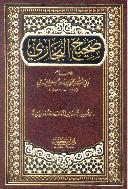 صحيح البخاري، ج6 ص57 ح 4881 كتاب التفسير، ب 57، سورة الْحَدِيدُ
المستدرك على الصحيحين: ج 3 ص110
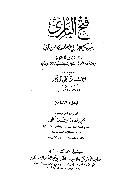 فتح الباري ج8 ص628، عمدة القاري، ج19 ص628.
السلسلة الصحيحة ، ج 5 ص222
من كنت مولاه فعلي مولاه
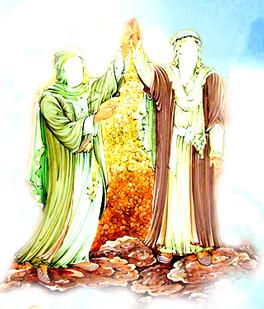 قول مفسران بر آمدن مولي به معناي اولي
استعمال كلمه مولي در قرآن
عَنْ نَافِع، قَالَ جَاءَ عَبْدُ اللَّهِ بْنُ عُمَرَ إِلَى عَبْدِ اللَّهِ بْنِ مُطِيع حِينَ كَانَ مِنْ أَمْرِ الْحَرَّةِ مَا كَانَ زَمَنَ يَزِيدَ بْنِ مُعَاوِيَةَ فَقَالَ اطْرَحُوا لأَبِي عَبْدِ الرَّحْمَنِ وِسَادَةً فَقَالَ إِنِّي لَمْ آتِكَ لأَجْلِسَ أَتَيْتُكَ لأُحَدِّثَكَ حَدِيثًا سَمِعْتُ رَسُولَ اللَّهِ صلى الله عليه وسلم يَقُولُهُ سَمِعْتُ رَسُولَ اللَّهِ صلى الله عليه وسلم يَقُولُ «مَنْ خَلَعَ يَدًا مِنْ طَاعَة لَقِيَ اللَّهَ يَوْمَ الْقِيَامَةِ لاَ حُجَّةَ لَهُ وَمَنْ مَاتَ وَلَيْسَ فِي عُنُقِهِ بَيْعَةٌ مَاتَ مِيتَةً جَاهِلِيَّةً.
صحيح مسلم: ج 6 ص 22، ح4686  كتاب الإمارة ، باب حكم من فرق أمر المسلمين.
{وَاللهُ مَوْلاَكُمْ وَهُوَ الْعَلِيمُ الْحَكِيمُ} التحريم: 2 
{مَأْوَاكُمْ النَّارُ هِيَ مَوْلاَكُمْ وَبِئْسَ الْمَصِيرُ} الحديد: 15
{وَاغْفِرْ لَنَا وَارْحَمْنَا أَنْتَ مَوْلاَنَا فَانصُرْنَا عَلَي الْقَوْمِ الْكَافِرِينَ} البقرة: 286
{ثُمَّ رُدُّوا إِلَي اللهِ مَوْلاَهُم الْحَقِّ أَلاَ لَهُ الْحُكْمُ وَهُوَ أَسْرَعُ الْحَاسِبِينَ} الانعام: 62 
{هُنَالِكَ تَبْلُو كُلُّ نَفْس مَا أَسْلَفَتْ وَرُدُّوا إِلَي اللهِ مَوْلاَهُمْ الْحَقِّ} يونس: 30
{قُلْ لَنْ يُصِيبَنَا إِلاَّ مَا كَتَبَ اللهُ لَنَا هُوَ مَوْلاَنَا وَعَلَي اللهِ فَلْيَتَوَكَّلْ الْمُؤْمِنُونَ}  التوبة: 51 
{وَضَرَبَ اللهُ مَثَلا رَجُلَيْنِ أَحَدُهُمَا أَبْكَمُ لاَ يَقْدِرُ عَلَي شَيْء وَهُوَ كَلٌّ عَلَي مَوْلاَهُ أَيْنَمَا يُوَجِّهُّ لاَ يَأْتِ بِخَيْر هَلْ يَسْتَوِي هُوَ وَمَنْ يَأْمُرُ بِالْعَدْلِ وَهُوَ عَلَي صِرَاط مُسْتَقِيم} النحل: 76.
الكافي ج 1 ص 376 ح 1 .
المستدرك على الصحيحين: ج 3 ص110
السلسلة الصحيحة ، ج 5 ص222
قول مفسرين بر آمدن مولی به معناي اولی
عَنْ نَافِع، قَالَ جَاءَ عَبْدُ اللَّهِ بْنُ عُمَرَ إِلَى عَبْدِ اللَّهِ بْنِ مُطِيع حِينَ كَانَ مِنْ أَمْرِ الْحَرَّةِ مَا كَانَ زَمَنَ يَزِيدَ بْنِ مُعَاوِيَةَ فَقَالَ اطْرَحُوا لأَبِي عَبْدِ الرَّحْمَنِ وِسَادَةً فَقَالَ إِنِّي لَمْ آتِكَ لأَجْلِسَ أَتَيْتُكَ لأُحَدِّثَكَ حَدِيثًا سَمِعْتُ رَسُولَ اللَّهِ صلى الله عليه وسلم يَقُولُهُ سَمِعْتُ رَسُولَ اللَّهِ صلى الله عليه وسلم يَقُولُ «مَنْ خَلَعَ يَدًا مِنْ طَاعَة لَقِيَ اللَّهَ يَوْمَ الْقِيَامَةِ لاَ حُجَّةَ لَهُ وَمَنْ مَاتَ وَلَيْسَ فِي عُنُقِهِ بَيْعَةٌ مَاتَ مِيتَةً جَاهِلِيَّةً.
صحيح مسلم: ج 6 ص 22، ح4686  كتاب الإمارة ، باب حكم من فرق أمر المسلمين.
قول المفسرين  في قوله تعالی {مَأْوَاكُمْ النارُ هِيَ مَوْلاَكُمْ} الحديد، 15
قال الطبري أبو جعفر المتوفى: 310: «وقوله هي مولاكم يقول النار أولى بكم». 

قال أبو عبد الرحمن محمد بن الحسين السلمي المتوفى: 412هـ: «{مَأْوَاكُمْ النارُ هِيَ مَوْلاَكُمْ} أي أولى الأشياء بكم واقربها إليكم» 

قال القشيري النيسابوري الشافعي المتوفى: 465هـ: «{هِيَ مَوْلاَكُمْ} أي هي أوْلَى بكم» 

قال الحميدي المتوفى: 488هـ «{مَأْوَاكُمْ النارُ هِيَ مَوْلاَكُمْ} أي هي أولى بكم»
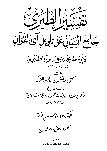 الكافي ج 1 ص 376 ح 1 .
تفسير الطبري، ج27 ص228.
تفسير السلمي، ج2 ص309.
المستدرك على الصحيحين: ج 3 ص110
تفسير القشيري، ج3 ص297.
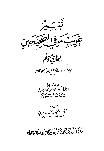 السلسلة الصحيحة ، ج 5 ص222
تفسير غريب ما في الصحيحين البخاري ومسلم ج1 ص322
قول مفسرين بر آمدن مولی به معناي اولی
عَنْ نَافِع، قَالَ جَاءَ عَبْدُ اللَّهِ بْنُ عُمَرَ إِلَى عَبْدِ اللَّهِ بْنِ مُطِيع حِينَ كَانَ مِنْ أَمْرِ الْحَرَّةِ مَا كَانَ زَمَنَ يَزِيدَ بْنِ مُعَاوِيَةَ فَقَالَ اطْرَحُوا لأَبِي عَبْدِ الرَّحْمَنِ وِسَادَةً فَقَالَ إِنِّي لَمْ آتِكَ لأَجْلِسَ أَتَيْتُكَ لأُحَدِّثَكَ حَدِيثًا سَمِعْتُ رَسُولَ اللَّهِ صلى الله عليه وسلم يَقُولُهُ سَمِعْتُ رَسُولَ اللَّهِ صلى الله عليه وسلم يَقُولُ «مَنْ خَلَعَ يَدًا مِنْ طَاعَة لَقِيَ اللَّهَ يَوْمَ الْقِيَامَةِ لاَ حُجَّةَ لَهُ وَمَنْ مَاتَ وَلَيْسَ فِي عُنُقِهِ بَيْعَةٌ مَاتَ مِيتَةً جَاهِلِيَّةً.
صحيح مسلم: ج 6 ص 22، ح4686  كتاب الإمارة ، باب حكم من فرق أمر المسلمين.
قال البغوي المتوفى: 516: «{مَأْوَاكُمْ النارُ هِيَ مَوْلاَكُمْ} صاحبكم وأولى بكم لما أسلفتم من الذنوب». 


قال ابن الجوزي المتوفى: 597: «قوله تعالى: {هِيَ مَوْلاَكُمْ} قال أبو عبيدة أي أولى بكم». 


قال البيضاوي المتوفى: 685: «{مَأْوَاكُمْ النارُ هِيَ مَوْلاَكُمْ} هي أولى بكم كقول لبيد».
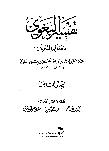 الكافي ج 1 ص 376 ح 1 .
تفسير البغوي، ج4 ص297.
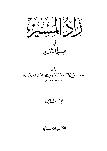 المستدرك على الصحيحين: ج 3 ص110
زاد المسير ج8 ص167.
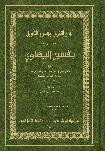 تفسير البيضاوي، ج5 ص300.
السلسلة الصحيحة ، ج 5 ص222
قول مفسرين بر آمدن مولی به معناي اولی
عَنْ نَافِع، قَالَ جَاءَ عَبْدُ اللَّهِ بْنُ عُمَرَ إِلَى عَبْدِ اللَّهِ بْنِ مُطِيع حِينَ كَانَ مِنْ أَمْرِ الْحَرَّةِ مَا كَانَ زَمَنَ يَزِيدَ بْنِ مُعَاوِيَةَ فَقَالَ اطْرَحُوا لأَبِي عَبْدِ الرَّحْمَنِ وِسَادَةً فَقَالَ إِنِّي لَمْ آتِكَ لأَجْلِسَ أَتَيْتُكَ لأُحَدِّثَكَ حَدِيثًا سَمِعْتُ رَسُولَ اللَّهِ صلى الله عليه وسلم يَقُولُهُ سَمِعْتُ رَسُولَ اللَّهِ صلى الله عليه وسلم يَقُولُ «مَنْ خَلَعَ يَدًا مِنْ طَاعَة لَقِيَ اللَّهَ يَوْمَ الْقِيَامَةِ لاَ حُجَّةَ لَهُ وَمَنْ مَاتَ وَلَيْسَ فِي عُنُقِهِ بَيْعَةٌ مَاتَ مِيتَةً جَاهِلِيَّةً.
صحيح مسلم: ج 6 ص 22، ح4686  كتاب الإمارة ، باب حكم من فرق أمر المسلمين.
قال علاء الدين علي بن محمد الشهير بالخازن المتوفى: 725هـ: «{هِيَ مَوْلاَكُمْ} أي وليكم وقيل هي أولى بكم لما أسلفتم من الذنوب والمعنى هي التي تلي عليكم لأنها ملكت أمركم وأسلمتم إليها فهي أولى بكم من كل شيء»



قال السيوطي المتوفى: 911: «{مَأْوَاكُمْ النارُ هِيَ مَوْلاَكُمْ} أولى بكم»
الكافي ج 1 ص 376 ح 1 .
لباب التأويل في معاني التنزيل ج7 ص300.
المستدرك على الصحيحين: ج 3 ص110
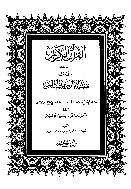 تفسير الجلالين، ج1 ص628.
السلسلة الصحيحة ، ج 5 ص222
من كنت مولاه فعلي مولاه
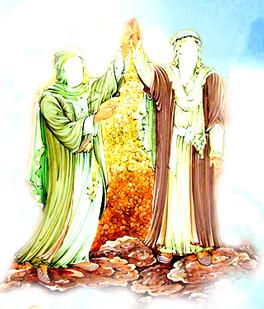 قول مفسران بر آمدن مولي به معناي اولي
تصريح مفسران بر آمدن مولی به معناي اولی
عَنْ نَافِع، قَالَ جَاءَ عَبْدُ اللَّهِ بْنُ عُمَرَ إِلَى عَبْدِ اللَّهِ بْنِ مُطِيع حِينَ كَانَ مِنْ أَمْرِ الْحَرَّةِ مَا كَانَ زَمَنَ يَزِيدَ بْنِ مُعَاوِيَةَ فَقَالَ اطْرَحُوا لأَبِي عَبْدِ الرَّحْمَنِ وِسَادَةً فَقَالَ إِنِّي لَمْ آتِكَ لأَجْلِسَ أَتَيْتُكَ لأُحَدِّثَكَ حَدِيثًا سَمِعْتُ رَسُولَ اللَّهِ صلى الله عليه وسلم يَقُولُهُ سَمِعْتُ رَسُولَ اللَّهِ صلى الله عليه وسلم يَقُولُ «مَنْ خَلَعَ يَدًا مِنْ طَاعَة لَقِيَ اللَّهَ يَوْمَ الْقِيَامَةِ لاَ حُجَّةَ لَهُ وَمَنْ مَاتَ وَلَيْسَ فِي عُنُقِهِ بَيْعَةٌ مَاتَ مِيتَةً جَاهِلِيَّةً.
صحيح مسلم: ج 6 ص 22، ح4686  كتاب الإمارة ، باب حكم من فرق أمر المسلمين.
قول المفسرين في قوله تعالي {وَاللهُ مَوْلَاكُمْ} التحريم: 2
قال الزمخشري المتوفى: 538: «{وَاللهُ مَوْلَاكُمْ} سيدكم ومتولي أموركم». 
وقال أيضاً:«وقيل: مولاكم أولي بكم من أنفسكم» 

قال السمعاني المتوفى: 489هـ: «{وَاللهُ مَوْلَاكُمْ} أي: ولي أموركم، يهديكم إلى الأرشد والأقوم والأولى». 


وهكذا عن ابن الجوزي المتوفى: 597. والفخر الرازي المتوفى 604،
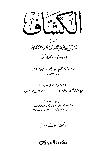 الكافي ج 1 ص 376 ح 1 .
الكشاف، ج4 ص363، ج4 ص569.
المستدرك على الصحيحين: ج 3 ص110
تفسير السمعاني، ج5 ص472.
السلسلة الصحيحة ، ج 5 ص222
زاد المسير، ج8 ص307، التفسير الكبير، ج30 ص307، ط1..
تصريح مفسران بر آمدن مولی به معناي اولی
قال الآلوسي المتوفى: 1270هـ: «{وَاللهُ مَوْلَاكُمْ} سيدكم ومتولي أموركم» 



قال عبد الرحمن بن ناصر السعدي المتوفى: 1376: «{وَاللهُ مَوْلَاكُمْ}، أي: متولي أموركم، ومربيكم أحسن تربية، في أمر دينكم ودنياكم، وما به يندفع عنكم الشر»


قال البيضاوي المتوفى: 685: «{وَاللهُ مَوْلَاكُمْ} متولي أمركم»
عَنْ نَافِع، قَالَ جَاءَ عَبْدُ اللَّهِ بْنُ عُمَرَ إِلَى عَبْدِ اللَّهِ بْنِ مُطِيع حِينَ كَانَ مِنْ أَمْرِ الْحَرَّةِ مَا كَانَ زَمَنَ يَزِيدَ بْنِ مُعَاوِيَةَ فَقَالَ اطْرَحُوا لأَبِي عَبْدِ الرَّحْمَنِ وِسَادَةً فَقَالَ إِنِّي لَمْ آتِكَ لأَجْلِسَ أَتَيْتُكَ لأُحَدِّثَكَ حَدِيثًا سَمِعْتُ رَسُولَ اللَّهِ صلى الله عليه وسلم يَقُولُهُ سَمِعْتُ رَسُولَ اللَّهِ صلى الله عليه وسلم يَقُولُ «مَنْ خَلَعَ يَدًا مِنْ طَاعَة لَقِيَ اللَّهَ يَوْمَ الْقِيَامَةِ لاَ حُجَّةَ لَهُ وَمَنْ مَاتَ وَلَيْسَ فِي عُنُقِهِ بَيْعَةٌ مَاتَ مِيتَةً جَاهِلِيَّةً.
صحيح مسلم: ج 6 ص 22، ح4686  كتاب الإمارة ، باب حكم من فرق أمر المسلمين.
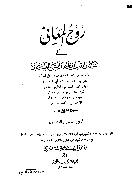 روح المعاني، ج28 ص149.
الكافي ج 1 ص 376 ح 1 .
المستدرك على الصحيحين: ج 3 ص110
تفسير السعدي ج1 ص873.
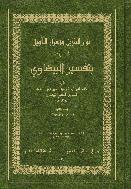 السلسلة الصحيحة ، ج 5 ص222
تفسير البيضاوي، ج5 ص355.
تصريح مفسران بر آمدن مولی به معناي اولی
عَنْ نَافِع، قَالَ جَاءَ عَبْدُ اللَّهِ بْنُ عُمَرَ إِلَى عَبْدِ اللَّهِ بْنِ مُطِيع حِينَ كَانَ مِنْ أَمْرِ الْحَرَّةِ مَا كَانَ زَمَنَ يَزِيدَ بْنِ مُعَاوِيَةَ فَقَالَ اطْرَحُوا لأَبِي عَبْدِ الرَّحْمَنِ وِسَادَةً فَقَالَ إِنِّي لَمْ آتِكَ لأَجْلِسَ أَتَيْتُكَ لأُحَدِّثَكَ حَدِيثًا سَمِعْتُ رَسُولَ اللَّهِ صلى الله عليه وسلم يَقُولُهُ سَمِعْتُ رَسُولَ اللَّهِ صلى الله عليه وسلم يَقُولُ «مَنْ خَلَعَ يَدًا مِنْ طَاعَة لَقِيَ اللَّهَ يَوْمَ الْقِيَامَةِ لاَ حُجَّةَ لَهُ وَمَنْ مَاتَ وَلَيْسَ فِي عُنُقِهِ بَيْعَةٌ مَاتَ مِيتَةً جَاهِلِيَّةً.
صحيح مسلم: ج 6 ص 22، ح4686  كتاب الإمارة ، باب حكم من فرق أمر المسلمين.
قال النسفي المتوفى: 710: {وَاللهُ مَوْلَاكُمْ} سيدكم ومتولي أموركم وقيل مولاكم أولى بكم من أنفسكم فكانت نصيحته أنفع لم من نصائحكم أنفسكم» .
وهكذا قال نظام الدين النيسابوري المتوفى: 728. 

قال أبو السعود محمد بن محمد العمادي المتوفى: 951هـ: «{وَاللهُ مَوْلَاكُمْ} سيدكم ومتولى أموركم» 


قال الشوكاني المتوفى: 1250: «{وَاللهُ مَوْلَاكُمْ} أي وليكم وناصركم والمتولى لأموركم»
الكافي ج 1 ص 376 ح 1 .
تفسير النسفي، ج4 ص259 - تفسير غرائب القرآن ج6 ص55.
المستدرك على الصحيحين: ج 3 ص110
تفسير أبي السعود، ج8 ص266.
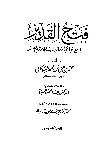 السلسلة الصحيحة ، ج 5 ص222
فتح القدير ج5 ص250.
اگر مراد محبت بود با كلمه حب بيان مي كرد
عَنْ نَافِع، قَالَ جَاءَ عَبْدُ اللَّهِ بْنُ عُمَرَ إِلَى عَبْدِ اللَّهِ بْنِ مُطِيع حِينَ كَانَ مِنْ أَمْرِ الْحَرَّةِ مَا كَانَ زَمَنَ يَزِيدَ بْنِ مُعَاوِيَةَ فَقَالَ اطْرَحُوا لأَبِي عَبْدِ الرَّحْمَنِ وِسَادَةً فَقَالَ إِنِّي لَمْ آتِكَ لأَجْلِسَ أَتَيْتُكَ لأُحَدِّثَكَ حَدِيثًا سَمِعْتُ رَسُولَ اللَّهِ صلى الله عليه وسلم يَقُولُهُ سَمِعْتُ رَسُولَ اللَّهِ صلى الله عليه وسلم يَقُولُ «مَنْ خَلَعَ يَدًا مِنْ طَاعَة لَقِيَ اللَّهَ يَوْمَ الْقِيَامَةِ لاَ حُجَّةَ لَهُ وَمَنْ مَاتَ وَلَيْسَ فِي عُنُقِهِ بَيْعَةٌ مَاتَ مِيتَةً جَاهِلِيَّةً.
صحيح مسلم: ج 6 ص 22، ح4686  كتاب الإمارة ، باب حكم من فرق أمر المسلمين.
لوكان المراد من حديث الغدير هو إثبات حب علي  (ع) لكان رسول الله (ص) يقول: من كان يحبني فليحب عليا وأمثال ذلك كما؛ في رواية البزار المتوفی 292،‌عن أبي رافع : بعث رسول الله (ص) عليّاً أميراً على اليمن وخرج معه رجل من أسلم يقال له : عمرو بن شاس الأسلمي ، فرجع وهو يذمّ عليّاً ويشكوه ، فبعث إليه رسول الله (ص)  فقال : اخسأْ يا عمرو ! هل رأيت من عليٍّ جوراً في حُكْمِه أو أثَرةً في قَسْمِه ؟ قال : اللهمّ لا ، قال : فعلامَ تقول الذي بلغني ؟ قال : بغضه لا أملك . قال : فغضب رسول الله (ص)  حتى عُرف ذلك في وجهه ، ثمّ قال : من أبغضه فقد أبغضني ، ومن أبغضني فقد أبغض الله؛ ومن أحبّه فقد أحبّني ، ومن أحبّني فقد أحبّ الله. تعالى.  




قال الهيثمي المتوفی 807: رواه البزار وفيه رجال وثقوا على ضعفهم.
الكافي ج 1 ص 376 ح 1 .
المستدرك على الصحيحين: ج 3 ص110
مسند البزار  ج 9 ص 323 نشر : مؤسسة علوم القرآن , بيروت
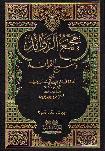 السلسلة الصحيحة ، ج 5 ص222
مجمع الزوائد  ج 9 ص 129، نشر : دار الكتب العلمية - بيروت
اگر مراد محبت بود با كلمه حب بيان مي كرد
عَنْ نَافِع، قَالَ جَاءَ عَبْدُ اللَّهِ بْنُ عُمَرَ إِلَى عَبْدِ اللَّهِ بْنِ مُطِيع حِينَ كَانَ مِنْ أَمْرِ الْحَرَّةِ مَا كَانَ زَمَنَ يَزِيدَ بْنِ مُعَاوِيَةَ فَقَالَ اطْرَحُوا لأَبِي عَبْدِ الرَّحْمَنِ وِسَادَةً فَقَالَ إِنِّي لَمْ آتِكَ لأَجْلِسَ أَتَيْتُكَ لأُحَدِّثَكَ حَدِيثًا سَمِعْتُ رَسُولَ اللَّهِ صلى الله عليه وسلم يَقُولُهُ سَمِعْتُ رَسُولَ اللَّهِ صلى الله عليه وسلم يَقُولُ «مَنْ خَلَعَ يَدًا مِنْ طَاعَة لَقِيَ اللَّهَ يَوْمَ الْقِيَامَةِ لاَ حُجَّةَ لَهُ وَمَنْ مَاتَ وَلَيْسَ فِي عُنُقِهِ بَيْعَةٌ مَاتَ مِيتَةً جَاهِلِيَّةً.
صحيح مسلم: ج 6 ص 22، ح4686  كتاب الإمارة ، باب حكم من فرق أمر المسلمين.
روی الحاكم عن عوف بن أبي عثمان النهدي قال قال رجل لسلمان ما أشد حبك لعلي سمعت رسول الله صلى الله عليه وآله يقول من أحب عليا فقد أحبني ومن أبغض عليا فقد أبغضني هذا حديث صحيح على شرط الشيخين ولم يخرجاه.



روی الهيثمي المتوفی 807، عن أم سلمة قالت أشهد أنى سمعت رسول الله صلى الله عليه وسلم يقول من أحب عليا فقد أحبني ومن أحبني فقد أحب الله ومن أبغض عليا فقد أبغضني ومن أبغضني فقد أبغض الله . رواه الطبراني واسناده حسن .
الكافي ج 1 ص 376 ح 1 .
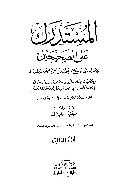 المستدرك  ج 3 ص 130 ، نشر: دار المعرفة بيروت
المستدرك على الصحيحين: ج 3 ص110
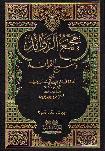 السلسلة الصحيحة ، ج 5 ص222
مجمع الزوائد  ج 9 ص 132، نشر : دار الكتب العلمية - بيروت - لبنان
المعجم الكبير ج 23 ص 380، نشر : دار إحياء التراث العربي
من كنت مولاه فعلي مولاه
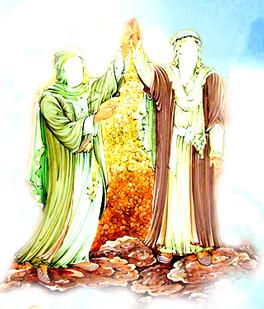 علي  (ع)  در غدير  حضور نداشت
1
علي  (ع) در غدير حضور نداشت
2
حضور علي در غدير به نقل صحيحين
3
اقوال علماي اهل سنت در رد نظريه فوق
شبهه وهابيون در عدم حضور علي  (ع) در غدير
علي  (ع) در غدير حضور نداشت
عَنْ نَافِع، قَالَ جَاءَ عَبْدُ اللَّهِ بْنُ عُمَرَ إِلَى عَبْدِ اللَّهِ بْنِ مُطِيع حِينَ كَانَ مِنْ أَمْرِ الْحَرَّةِ مَا كَانَ زَمَنَ يَزِيدَ بْنِ مُعَاوِيَةَ فَقَالَ اطْرَحُوا لأَبِي عَبْدِ الرَّحْمَنِ وِسَادَةً فَقَالَ إِنِّي لَمْ آتِكَ لأَجْلِسَ أَتَيْتُكَ لأُحَدِّثَكَ حَدِيثًا سَمِعْتُ رَسُولَ اللَّهِ صلى الله عليه وسلم يَقُولُهُ سَمِعْتُ رَسُولَ اللَّهِ صلى الله عليه وسلم يَقُولُ «مَنْ خَلَعَ يَدًا مِنْ طَاعَة لَقِيَ اللَّهَ يَوْمَ الْقِيَامَةِ لاَ حُجَّةَ لَهُ وَمَنْ مَاتَ وَلَيْسَ فِي عُنُقِهِ بَيْعَةٌ مَاتَ مِيتَةً جَاهِلِيَّةً.
صحيح مسلم: ج 6 ص 22، ح4686  كتاب الإمارة ، باب حكم من فرق أمر المسلمين.
قال أبو جعفر الطحاوي المتوفی : 321هـ:   قال أبو جَعْفَر فَدَفَعَ دَافِعٌ هذا الحديث وقال إنَّهُ مُسْتَحِيلٌ وَذَكَرَ أَنَّ عَلِيًّا عليه السلام لم يَكُنْ مع النبي صلى الله عليه وسلم في خُرُوجِهِ إلَى الْحَجِّ من الْمَدِينَةِ الذي مَرَّ في طَرِيقِهِ بِغَدِيرِ خُمٍّ لأَنَّ غَدِيرَ خُمٍّ إنَّمَا هو بِالْجُحْفَةِ.



قال عضد الدين الإيجي المتوفی 756 في رد دلالة حديث الغدير علي إمامة علي  (ع) : ولأن عليا لم يكن يوم الغدير مع النبي فإنه كان باليمن
الكافي ج 1 ص 376 ح 1 .
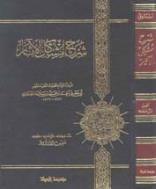 شرح مشكل الاثار  ج 5   ص 16، نشر : مؤسسة الرسالة 
بيروت - 1408هـ - 1987م ، الطبعة : الأولى ، تحقيق : شعيب الأرنؤوط
المستدرك على الصحيحين: ج 3 ص110
المواقف - الإيجي - ج 3 ص 602 ،‌ بتحقيق : عبد الرحمن عميرة 
 لبنان - بيروت - دار الجيل - 1417 - 1997م
السلسلة الصحيحة ، ج 5 ص222
علي  (ع) در غدير حضور نداشت
عَنْ نَافِع، قَالَ جَاءَ عَبْدُ اللَّهِ بْنُ عُمَرَ إِلَى عَبْدِ اللَّهِ بْنِ مُطِيع حِينَ كَانَ مِنْ أَمْرِ الْحَرَّةِ مَا كَانَ زَمَنَ يَزِيدَ بْنِ مُعَاوِيَةَ فَقَالَ اطْرَحُوا لأَبِي عَبْدِ الرَّحْمَنِ وِسَادَةً فَقَالَ إِنِّي لَمْ آتِكَ لأَجْلِسَ أَتَيْتُكَ لأُحَدِّثَكَ حَدِيثًا سَمِعْتُ رَسُولَ اللَّهِ صلى الله عليه وسلم يَقُولُهُ سَمِعْتُ رَسُولَ اللَّهِ صلى الله عليه وسلم يَقُولُ «مَنْ خَلَعَ يَدًا مِنْ طَاعَة لَقِيَ اللَّهَ يَوْمَ الْقِيَامَةِ لاَ حُجَّةَ لَهُ وَمَنْ مَاتَ وَلَيْسَ فِي عُنُقِهِ بَيْعَةٌ مَاتَ مِيتَةً جَاهِلِيَّةً.
صحيح مسلم: ج 6 ص 22، ح4686  كتاب الإمارة ، باب حكم من فرق أمر المسلمين.
إنّ هذا القول ، من أعاجيب الأكاذيب؛ فإنّ رجوع الإمام أمير المؤمنين من اليمن ببُدن النبي صلى ‏الله ‏عليه ‏و‏آله‏ وفي حجّة الوداع ، ممّا ثبت في الصحيحين كما روی البخاري عن أَنَسِ بن مَالِكٍ رضي الله عنه قال قَدِمَ عَلِيٌّ رضي الله عنه على النبي صلى الله عليه وسلم من الْيَمَنِ فقال بِمَا أَهْلَلْتَ قال بِمَا أَهَلَّ بِهِ النبي صلى الله عليه وسلم فقال لَوْلَا أَنَّ مَعِي الْهَدْيَ لَأَحْلَلْتُ.
الكافي ج 1 ص 376 ح 1 .
صحيح البخاري  ج 2   ص 564 ح 1483، نشر : دار ابن كثير , اليمامة - بيروت
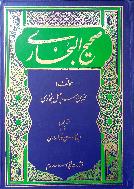 المستدرك على الصحيحين: ج 3 ص110
السلسلة الصحيحة ، ج 5 ص222
علي  (ع) در غدير حضور نداشت
عَنْ نَافِع، قَالَ جَاءَ عَبْدُ اللَّهِ بْنُ عُمَرَ إِلَى عَبْدِ اللَّهِ بْنِ مُطِيع حِينَ كَانَ مِنْ أَمْرِ الْحَرَّةِ مَا كَانَ زَمَنَ يَزِيدَ بْنِ مُعَاوِيَةَ فَقَالَ اطْرَحُوا لأَبِي عَبْدِ الرَّحْمَنِ وِسَادَةً فَقَالَ إِنِّي لَمْ آتِكَ لأَجْلِسَ أَتَيْتُكَ لأُحَدِّثَكَ حَدِيثًا سَمِعْتُ رَسُولَ اللَّهِ صلى الله عليه وسلم يَقُولُهُ سَمِعْتُ رَسُولَ اللَّهِ صلى الله عليه وسلم يَقُولُ «مَنْ خَلَعَ يَدًا مِنْ طَاعَة لَقِيَ اللَّهَ يَوْمَ الْقِيَامَةِ لاَ حُجَّةَ لَهُ وَمَنْ مَاتَ وَلَيْسَ فِي عُنُقِهِ بَيْعَةٌ مَاتَ مِيتَةً جَاهِلِيَّةً.
صحيح مسلم: ج 6 ص 22، ح4686  كتاب الإمارة ، باب حكم من فرق أمر المسلمين.
روی البخاري عن جَابِرِ بن عبد اللَّهِ رضي الله عنهما قال: أَهَلَّ النبي صلى الله عليه وسلم هو وَأَصْحَابُهُ بِالْحَجِّ وَلَيْسَ مع أَحَدٍ منهم هَدْيٌ غير النبي صلى الله عليه وسلم وَطَلْحَةَ وَقَدِمَ عَلِيٌّ من الْيَمَنِ وَمَعَهُ هَدْيٌ فقال أَهْلَلْتُ بِمَا أَهَلَّ بِهِ النبي صلى الله عليه وسلم فَأَمَرَ النبي صلى الله عليه وسلم أَصْحَابَهُ أَنْ يَجْعَلُوهَا عُمْرَةً وَيَطُوفُوا ثُمَّ يُقَصِّرُوا وَيَحِلُّوا إلا من كان معه الْهَدْيُ فَقَالُوا نَنْطَلِقُ إلى مِنًى وَذَكَرُ أَحَدِنَا يَقْطُرُ 


روی مسلم عن جابر بن عبد الله إلي أن قال: وَقَدِمَ عَلِيٌّ من الْيَمَنِ بِبُدْنِ النبي صلى الله عليه وسلم فَوَجَدَ فَاطِمَةَ رضي الله عنها مِمَّنْ حَلَّ وَلَبِسَتْ ثِيَابًا صَبِيغًا وَاكْتَحَلَتْ فَأَنْكَرَ ذلك عليها فقالت إِنَّ أبي أَمَرَنِي
الكافي ج 1 ص 376 ح 1 .
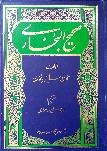 صحيح البخاري  ج 2   ص 594 ح 1568 ، نشر : دار ابن كثير , اليمامة - بيروت
المستدرك على الصحيحين: ج 3 ص110
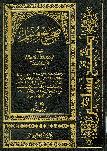 السلسلة الصحيحة ، ج 5 ص222
صحيح مسلم  ج 2   ص 888 ح 1218 ، نشر : دار إحياء التراث العربي - بيروت
نقد و رد علماي اهل سنت
عَنْ نَافِع، قَالَ جَاءَ عَبْدُ اللَّهِ بْنُ عُمَرَ إِلَى عَبْدِ اللَّهِ بْنِ مُطِيع حِينَ كَانَ مِنْ أَمْرِ الْحَرَّةِ مَا كَانَ زَمَنَ يَزِيدَ بْنِ مُعَاوِيَةَ فَقَالَ اطْرَحُوا لأَبِي عَبْدِ الرَّحْمَنِ وِسَادَةً فَقَالَ إِنِّي لَمْ آتِكَ لأَجْلِسَ أَتَيْتُكَ لأُحَدِّثَكَ حَدِيثًا سَمِعْتُ رَسُولَ اللَّهِ صلى الله عليه وسلم يَقُولُهُ سَمِعْتُ رَسُولَ اللَّهِ صلى الله عليه وسلم يَقُولُ «مَنْ خَلَعَ يَدًا مِنْ طَاعَة لَقِيَ اللَّهَ يَوْمَ الْقِيَامَةِ لاَ حُجَّةَ لَهُ وَمَنْ مَاتَ وَلَيْسَ فِي عُنُقِهِ بَيْعَةٌ مَاتَ مِيتَةً جَاهِلِيَّةً.
صحيح مسلم: ج 6 ص 22، ح4686  كتاب الإمارة ، باب حكم من فرق أمر المسلمين.
قال أبو جعفر الطحاوي المتوفی : 321هـ:   قال أبو جَعْفَر فَدَفَعَ دَافِعٌ هذا الحديث وقال إنَّهُ مُسْتَحِيلٌ وَذَكَرَ أَنَّ عَلِيًّا عليه السلام لم يَكُنْ مع النبي صلى الله عليه وسلم في خُرُوجِهِ إلَى الْحَجِّ من الْمَدِينَةِ الذي مَرَّ في طَرِيقِهِ بِغَدِيرِ خُمٍّ لأَنَّ غَدِيرَ خُمٍّ إنَّمَا هو بِالْجُحْفَةِ وَذَكَرَ في ذلك ما قد حدثنا الرَّبِيعُ بن سُلَيْمَانَ الْمُرَادِيُّ قال حدثنا أَسَدُ بن مُوسَى قال حدثنا حَاتِمُ بن إسْمَاعِيلَ الْمَدَنِيُّ قال ثنا جَعْفَرُ بن مُحَمَّدٍ عن أبيه قال دَخَلْنَا على جَابِرِ بن عبد اللَّهِ فذكر حَدِيثَهُ في حَجَّةِ النبي عليه السلام قال قَدِمَ عَلِيٌّ من الْيَمَنِ بِبُدْنِ النبي صلى الله عليه وسلم ثُمَّ ذَكَرَ بَقِيَّةَ الحديث.
الكافي ج 1 ص 376 ح 1 .
المستدرك على الصحيحين: ج 3 ص110
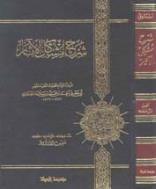 شرح مشكل الاثار  ج 5   ص 16، نشر : مؤسسة الرسالة - لبنان/ بيروت – 
1408هـ - 1987م ، الطبعة : الأولى ، تحقيق : شعيب الأرنؤوط
السلسلة الصحيحة ، ج 5 ص222
نقد و رد علماي اهل سنت
ردّ السيد الجرجاني المتوفی  816 كلام الإيحي بقوله: ( ولأن عليا لم يكن يوم الغدير مع النبي فإنه كان باليمن ) ورد هذا بأن غيبته لا تنافي صحة الحديث إلا أن يروى هكذا أخذ بيد علي أو استحضره.

قال ابن حجر المكّي المتوفى سنة 974:  ولا التفات لمن قدح في صحته ولا لمن رده بأن عليا كان باليمن لثبوت رجوعه منها وإدراكه الحج مع النبي صلى الله عليه وسلم


قال ملا علي القاري الوفاة: 1014:  وأبعد من رده بأن عليا كان باليمن لثبوت رجوعه منها وإدراكه الحج مع النبي صلى الله عليه وسلم.
عَنْ نَافِع، قَالَ جَاءَ عَبْدُ اللَّهِ بْنُ عُمَرَ إِلَى عَبْدِ اللَّهِ بْنِ مُطِيع حِينَ كَانَ مِنْ أَمْرِ الْحَرَّةِ مَا كَانَ زَمَنَ يَزِيدَ بْنِ مُعَاوِيَةَ فَقَالَ اطْرَحُوا لأَبِي عَبْدِ الرَّحْمَنِ وِسَادَةً فَقَالَ إِنِّي لَمْ آتِكَ لأَجْلِسَ أَتَيْتُكَ لأُحَدِّثَكَ حَدِيثًا سَمِعْتُ رَسُولَ اللَّهِ صلى الله عليه وسلم يَقُولُهُ سَمِعْتُ رَسُولَ اللَّهِ صلى الله عليه وسلم يَقُولُ «مَنْ خَلَعَ يَدًا مِنْ طَاعَة لَقِيَ اللَّهَ يَوْمَ الْقِيَامَةِ لاَ حُجَّةَ لَهُ وَمَنْ مَاتَ وَلَيْسَ فِي عُنُقِهِ بَيْعَةٌ مَاتَ مِيتَةً جَاهِلِيَّةً.
صحيح مسلم: ج 6 ص 22، ح4686  كتاب الإمارة ، باب حكم من فرق أمر المسلمين.
الكافي ج 1 ص 376 ح 1 .
شرح المواقف ج 8 ص 361 ، نشر: مطبعة السعادة ، مصر- 1325 - 1907 م
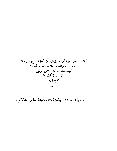 المستدرك على الصحيحين: ج 3 ص110
الصواعق المحرقة ج 1   ص 107 ، نشر : مؤسسة الرسالة - لبنان
السلسلة الصحيحة ، ج 5 ص222
مرقاة المفاتيح  ج 11   ص 258 ، نشر : دار الكتب العلمية - لبنان
مـن كنت مولاه فعلي مولاه
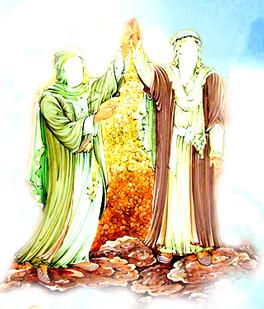 ابن تيميه: 
اللهم وال من والاه دروغ است
سخن ابن تيميه در تكذيب «اللهم وال من والا»
1
سي نفر از صحابه آن را نقل كرده‌اند
2
3
نقل حديث توسط علماي قبل از ابن تيميه
اعتراف  علماي قبل از ابن تيميه به صحت سند
اعتراف  علماي بعد از ابن تيميه به صحت سند
4
5
6
7
8
اختصاص بابي مستقل به اين جمله از روايت غدير
ذكر حديث ،‌ توسط  علماي بعد از ابن تيميه
علماء اهل سنت و رد سخن ابن تيميه
وهابيت وتكذيب  «اللهم وال من والاه وعاد من عاداه»
تكذيب ابن تيميه جمله اللهم وال من والاه
عَنْ نَافِع، قَالَ جَاءَ عَبْدُ اللَّهِ بْنُ عُمَرَ إِلَى عَبْدِ اللَّهِ بْنِ مُطِيع حِينَ كَانَ مِنْ أَمْرِ الْحَرَّةِ مَا كَانَ زَمَنَ يَزِيدَ بْنِ مُعَاوِيَةَ فَقَالَ اطْرَحُوا لأَبِي عَبْدِ الرَّحْمَنِ وِسَادَةً فَقَالَ إِنِّي لَمْ آتِكَ لأَجْلِسَ أَتَيْتُكَ لأُحَدِّثَكَ حَدِيثًا سَمِعْتُ رَسُولَ اللَّهِ صلى الله عليه وسلم يَقُولُهُ سَمِعْتُ رَسُولَ اللَّهِ صلى الله عليه وسلم يَقُولُ «مَنْ خَلَعَ يَدًا مِنْ طَاعَة لَقِيَ اللَّهَ يَوْمَ الْقِيَامَةِ لاَ حُجَّةَ لَهُ وَمَنْ مَاتَ وَلَيْسَ فِي عُنُقِهِ بَيْعَةٌ مَاتَ مِيتَةً جَاهِلِيَّةً.
صحيح مسلم: ج 6 ص 22، ح4686  كتاب الإمارة ، باب حكم من فرق أمر المسلمين.
قال ابن تيميه : . . . لكن حديث الموالاة قد رواه الترمذي و أحمد و الترمذي في مسنده عن النبي (ص) انه قال : « من كنت مولاه فعلى مولاه » و أما الزيادة و هي قوله : « اللهم وال من والاه وعاد من عاداه الخ » فلا ريب أنّه كذب.



قال محمد بن عبدالوهاب: و أما الزيادة فليست في الحديث . . . و لا ريب أنها كذب.
الكافي ج 1 ص 376 ح 1 .
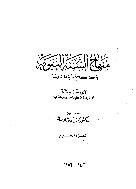 منهاج السنة ج 7 ، ص 319 ، نشر : مؤسسة قرطبة – 1406.
المستدرك على الصحيحين: ج 3 ص110
مسائل لخصها محمد بن عبد الوهاب ، ج 1 ، ص 154 ، نشر : مطابع الرياض.
السلسلة الصحيحة ، ج 5 ص222
تكذيب ابن تيميه جمله اللهم وال من والاه
عَنْ نَافِع، قَالَ جَاءَ عَبْدُ اللَّهِ بْنُ عُمَرَ إِلَى عَبْدِ اللَّهِ بْنِ مُطِيع حِينَ كَانَ مِنْ أَمْرِ الْحَرَّةِ مَا كَانَ زَمَنَ يَزِيدَ بْنِ مُعَاوِيَةَ فَقَالَ اطْرَحُوا لأَبِي عَبْدِ الرَّحْمَنِ وِسَادَةً فَقَالَ إِنِّي لَمْ آتِكَ لأَجْلِسَ أَتَيْتُكَ لأُحَدِّثَكَ حَدِيثًا سَمِعْتُ رَسُولَ اللَّهِ صلى الله عليه وسلم يَقُولُهُ سَمِعْتُ رَسُولَ اللَّهِ صلى الله عليه وسلم يَقُولُ «مَنْ خَلَعَ يَدًا مِنْ طَاعَة لَقِيَ اللَّهَ يَوْمَ الْقِيَامَةِ لاَ حُجَّةَ لَهُ وَمَنْ مَاتَ وَلَيْسَ فِي عُنُقِهِ بَيْعَةٌ مَاتَ مِيتَةً جَاهِلِيَّةً.
صحيح مسلم: ج 6 ص 22، ح4686  كتاب الإمارة ، باب حكم من فرق أمر المسلمين.
قال ابن تيمية: وأما قوله ( من كنت مولاه فعلى مولاه اللهم وال من والاه 0000 الخ ( فهذا ليس في شيء من الامهات الا في الترمذى وليس فيه الا ( من كنت مولاه فعلى مولاه ( وأما الزيادة فليست في الحديث وسئل عنها الإمام أحمد فقال زيادة كوفية ولا ريب أنها كذب لوجوه: ( أحدها ( أن الحق لا يدور مع معين الا النبى لأنه لو كان كذلك لوجب اتباعه في كل ما قال ومعلوم أن عليا ينازعه الصحابة
الكافي ج 1 ص 376 ح 1 .
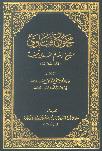 المستدرك على الصحيحين: ج 3 ص110
مجموع الفتاوى  ج 4   ص 417، نشر : مكتبة ابن تيمية
السلسلة الصحيحة ، ج 5 ص222
مـن كنت مولاه فعلي مولاه
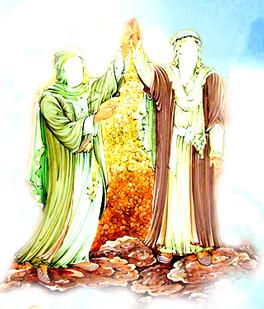 نقل سي نفر  از صحابه
سي نفر از صحابه آن را نقل كرده‌اند
عَنْ نَافِع، قَالَ جَاءَ عَبْدُ اللَّهِ بْنُ عُمَرَ إِلَى عَبْدِ اللَّهِ بْنِ مُطِيع حِينَ كَانَ مِنْ أَمْرِ الْحَرَّةِ مَا كَانَ زَمَنَ يَزِيدَ بْنِ مُعَاوِيَةَ فَقَالَ اطْرَحُوا لأَبِي عَبْدِ الرَّحْمَنِ وِسَادَةً فَقَالَ إِنِّي لَمْ آتِكَ لأَجْلِسَ أَتَيْتُكَ لأُحَدِّثَكَ حَدِيثًا سَمِعْتُ رَسُولَ اللَّهِ صلى الله عليه وسلم يَقُولُهُ سَمِعْتُ رَسُولَ اللَّهِ صلى الله عليه وسلم يَقُولُ «مَنْ خَلَعَ يَدًا مِنْ طَاعَة لَقِيَ اللَّهَ يَوْمَ الْقِيَامَةِ لاَ حُجَّةَ لَهُ وَمَنْ مَاتَ وَلَيْسَ فِي عُنُقِهِ بَيْعَةٌ مَاتَ مِيتَةً جَاهِلِيَّةً.
صحيح مسلم: ج 6 ص 22، ح4686  كتاب الإمارة ، باب حكم من فرق أمر المسلمين.
قال ابن حجر الهيثمي المتوفی 974: الحديث الرابع قال (ص) يوم غدير خم : « من كنت مولاه فعلي مولاه اللهم وال من والاه و عاد من عاداه » الحديث و قد مر . . . أنه رواه عن النبي (ص) ثلاثون صحابيا  .



قال العجلوني(المتوفی1162 هـ): « من كنت مولاه فعلي مولاه » رواه الطبراني و أحمد و الضياء في المختارة عن زيد بن أرقم و عليّ و ثلاثين من الصحابة بلفظ « اللهم وال من والاه و عاد من عاداه » فالحديث متواتر أو مشهور .
الكافي ج 1 ص 376 ح 1 .
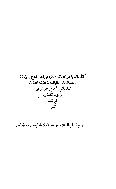 الصواعق المحرقة ، ج 2 ، ص 353 و 355 ، نشر : مؤسسة الرسالة – لبنان.
المستدرك على الصحيحين: ج 3 ص110
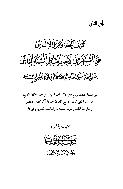 كشف الخفاء ، ج 2 ، ص 361 ، نشر : مؤسسة الرسالة - بيروت
السلسلة الصحيحة ، ج 5 ص222
مـن كنت مولاه فعلي مولاه
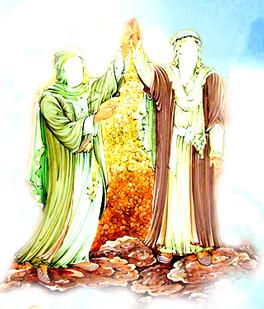 نقل حديث توسط علماي قبل از ابن تيميه
نقل حديث توسط علماي قبل از ابن تيميه
عَنْ نَافِع، قَالَ جَاءَ عَبْدُ اللَّهِ بْنُ عُمَرَ إِلَى عَبْدِ اللَّهِ بْنِ مُطِيع حِينَ كَانَ مِنْ أَمْرِ الْحَرَّةِ مَا كَانَ زَمَنَ يَزِيدَ بْنِ مُعَاوِيَةَ فَقَالَ اطْرَحُوا لأَبِي عَبْدِ الرَّحْمَنِ وِسَادَةً فَقَالَ إِنِّي لَمْ آتِكَ لأَجْلِسَ أَتَيْتُكَ لأُحَدِّثَكَ حَدِيثًا سَمِعْتُ رَسُولَ اللَّهِ صلى الله عليه وسلم يَقُولُهُ سَمِعْتُ رَسُولَ اللَّهِ صلى الله عليه وسلم يَقُولُ «مَنْ خَلَعَ يَدًا مِنْ طَاعَة لَقِيَ اللَّهَ يَوْمَ الْقِيَامَةِ لاَ حُجَّةَ لَهُ وَمَنْ مَاتَ وَلَيْسَ فِي عُنُقِهِ بَيْعَةٌ مَاتَ مِيتَةً جَاهِلِيَّةً.
صحيح مسلم: ج 6 ص 22، ح4686  كتاب الإمارة ، باب حكم من فرق أمر المسلمين.
1 .  ابن ابي شيبة ( متوفاي 235هـ) 
المصنف ، ج 2 ، ص 682 ، ج 6 ، ص 368 ، ح 32091 ، نشر : مكتبة الرشد - الرياض 
2 .  احمد بن حنبل امام حبنلي‌ها (متوفاي241هـ) 
مسند الإمام أحمد بن حنبل ، ج 1 ، ص 118 ، نشر : مؤسسة قرطبة – مصر
فضائل الصحابة ، ج 2 ، ص 610 ، ج 2 ، ص 682 ،نشر : مؤسسة الرسالة - بيروت 
3 . ابن ماجه قزويني متوفاي (متوفاي275هـ) 
سنن ابن ماجه ج 1 ، ص 43، نشر : دار الفكر - بيروت 
4 . ابوبكر بزار (متوفاي292هـ)
البحر الزخار (مسند بزار ) ،، ج 10 ، ص 211 ، نشر: مكتبة العلوم والحكم  المدينة.
الكافي ج 1 ص 376 ح 1 .
المستدرك على الصحيحين: ج 3 ص110
السلسلة الصحيحة ، ج 5 ص222
نقل حديث توسط علماي قبل از ابن تيميه
عَنْ نَافِع، قَالَ جَاءَ عَبْدُ اللَّهِ بْنُ عُمَرَ إِلَى عَبْدِ اللَّهِ بْنِ مُطِيع حِينَ كَانَ مِنْ أَمْرِ الْحَرَّةِ مَا كَانَ زَمَنَ يَزِيدَ بْنِ مُعَاوِيَةَ فَقَالَ اطْرَحُوا لأَبِي عَبْدِ الرَّحْمَنِ وِسَادَةً فَقَالَ إِنِّي لَمْ آتِكَ لأَجْلِسَ أَتَيْتُكَ لأُحَدِّثَكَ حَدِيثًا سَمِعْتُ رَسُولَ اللَّهِ صلى الله عليه وسلم يَقُولُهُ سَمِعْتُ رَسُولَ اللَّهِ صلى الله عليه وسلم يَقُولُ «مَنْ خَلَعَ يَدًا مِنْ طَاعَة لَقِيَ اللَّهَ يَوْمَ الْقِيَامَةِ لاَ حُجَّةَ لَهُ وَمَنْ مَاتَ وَلَيْسَ فِي عُنُقِهِ بَيْعَةٌ مَاتَ مِيتَةً جَاهِلِيَّةً.
صحيح مسلم: ج 6 ص 22، ح4686  كتاب الإمارة ، باب حكم من فرق أمر المسلمين.
5 .  نسايي(متوفاي303هـ) 
السنن الكبرى ، ج 5   ص 45 ، ج 5 ،  ص 130 ، نشر : دار الكتب العلمية – بيروت.
6 . ‌ابويعلي موصلي (متوفاي307هـ)
مسند أبي يعلى ، ج 1 ، ص428 و ج 11 ، ص 307  ، نشر : دار المأمون للتراث – دمشق.
7 . طحاوي (متوفاي321هـ)
شرح مشكل الآثار ، ج 5 ، ص 18 و 19، نشر : مؤسسة الرسالة – لبنان.
8 . ابن حبان (متوفاي354هـ)
صحيح ابن حبان ج 15 ، ص 375 ،نشر : مؤسسة الرسالة – بيروت.
الكافي ج 1 ص 376 ح 1 .
المستدرك على الصحيحين: ج 3 ص110
السلسلة الصحيحة ، ج 5 ص222
نقل حديث توسط علماي قبل از ابن تيميه
عَنْ نَافِع، قَالَ جَاءَ عَبْدُ اللَّهِ بْنُ عُمَرَ إِلَى عَبْدِ اللَّهِ بْنِ مُطِيع حِينَ كَانَ مِنْ أَمْرِ الْحَرَّةِ مَا كَانَ زَمَنَ يَزِيدَ بْنِ مُعَاوِيَةَ فَقَالَ اطْرَحُوا لأَبِي عَبْدِ الرَّحْمَنِ وِسَادَةً فَقَالَ إِنِّي لَمْ آتِكَ لأَجْلِسَ أَتَيْتُكَ لأُحَدِّثَكَ حَدِيثًا سَمِعْتُ رَسُولَ اللَّهِ صلى الله عليه وسلم يَقُولُهُ سَمِعْتُ رَسُولَ اللَّهِ صلى الله عليه وسلم يَقُولُ «مَنْ خَلَعَ يَدًا مِنْ طَاعَة لَقِيَ اللَّهَ يَوْمَ الْقِيَامَةِ لاَ حُجَّةَ لَهُ وَمَنْ مَاتَ وَلَيْسَ فِي عُنُقِهِ بَيْعَةٌ مَاتَ مِيتَةً جَاهِلِيَّةً.
صحيح مسلم: ج 6 ص 22، ح4686  كتاب الإمارة ، باب حكم من فرق أمر المسلمين.
9 . طبراني (متوفاي360هـ)
المعجم الكبير ، ج 5 ، ص 166 ، نشر : مكتبة الزهراء – الموصل.
10 .  حاكم نيشابوري (متوفاي405هـ) 
المستدرك على الصحيحين ،  ج 3 ، ص 118 ، نشر : دار الكتب العلمية – بيروت.
11 . ثعلبي ( متوفاي427هـ)
الكشف والبيان (تفسير الثعلبي ) ، ج 4 ، ص 126، نشر : دار إحياء التراث العربي – بيروت.
12 . جرجاني (متوفاي499هـ)
كتاب الأمالي المعروفة بالأمالي الخميسية  ج 1 ، ص 192 ، نشر : دار الكتب العلمية – بيروت.
الكافي ج 1 ص 376 ح 1 .
المستدرك على الصحيحين: ج 3 ص110
السلسلة الصحيحة ، ج 5 ص222
نقل حديث توسط علماي قبل از ابن تيميه
عَنْ نَافِع، قَالَ جَاءَ عَبْدُ اللَّهِ بْنُ عُمَرَ إِلَى عَبْدِ اللَّهِ بْنِ مُطِيع حِينَ كَانَ مِنْ أَمْرِ الْحَرَّةِ مَا كَانَ زَمَنَ يَزِيدَ بْنِ مُعَاوِيَةَ فَقَالَ اطْرَحُوا لأَبِي عَبْدِ الرَّحْمَنِ وِسَادَةً فَقَالَ إِنِّي لَمْ آتِكَ لأَجْلِسَ أَتَيْتُكَ لأُحَدِّثَكَ حَدِيثًا سَمِعْتُ رَسُولَ اللَّهِ صلى الله عليه وسلم يَقُولُهُ سَمِعْتُ رَسُولَ اللَّهِ صلى الله عليه وسلم يَقُولُ «مَنْ خَلَعَ يَدًا مِنْ طَاعَة لَقِيَ اللَّهَ يَوْمَ الْقِيَامَةِ لاَ حُجَّةَ لَهُ وَمَنْ مَاتَ وَلَيْسَ فِي عُنُقِهِ بَيْعَةٌ مَاتَ مِيتَةً جَاهِلِيَّةً.
صحيح مسلم: ج 6 ص 22، ح4686  كتاب الإمارة ، باب حكم من فرق أمر المسلمين.
13 . ابن عساكر (متوفاي571هـ)
تاريخ مدينة دمشق ، ج 42 ، ص 209 ، نشر : دار الفكر – بيروت.
14 . ابن أثير جزري (متوفاي630هـ)
أسد الغابة ، ج 3 ، ص 484نشر : دار إحياء التراث العربي - بيروت .
15 . مقدسي (متوفاي643هـ) 
الأحاديث المختارة ،  ج 2 ، ص 106 ،نشر : مكتبة النهضة الحديثة - مكة المكرمة.
الكافي ج 1 ص 376 ح 1 .
المستدرك على الصحيحين: ج 3 ص110
السلسلة الصحيحة ، ج 5 ص222
مـن كنت مولاه فعلي مولاه
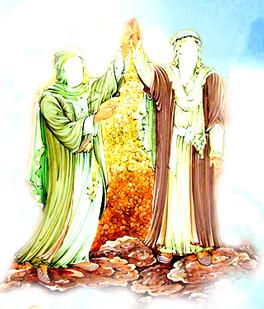 اختصاص بابي مستقل به اين جمله از روايت غدير
اختصاص بابي مستقل به اين جمله از روايت غدير
عَنْ نَافِع، قَالَ جَاءَ عَبْدُ اللَّهِ بْنُ عُمَرَ إِلَى عَبْدِ اللَّهِ بْنِ مُطِيع حِينَ كَانَ مِنْ أَمْرِ الْحَرَّةِ مَا كَانَ زَمَنَ يَزِيدَ بْنِ مُعَاوِيَةَ فَقَالَ اطْرَحُوا لأَبِي عَبْدِ الرَّحْمَنِ وِسَادَةً فَقَالَ إِنِّي لَمْ آتِكَ لأَجْلِسَ أَتَيْتُكَ لأُحَدِّثَكَ حَدِيثًا سَمِعْتُ رَسُولَ اللَّهِ صلى الله عليه وسلم يَقُولُهُ سَمِعْتُ رَسُولَ اللَّهِ صلى الله عليه وسلم يَقُولُ «مَنْ خَلَعَ يَدًا مِنْ طَاعَة لَقِيَ اللَّهَ يَوْمَ الْقِيَامَةِ لاَ حُجَّةَ لَهُ وَمَنْ مَاتَ وَلَيْسَ فِي عُنُقِهِ بَيْعَةٌ مَاتَ مِيتَةً جَاهِلِيَّةً.
صحيح مسلم: ج 6 ص 22، ح4686  كتاب الإمارة ، باب حكم من فرق أمر المسلمين.
قال ابن حبان (ت354هـ): باب ذكر دعاء المصطفى (ص) بالولاية لمن والى عليا و المعاداة لمن عاداه :عَنْ أَبِي الطُّفَيْلِ...  قَالَ مَنْ كُنْتُ مَوْلاهُ فَإِِنَّ هَذَا مَوْلاهُ اللَّهُمَّ وَالِ مَنْ وَالاهُ وَعَادِ مَنْ عَادَاهُ فَخَرَجْتُ وَ فِي نَفْسِي مِنْ ذَلِكَ شَيْءٌ فَلَقِيتُ زَيْدَ بْنَ أَرْقَمَ فَذَكَرْتُ ذَلِكَ لَهُ فَقَالَ قَدْ سَمِعْنَاهُ مِنْ رَسُولِ اللَّهِ يَقُولُ ذَلِكَ لَهُ .


قال ابوبكر الآجري(ت360هـ) : باب ذكر دعاء النبي لمن والى علي بن أبي طالب رضي الله عنه و تولاه و دعائه على من عاداه :... عن زيد بن أرقم قال : قال رسول الله : « من كنت مولاه فعلي مواه ، اللهم وال من والاه ، وعاد من عاداه » .
الكافي ج 1 ص 376 ح 1 .
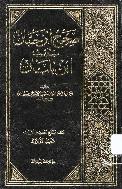 صحيح ابن حبان ، ج 15 ، ص 375 ،نشر : مؤسسة الرسالة – بيروت.
المستدرك على الصحيحين: ج 3 ص110
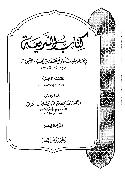 السلسلة الصحيحة ، ج 5 ص222
الشريعة ، ج 4 ،  ص 2049 ،نشر : دار الوطن - الرياض / السعودية.
مـن كنت مولاه فعلي مولاه
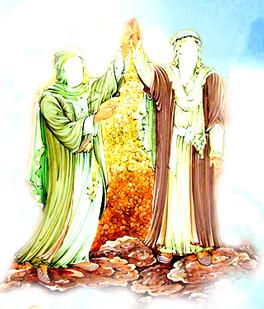 اعتراف  علماي قبل از ابن تيميه به صحت سند
اعتراف  علماي قبل از ابن تيميه به صحت سند
عَنْ نَافِع، قَالَ جَاءَ عَبْدُ اللَّهِ بْنُ عُمَرَ إِلَى عَبْدِ اللَّهِ بْنِ مُطِيع حِينَ كَانَ مِنْ أَمْرِ الْحَرَّةِ مَا كَانَ زَمَنَ يَزِيدَ بْنِ مُعَاوِيَةَ فَقَالَ اطْرَحُوا لأَبِي عَبْدِ الرَّحْمَنِ وِسَادَةً فَقَالَ إِنِّي لَمْ آتِكَ لأَجْلِسَ أَتَيْتُكَ لأُحَدِّثَكَ حَدِيثًا سَمِعْتُ رَسُولَ اللَّهِ صلى الله عليه وسلم يَقُولُهُ سَمِعْتُ رَسُولَ اللَّهِ صلى الله عليه وسلم يَقُولُ «مَنْ خَلَعَ يَدًا مِنْ طَاعَة لَقِيَ اللَّهَ يَوْمَ الْقِيَامَةِ لاَ حُجَّةَ لَهُ وَمَنْ مَاتَ وَلَيْسَ فِي عُنُقِهِ بَيْعَةٌ مَاتَ مِيتَةً جَاهِلِيَّةً.
صحيح مسلم: ج 6 ص 22، ح4686  كتاب الإمارة ، باب حكم من فرق أمر المسلمين.
ابوجعفر طحاوي(متوفاي321هـ) :
روی الطحاوي عن زَيْدِ بن أَرْقَمَ ... ثُمَّ أَخَذَ بِيَدِ عَلِيٍّ رضي الله عنه فقال : « من كنت وَلِيَّهُ فَهَذَا وَلِيُّهُ اللَّهُمَّ وَالِ من وَالاَهُ وَ عَادِ من عَادَاهُ » ... 
قال أبو جَعْفَر : فَهَذَا الْحَدِيثُ ، صَحِيحُ الإِسْنَادِ لاَ طَعْنَ لأَحَدٍ في أَحَدٍ من رُوَاتِهِ فيه 


ترجمه و شرح حال طحاوي:
قال الذهبي فيه : الإمام العلامة الحافظ الكبير محدث الديار المصرية و فقيهها
الكافي ج 1 ص 376 ح 1 .
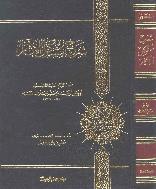 شرح مشكل الآثار ،  ج 5 ، ص 18 و 19 ،نشر : مؤسسة الرسالة – لبنان.
المستدرك على الصحيحين: ج 3 ص110
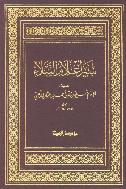 سير أعلام النبلاء ، ج 15 ، ص 27، نشر : مؤسسة الرسالة – بيروت.
السلسلة الصحيحة ، ج 5 ص222
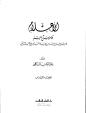 اعتراف  علماي قبل از ابن تيميه به صحت سند :
عَنْ نَافِع، قَالَ جَاءَ عَبْدُ اللَّهِ بْنُ عُمَرَ إِلَى عَبْدِ اللَّهِ بْنِ مُطِيع حِينَ كَانَ مِنْ أَمْرِ الْحَرَّةِ مَا كَانَ زَمَنَ يَزِيدَ بْنِ مُعَاوِيَةَ فَقَالَ اطْرَحُوا لأَبِي عَبْدِ الرَّحْمَنِ وِسَادَةً فَقَالَ إِنِّي لَمْ آتِكَ لأَجْلِسَ أَتَيْتُكَ لأُحَدِّثَكَ حَدِيثًا سَمِعْتُ رَسُولَ اللَّهِ صلى الله عليه وسلم يَقُولُهُ سَمِعْتُ رَسُولَ اللَّهِ صلى الله عليه وسلم يَقُولُ «مَنْ خَلَعَ يَدًا مِنْ طَاعَة لَقِيَ اللَّهَ يَوْمَ الْقِيَامَةِ لاَ حُجَّةَ لَهُ وَمَنْ مَاتَ وَلَيْسَ فِي عُنُقِهِ بَيْعَةٌ مَاتَ مِيتَةً جَاهِلِيَّةً.
صحيح مسلم: ج 6 ص 22، ح4686  كتاب الإمارة ، باب حكم من فرق أمر المسلمين.
حاكم نيشابوري(متوفاي405هـ) :
روی الحاكم عن زيد بن أرقم ... ثم أخذ بيد علي رضي الله عنه فقال من كنت مولاه فهذا وليه اللهم وال من والاه وعاد من عاداه » و ذكر الحديث بطوله هذا حديث صحيح على شرط الشيخين و لم يخرجاه بطوله شاهده حديث سلمة بن كهيل عن أبي الطفيل أيضا صحيح على شرطهما .
ترجمه و شرح حال حاكم نيشابوري
قال  الذهبي: إمام المحدّثين. 
قال ابن خلكان: إمام أهل الحديث في عصره ، والمؤلف فيه الكتب التي لم يسبق إلى مثلها.
 
قال الزركلي: هو من أعلم الناس بصحيح الحديث.
الكافي ج 1 ص 376 ح 1 .
المستدرك ج 3 ، ص 118 ،نشر : دار الكتب العلمية – بيروت.
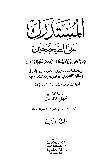 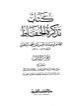 المستدرك على الصحيحين: ج 3 ص110
تذكرة الحفاظ: ج 3 ص1093.
وفيات الأعيان: ج  3 ص 408.
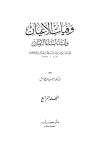 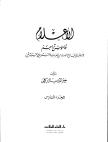 السلسلة الصحيحة ، ج 5 ص222
الأعلام: ج 6 ص 227.
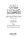 اعتراف  علماي قبل از ابن تيميه به صحت سند :
عَنْ نَافِع، قَالَ جَاءَ عَبْدُ اللَّهِ بْنُ عُمَرَ إِلَى عَبْدِ اللَّهِ بْنِ مُطِيع حِينَ كَانَ مِنْ أَمْرِ الْحَرَّةِ مَا كَانَ زَمَنَ يَزِيدَ بْنِ مُعَاوِيَةَ فَقَالَ اطْرَحُوا لأَبِي عَبْدِ الرَّحْمَنِ وِسَادَةً فَقَالَ إِنِّي لَمْ آتِكَ لأَجْلِسَ أَتَيْتُكَ لأُحَدِّثَكَ حَدِيثًا سَمِعْتُ رَسُولَ اللَّهِ صلى الله عليه وسلم يَقُولُهُ سَمِعْتُ رَسُولَ اللَّهِ صلى الله عليه وسلم يَقُولُ «مَنْ خَلَعَ يَدًا مِنْ طَاعَة لَقِيَ اللَّهَ يَوْمَ الْقِيَامَةِ لاَ حُجَّةَ لَهُ وَمَنْ مَاتَ وَلَيْسَ فِي عُنُقِهِ بَيْعَةٌ مَاتَ مِيتَةً جَاهِلِيَّةً.
صحيح مسلم: ج 6 ص 22، ح4686  كتاب الإمارة ، باب حكم من فرق أمر المسلمين.
ابوطاهر ضياء الدين مقدسي(متوفاي643هـ) :
روی‌ ابوطاهر المقدسي أخبرنا عن سعيد بن وهب قال قال علي رضي الله عنه أنشد الله من سمع رسول الله صلى الله عليه و سلم يقول يوم غدير خم : « الله وليي و أنا ولي المؤمنين من كنت مولاه فعلي مولاه اللهم وال من والاه وعاد من عاداه وانصر من نصره »... و  ( إسناده صحيح )
ترجمة و شرح حال ضياء الدين المقدسي
قال الذهبي: الإمام العالم الحافظ الحجة 

قال السيوطي : ضياء الدين محمد بن عبد الواحد المقدسي ، فجمع كتابا سماه ( المختارة ) التزم فيه الصحة وذكر فيه أحاديث لم يسبق إلى تصحيحها .
الكافي ج 1 ص 376 ح 1 .
الأحاديث المختارة ج2 ص106نشر : مكتبة النهضة الحديثة  مكة المكرمة
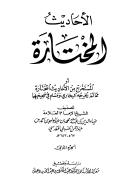 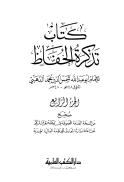 المستدرك على الصحيحين: ج 3 ص110
تذكرة الحفاظ ج 4 ص 1405 .
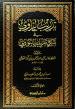 السلسلة الصحيحة ، ج 5 ص222
تدريب الراوي ج 1 ص 144 .
مـن كنت مولاه فعلي مولاه
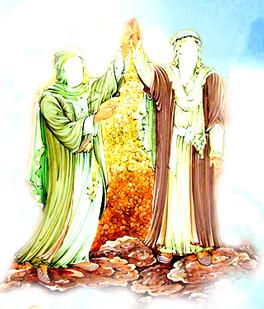 ذكر حديث ،‌ توسط  علماي بعد از ابن تيميه
ذكر حديث ،‌ توسط  علماي بعد از ابن تيميه
عَنْ نَافِع، قَالَ جَاءَ عَبْدُ اللَّهِ بْنُ عُمَرَ إِلَى عَبْدِ اللَّهِ بْنِ مُطِيع حِينَ كَانَ مِنْ أَمْرِ الْحَرَّةِ مَا كَانَ زَمَنَ يَزِيدَ بْنِ مُعَاوِيَةَ فَقَالَ اطْرَحُوا لأَبِي عَبْدِ الرَّحْمَنِ وِسَادَةً فَقَالَ إِنِّي لَمْ آتِكَ لأَجْلِسَ أَتَيْتُكَ لأُحَدِّثَكَ حَدِيثًا سَمِعْتُ رَسُولَ اللَّهِ صلى الله عليه وسلم يَقُولُهُ سَمِعْتُ رَسُولَ اللَّهِ صلى الله عليه وسلم يَقُولُ «مَنْ خَلَعَ يَدًا مِنْ طَاعَة لَقِيَ اللَّهَ يَوْمَ الْقِيَامَةِ لاَ حُجَّةَ لَهُ وَمَنْ مَاتَ وَلَيْسَ فِي عُنُقِهِ بَيْعَةٌ مَاتَ مِيتَةً جَاهِلِيَّةً.
صحيح مسلم: ج 6 ص 22، ح4686  كتاب الإمارة ، باب حكم من فرق أمر المسلمين.
1 .  مزي رجالي سرشناس اهل سنت (متوفاي: 742 هـ) 
تهذيب الكمال ، ، ج 11 ، ص 90 و ج 11 ، ص 100 ، نشر : مؤسسة الرسالة – بيروت.
2 .  ذهبي (متوفاي: 748هـ):
تاريخ الإسلام ج 3 ، ص 631 ، نشر : دار الكتاب العربي - لبنان/ بيروت.
3 .  زيلعي (متوفاي762هـ) :
تخريج الأحاديث والآثار ، ج 2 ، ص 234، نشر : دار ابن خزيمة – الرياض.
4 .  يافعي (متوفاي768هـ):
مرآة الجنان ، ج 1 ، ص 109 ، نشر : دار الكتاب الإسلامي  - القاهرة.
الكافي ج 1 ص 376 ح 1 .
المستدرك على الصحيحين: ج 3 ص110
السلسلة الصحيحة ، ج 5 ص222
ذكر حديث ،‌ توسط  علماي بعد از ابن تيميه
عَنْ نَافِع، قَالَ جَاءَ عَبْدُ اللَّهِ بْنُ عُمَرَ إِلَى عَبْدِ اللَّهِ بْنِ مُطِيع حِينَ كَانَ مِنْ أَمْرِ الْحَرَّةِ مَا كَانَ زَمَنَ يَزِيدَ بْنِ مُعَاوِيَةَ فَقَالَ اطْرَحُوا لأَبِي عَبْدِ الرَّحْمَنِ وِسَادَةً فَقَالَ إِنِّي لَمْ آتِكَ لأَجْلِسَ أَتَيْتُكَ لأُحَدِّثَكَ حَدِيثًا سَمِعْتُ رَسُولَ اللَّهِ صلى الله عليه وسلم يَقُولُهُ سَمِعْتُ رَسُولَ اللَّهِ صلى الله عليه وسلم يَقُولُ «مَنْ خَلَعَ يَدًا مِنْ طَاعَة لَقِيَ اللَّهَ يَوْمَ الْقِيَامَةِ لاَ حُجَّةَ لَهُ وَمَنْ مَاتَ وَلَيْسَ فِي عُنُقِهِ بَيْعَةٌ مَاتَ مِيتَةً جَاهِلِيَّةً.
صحيح مسلم: ج 6 ص 22، ح4686  كتاب الإمارة ، باب حكم من فرق أمر المسلمين.
5 .  ابن كثير دمشقي(متوفاى774هـ):
السيرة النبوية ،  ج 4 ، ص 416 ، البداية والنهاية ، ج 5 ، ص 209 ،
 6 .  ابن ابي بكر هيثمي (متوفاي807 هـ) :
مجمع الزوائد ج 9 ، ص 107 ، نشر : دار الريان للتراث/‏دار الكتاب العربي – القاهرة.
7 .  ابن حجر عسقلاني (متوفاي852 هـ):
المطالب العالية بزوائد المسانيد الثمانية ، ج 16 ، ص 97 ، نشر : دار العاصمة/ دار الغيث – السعودية.
8 .  ثعالبي (متوفاي875 هـ):
الجواهر الحسان في تفسير القرآن ، ج 4 ، ص 92 ، نشر : مؤسسة الأعلمي للمطبوعات – بيروت.
الكافي ج 1 ص 376 ح 1 .
المستدرك على الصحيحين: ج 3 ص110
السلسلة الصحيحة ، ج 5 ص222
ذكر حديث ،‌ توسط  علماي بعد از ابن تيميه
عَنْ نَافِع، قَالَ جَاءَ عَبْدُ اللَّهِ بْنُ عُمَرَ إِلَى عَبْدِ اللَّهِ بْنِ مُطِيع حِينَ كَانَ مِنْ أَمْرِ الْحَرَّةِ مَا كَانَ زَمَنَ يَزِيدَ بْنِ مُعَاوِيَةَ فَقَالَ اطْرَحُوا لأَبِي عَبْدِ الرَّحْمَنِ وِسَادَةً فَقَالَ إِنِّي لَمْ آتِكَ لأَجْلِسَ أَتَيْتُكَ لأُحَدِّثَكَ حَدِيثًا سَمِعْتُ رَسُولَ اللَّهِ صلى الله عليه وسلم يَقُولُهُ سَمِعْتُ رَسُولَ اللَّهِ صلى الله عليه وسلم يَقُولُ «مَنْ خَلَعَ يَدًا مِنْ طَاعَة لَقِيَ اللَّهَ يَوْمَ الْقِيَامَةِ لاَ حُجَّةَ لَهُ وَمَنْ مَاتَ وَلَيْسَ فِي عُنُقِهِ بَيْعَةٌ مَاتَ مِيتَةً جَاهِلِيَّةً.
صحيح مسلم: ج 6 ص 22، ح4686  كتاب الإمارة ، باب حكم من فرق أمر المسلمين.
9 .  سيوطي (متوفاي911هـ) 
الدر المنثور ، ج 3 ، ص 105 ، نشر : دار الفكر - بيروت – 1993 .
جامع الاحاديث ج 5 ، ص 400 و ج 16 ، ص 272 .
10 .  ابن حجر هيثمي(متوفاي 973هـ) :
الصواعق المحرقة ، ج 1 ، ص 106 و ص 107  و ج 2 ، ص 355 ، نشر : مؤسسة الرسالة – لبنان.
11 .   متقي هندي (متوفاي975هـ):
كنز العمال ج 5 ، ص 114 ، نشر : دار الكتب العلمية – بيروت.
12 . حلبي (متوفاي1044هـ) :
السيرة الحلبية ج 3 ، ص 336 ، نشر : دار المعرفة – بيروت.
الكافي ج 1 ص 376 ح 1 .
المستدرك على الصحيحين: ج 3 ص110
السلسلة الصحيحة ، ج 5 ص222
ذكر حديث ،‌ توسط  علماي بعد از ابن تيميه
عَنْ نَافِع، قَالَ جَاءَ عَبْدُ اللَّهِ بْنُ عُمَرَ إِلَى عَبْدِ اللَّهِ بْنِ مُطِيع حِينَ كَانَ مِنْ أَمْرِ الْحَرَّةِ مَا كَانَ زَمَنَ يَزِيدَ بْنِ مُعَاوِيَةَ فَقَالَ اطْرَحُوا لأَبِي عَبْدِ الرَّحْمَنِ وِسَادَةً فَقَالَ إِنِّي لَمْ آتِكَ لأَجْلِسَ أَتَيْتُكَ لأُحَدِّثَكَ حَدِيثًا سَمِعْتُ رَسُولَ اللَّهِ صلى الله عليه وسلم يَقُولُهُ سَمِعْتُ رَسُولَ اللَّهِ صلى الله عليه وسلم يَقُولُ «مَنْ خَلَعَ يَدًا مِنْ طَاعَة لَقِيَ اللَّهَ يَوْمَ الْقِيَامَةِ لاَ حُجَّةَ لَهُ وَمَنْ مَاتَ وَلَيْسَ فِي عُنُقِهِ بَيْعَةٌ مَاتَ مِيتَةً جَاهِلِيَّةً.
صحيح مسلم: ج 6 ص 22، ح4686  كتاب الإمارة ، باب حكم من فرق أمر المسلمين.
13 .  عبد الملك شافعي عاصمي مكي (متوفاي‌1111هـ):
سمط النجوم العوالي ، ج 3 ، ص 36 ، نشر : دار الكتب العلمية – بيروت.
14 .  عجلوني إسماعيل بن محمد (متوفاي1162هـ) 
كشف الخفاء ، ج 2 ، ص 361 ، نشر : مؤسسة الرسالة - بيروت .
15 .  آلوسي (متوفاي1270هـ):
روح المعاني ج 6 ، ص 195 ، نشر : دار إحياء التراث العربي – بيروت .
الكافي ج 1 ص 376 ح 1 .
المستدرك على الصحيحين: ج 3 ص110
السلسلة الصحيحة ، ج 5 ص222
مـن كنت مولاه فعلي مولاه
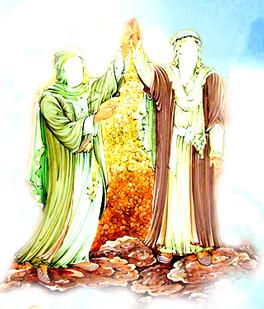 اعتراف  علماي بعد از ابن تيميه به صحت سند
اعتراف  علماي بعد از ابن تيميه به صحت سند
عَنْ نَافِع، قَالَ جَاءَ عَبْدُ اللَّهِ بْنُ عُمَرَ إِلَى عَبْدِ اللَّهِ بْنِ مُطِيع حِينَ كَانَ مِنْ أَمْرِ الْحَرَّةِ مَا كَانَ زَمَنَ يَزِيدَ بْنِ مُعَاوِيَةَ فَقَالَ اطْرَحُوا لأَبِي عَبْدِ الرَّحْمَنِ وِسَادَةً فَقَالَ إِنِّي لَمْ آتِكَ لأَجْلِسَ أَتَيْتُكَ لأُحَدِّثَكَ حَدِيثًا سَمِعْتُ رَسُولَ اللَّهِ صلى الله عليه وسلم يَقُولُهُ سَمِعْتُ رَسُولَ اللَّهِ صلى الله عليه وسلم يَقُولُ «مَنْ خَلَعَ يَدًا مِنْ طَاعَة لَقِيَ اللَّهَ يَوْمَ الْقِيَامَةِ لاَ حُجَّةَ لَهُ وَمَنْ مَاتَ وَلَيْسَ فِي عُنُقِهِ بَيْعَةٌ مَاتَ مِيتَةً جَاهِلِيَّةً.
صحيح مسلم: ج 6 ص 22، ح4686  كتاب الإمارة ، باب حكم من فرق أمر المسلمين.
الف: ذهبي ، (متوفاي748هـ) :
روی ابن كثير عن زيد بن أرقم ... ثم أخذ بيد على فقال : « من كنت مولاه فهذا وليه اللهم وال من والاه وعاد من عاداه » فقلت لزيد : سمعته من رسول الله صلى الله عليه و سلم ؟ فقال : ما كان في الدوحات أحد إلا رآه بعينيه و سمعه بأذنيه .
قال شيخنا أبو عبد الله الذهبي : و هذا حديث صحيح .
الكافي ج 1 ص 376 ح 1 .
المستدرك على الصحيحين: ج 3 ص110
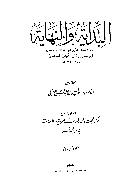 البداية والنهاية ، ، ج 5 ، ص 209 ، نشر : مكتبة المعارف - بيروت .
السيرة النبوية لابن كثير ، ج 4 ، ص 416 ،
السلسلة الصحيحة ، ج 5 ص222
اعتراف  علماي بعد از ابن تيميه به صحت سند
عَنْ نَافِع، قَالَ جَاءَ عَبْدُ اللَّهِ بْنُ عُمَرَ إِلَى عَبْدِ اللَّهِ بْنِ مُطِيع حِينَ كَانَ مِنْ أَمْرِ الْحَرَّةِ مَا كَانَ زَمَنَ يَزِيدَ بْنِ مُعَاوِيَةَ فَقَالَ اطْرَحُوا لأَبِي عَبْدِ الرَّحْمَنِ وِسَادَةً فَقَالَ إِنِّي لَمْ آتِكَ لأَجْلِسَ أَتَيْتُكَ لأُحَدِّثَكَ حَدِيثًا سَمِعْتُ رَسُولَ اللَّهِ صلى الله عليه وسلم يَقُولُهُ سَمِعْتُ رَسُولَ اللَّهِ صلى الله عليه وسلم يَقُولُ «مَنْ خَلَعَ يَدًا مِنْ طَاعَة لَقِيَ اللَّهَ يَوْمَ الْقِيَامَةِ لاَ حُجَّةَ لَهُ وَمَنْ مَاتَ وَلَيْسَ فِي عُنُقِهِ بَيْعَةٌ مَاتَ مِيتَةً جَاهِلِيَّةً.
صحيح مسلم: ج 6 ص 22، ح4686  كتاب الإمارة ، باب حكم من فرق أمر المسلمين.
ب : ابن كثير دمشقي سلفي (متوفاي774هـ) 
قال ابن كثير بعد نقل مناشدة علي  (ع)  في الرحبة: إن الله ولى المؤمنين و من كنت وليه فهذا وليه ، اللهم وال من والاه ، وعاد من عاداه و انصر من نصره » و كذلك رواه شعبة عن أبى إسحاق و هذا إسناد جيد .
الكافي ج 1 ص 376 ح 1 .
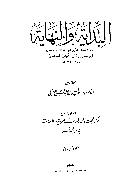 البداية و النهاية ج 9ص671 السيرة النبوية لابن كثير ، 774هـ) ، ج 4 ، ص 419
المستدرك على الصحيحين: ج 3 ص110
السلسلة الصحيحة ، ج 5 ص222
اعتراف  علماي بعد از ابن تيميه به صحت سند
عَنْ نَافِع، قَالَ جَاءَ عَبْدُ اللَّهِ بْنُ عُمَرَ إِلَى عَبْدِ اللَّهِ بْنِ مُطِيع حِينَ كَانَ مِنْ أَمْرِ الْحَرَّةِ مَا كَانَ زَمَنَ يَزِيدَ بْنِ مُعَاوِيَةَ فَقَالَ اطْرَحُوا لأَبِي عَبْدِ الرَّحْمَنِ وِسَادَةً فَقَالَ إِنِّي لَمْ آتِكَ لأَجْلِسَ أَتَيْتُكَ لأُحَدِّثَكَ حَدِيثًا سَمِعْتُ رَسُولَ اللَّهِ صلى الله عليه وسلم يَقُولُهُ سَمِعْتُ رَسُولَ اللَّهِ صلى الله عليه وسلم يَقُولُ «مَنْ خَلَعَ يَدًا مِنْ طَاعَة لَقِيَ اللَّهَ يَوْمَ الْقِيَامَةِ لاَ حُجَّةَ لَهُ وَمَنْ مَاتَ وَلَيْسَ فِي عُنُقِهِ بَيْعَةٌ مَاتَ مِيتَةً جَاهِلِيَّةً.
صحيح مسلم: ج 6 ص 22، ح4686  كتاب الإمارة ، باب حكم من فرق أمر المسلمين.
ج : هيثمي (متوفاي807هـ) 
روی الهيثمي عن رباح بن الحارث إلي أن قال: قال سمعت رسول الله يقول : « من كنت مولاه فعلي مولاه اللهم وال من والاه و عاد من عاداه  » و رجال أحمد ثقات .



و روی عن زيد بن بثيع إلي أن قال: رواه البزار و رجاله رجال الصحيح غير فطر بن خليفة و هو ثقة .
الكافي ج 1 ص 376 ح 1 .
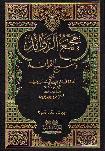 مجمع الزوائد ، ج 9 ، ص 103 ،نشر :  دار الريان للتراث – القاهرة.
المستدرك على الصحيحين: ج 3 ص110
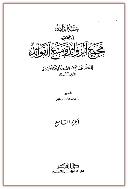 مجمع الزوائد، ج 9 ، ص 104 و 105 ،نشر : دار الريان للتراث - القاهرة.
السلسلة الصحيحة ، ج 5 ص222
اعتراف  علماي بعد از ابن تيميه به صحت سند
عَنْ نَافِع، قَالَ جَاءَ عَبْدُ اللَّهِ بْنُ عُمَرَ إِلَى عَبْدِ اللَّهِ بْنِ مُطِيع حِينَ كَانَ مِنْ أَمْرِ الْحَرَّةِ مَا كَانَ زَمَنَ يَزِيدَ بْنِ مُعَاوِيَةَ فَقَالَ اطْرَحُوا لأَبِي عَبْدِ الرَّحْمَنِ وِسَادَةً فَقَالَ إِنِّي لَمْ آتِكَ لأَجْلِسَ أَتَيْتُكَ لأُحَدِّثَكَ حَدِيثًا سَمِعْتُ رَسُولَ اللَّهِ صلى الله عليه وسلم يَقُولُهُ سَمِعْتُ رَسُولَ اللَّهِ صلى الله عليه وسلم يَقُولُ «مَنْ خَلَعَ يَدًا مِنْ طَاعَة لَقِيَ اللَّهَ يَوْمَ الْقِيَامَةِ لاَ حُجَّةَ لَهُ وَمَنْ مَاتَ وَلَيْسَ فِي عُنُقِهِ بَيْعَةٌ مَاتَ مِيتَةً جَاهِلِيَّةً.
صحيح مسلم: ج 6 ص 22، ح4686  كتاب الإمارة ، باب حكم من فرق أمر المسلمين.
ج : ابن حجر مكي (متوفاي974هـ) 
قال بعد نقل الحديث: « من كنت مولاه فعلي مولاه اللهم وال من والاه و عاد من عاداه » الحديث و قد مر في حادي عشر الشبه و أنه رواه عن النبي (ص)  ثلاثون صحابيا و أن كثيرا من طرقه صحيح أو حسن .


د : عاصمي مكّي (متوفاي1111هـ) :
لفظه عند الطبراني بسند صحيح ... : « فمن كنت مولاه فعلي مولاه اللهم وال من والاه و عاد من عاداه و انصر من نصره واخذل من خذله وأدر الحق معه أينما دار»
الكافي ج 1 ص 376 ح 1 .
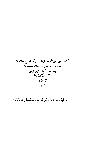 الصواعق المحرقة ، ج 2 ، ص 353 و 355 ، نشر : مؤسسة الرسالة – لبنان.
المستدرك على الصحيحين: ج 3 ص110
السلسلة الصحيحة ، ج 5 ص222
سمط النجوم العوالي، ج 2 ، ص 379 ،نشر : دار الكتب العلمية – بيروت.
اعتراف  علماي بعد از ابن تيميه به صحت سند
عَنْ نَافِع، قَالَ جَاءَ عَبْدُ اللَّهِ بْنُ عُمَرَ إِلَى عَبْدِ اللَّهِ بْنِ مُطِيع حِينَ كَانَ مِنْ أَمْرِ الْحَرَّةِ مَا كَانَ زَمَنَ يَزِيدَ بْنِ مُعَاوِيَةَ فَقَالَ اطْرَحُوا لأَبِي عَبْدِ الرَّحْمَنِ وِسَادَةً فَقَالَ إِنِّي لَمْ آتِكَ لأَجْلِسَ أَتَيْتُكَ لأُحَدِّثَكَ حَدِيثًا سَمِعْتُ رَسُولَ اللَّهِ صلى الله عليه وسلم يَقُولُهُ سَمِعْتُ رَسُولَ اللَّهِ صلى الله عليه وسلم يَقُولُ «مَنْ خَلَعَ يَدًا مِنْ طَاعَة لَقِيَ اللَّهَ يَوْمَ الْقِيَامَةِ لاَ حُجَّةَ لَهُ وَمَنْ مَاتَ وَلَيْسَ فِي عُنُقِهِ بَيْعَةٌ مَاتَ مِيتَةً جَاهِلِيَّةً.
صحيح مسلم: ج 6 ص 22، ح4686  كتاب الإمارة ، باب حكم من فرق أمر المسلمين.
هـ : عجلوني (متوفاي1162هـ)
عن زيد بن أرقم و عليّ و ثلاثين من الصحابة بلفظ « اللهم وال من والاه وعاد من عاداه » فالحديث متواتر أو مشهور .

و : ألباني متوفاي 1420 :
« من كنت مولاه ، فهذا مولاه ، اللهم وال من والاه و عاد من عاداه » ... و إسناده صحيح على شرط البخاري . وللحديث طرق أخرى كثيرة جمع طائفة كبيرة منها ... وقد ذكرت وخرجت ما تيسر لي منها مما يقطع الواقف عليها بعد تحقيق الكلام على أسانيدها بصحة الحديث يقينا ...
الكافي ج 1 ص 376 ح 1 .
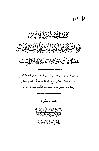 كشف الخفاء ، ج 2 ، ص 361 ،نشر : مؤسسة الرسالة - بيروت
المستدرك على الصحيحين: ج 3 ص110
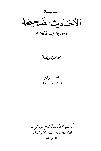 السلسلة الصحيحة ج 4 ص 249 ح 1750
السلسلة الصحيحة ، ج 5 ص222
مـن كنت مولاه فعلي مولاه
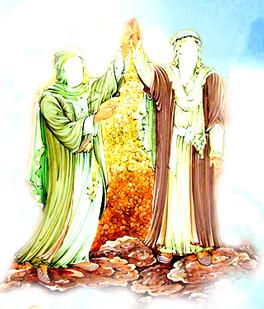 علماء اهل سنت نقد صريح وتكذيب سخن ابن تيميه
علماء اهل سنت نقد صريح وتكذيب سخن ابن تيميه
عَنْ نَافِع، قَالَ جَاءَ عَبْدُ اللَّهِ بْنُ عُمَرَ إِلَى عَبْدِ اللَّهِ بْنِ مُطِيع حِينَ كَانَ مِنْ أَمْرِ الْحَرَّةِ مَا كَانَ زَمَنَ يَزِيدَ بْنِ مُعَاوِيَةَ فَقَالَ اطْرَحُوا لأَبِي عَبْدِ الرَّحْمَنِ وِسَادَةً فَقَالَ إِنِّي لَمْ آتِكَ لأَجْلِسَ أَتَيْتُكَ لأُحَدِّثَكَ حَدِيثًا سَمِعْتُ رَسُولَ اللَّهِ صلى الله عليه وسلم يَقُولُهُ سَمِعْتُ رَسُولَ اللَّهِ صلى الله عليه وسلم يَقُولُ «مَنْ خَلَعَ يَدًا مِنْ طَاعَة لَقِيَ اللَّهَ يَوْمَ الْقِيَامَةِ لاَ حُجَّةَ لَهُ وَمَنْ مَاتَ وَلَيْسَ فِي عُنُقِهِ بَيْعَةٌ مَاتَ مِيتَةً جَاهِلِيَّةً.
صحيح مسلم: ج 6 ص 22، ح4686  كتاب الإمارة ، باب حكم من فرق أمر المسلمين.
الف : ابن حجر مكّي متوفاي (947هـ ق)
أنه ( يعني حديث من كنت مولاه ) ،‍ حديث صحيح لا مرية فيه ... وقول بعضهم إن زيادة « اللهم وال من والاه الخ » موضوعة ،‌ مردود فقد ورد ذلك من طرق صَحَّحَ الذهبي كثيرا منها .



ب : ملا علي قاري(متوفاي1014هـ)
. . . ثم قول بعضهم إن زيادة : « اللهم وال من والاه » موضوعة ، مردودة ، فقد ورد ذلك من طرق صحح الذهبي كثيرا منها .
الكافي ج 1 ص 376 ح 1 .
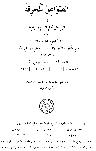 الصواعق المحرقة ، ج 1 ، ص 164 ،نشر : مؤسسة الرسالة - لبنان
المستدرك على الصحيحين: ج 3 ص110
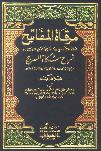 السلسلة الصحيحة ، ج 5 ص222
مرقاة المفاتيح ، ج 11 ، ص 258 ،نشر : دار الكتب العلمية - لبنان/ بيروت.
علماء اهل سنت نقد صريح وتكذيب سخن ابن تيميه
عَنْ نَافِع، قَالَ جَاءَ عَبْدُ اللَّهِ بْنُ عُمَرَ إِلَى عَبْدِ اللَّهِ بْنِ مُطِيع حِينَ كَانَ مِنْ أَمْرِ الْحَرَّةِ مَا كَانَ زَمَنَ يَزِيدَ بْنِ مُعَاوِيَةَ فَقَالَ اطْرَحُوا لأَبِي عَبْدِ الرَّحْمَنِ وِسَادَةً فَقَالَ إِنِّي لَمْ آتِكَ لأَجْلِسَ أَتَيْتُكَ لأُحَدِّثَكَ حَدِيثًا سَمِعْتُ رَسُولَ اللَّهِ صلى الله عليه وسلم يَقُولُهُ سَمِعْتُ رَسُولَ اللَّهِ صلى الله عليه وسلم يَقُولُ «مَنْ خَلَعَ يَدًا مِنْ طَاعَة لَقِيَ اللَّهَ يَوْمَ الْقِيَامَةِ لاَ حُجَّةَ لَهُ وَمَنْ مَاتَ وَلَيْسَ فِي عُنُقِهِ بَيْعَةٌ مَاتَ مِيتَةً جَاهِلِيَّةً.
صحيح مسلم: ج 6 ص 22، ح4686  كتاب الإمارة ، باب حكم من فرق أمر المسلمين.
ج : برهان الدين حلبي (متوفاي1044هـ)
. . . وقول بعضهم إن زيادة « اللهم وال من والاه إلى آخره » موضوعة ، مردود فقد ورد ذلك من طرق صحح الذهبي كثيرا منها .

د : ‌ألباني  متوفاي 1420:
 وجملة القول أن حديث الترجمة حديث صحيح بشطريه ، بل الأول منه متواتر عنه صلى الله عليه و سلم كما ظهر لمن تتبع أسانيده... أنني رأيت شيخ الإسلام بن تيمية ، قد ضعف الشطر الأول من الحديث و أما الشطر الآخر ، فزعم أنه كذب ! و هذا من مبالغته الناتجة في تقديري من تسرعه في تضعيف الأحاديث قبل أن يجمع طرقها و يدقق النظر فيها و الله المستعان .
الكافي ج 1 ص 376 ح 1 .
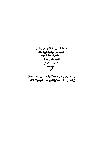 السيرة الحلبية ، ج 3 ، ص 336 نشر : دار المعرفة – بيروت.
المستدرك على الصحيحين: ج 3 ص110
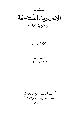 السلسلة الأحاديث الصحيحة ج 4 ص 249
السلسلة الصحيحة ، ج 5 ص222
من كنت مولاه فعلي مولاه
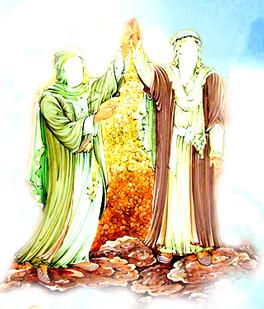 تكرار من كنت مولاه فعلي مولاه
من كنت مولاه در خاتم بخشي حضرت امير  (ع)
عَنْ نَافِع، قَالَ جَاءَ عَبْدُ اللَّهِ بْنُ عُمَرَ إِلَى عَبْدِ اللَّهِ بْنِ مُطِيع حِينَ كَانَ مِنْ أَمْرِ الْحَرَّةِ مَا كَانَ زَمَنَ يَزِيدَ بْنِ مُعَاوِيَةَ فَقَالَ اطْرَحُوا لأَبِي عَبْدِ الرَّحْمَنِ وِسَادَةً فَقَالَ إِنِّي لَمْ آتِكَ لأَجْلِسَ أَتَيْتُكَ لأُحَدِّثَكَ حَدِيثًا سَمِعْتُ رَسُولَ اللَّهِ صلى الله عليه وسلم يَقُولُهُ سَمِعْتُ رَسُولَ اللَّهِ صلى الله عليه وسلم يَقُولُ «مَنْ خَلَعَ يَدًا مِنْ طَاعَة لَقِيَ اللَّهَ يَوْمَ الْقِيَامَةِ لاَ حُجَّةَ لَهُ وَمَنْ مَاتَ وَلَيْسَ فِي عُنُقِهِ بَيْعَةٌ مَاتَ مِيتَةً جَاهِلِيَّةً.
صحيح مسلم: ج 6 ص 22، ح4686  كتاب الإمارة ، باب حكم من فرق أمر المسلمين.
قال السيوطي: وأخرج الخطيب في المتفق ... وأخرج عبد الرزاق وعبد بن حميد وابن جرير وأبو الشيخ وابن مردويه عن ابن عباس في قوله (إنّما وليكم اللّه ورسوله) الآية، قال: نزلت في على بن أبى طالب، ـ إلى أن قال: ـ وأخرج الطبراني في الأوسط وابن مردويه عن عمار بن ياسر قال وقف بعليّ سائل وهو راكع في صلاة تطوع فنزع خاتمه فأعطاه السائل فأتى رسول اللّه صلى اللّه عليه وسلم فأعلمه ذلك فنزلت على النبي صلى اللّه عليه وسلم هذه الآية: {إِنَّمَا وَلِيُّكُمُ اللَّهُ وَرَسُولُهُ وَالَّذِينَ ءَامَنُوا الَّذِينَ يُقِيمُونَ الصَّلَوةَ وَيُؤْتُونَ الزَّكَوةَ وَهُمْ رَ كِعُونَ }. المائدة:  55. فقرأها رسول اللّه صلى اللّه عليه وسلم على أصحابه ثمّ قال: من كنت مولاه فعلى مولاه اللهم وال من والاه وعاد من عاداه.
الكافي ج 1 ص 376 ح 1 .
المستدرك على الصحيحين: ج 3 ص110
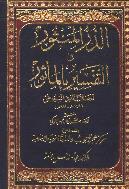 الدر المنثور: ج 2 ص 293، تفسير القرطبي: ج  6 ص 221
السلسلة الصحيحة ، ج 5 ص222
من كنت مولاه در شكوائيه جيش يمن
روی أحمد بن حنبل عن ابن عباس عن بريدة قال غزوت مع علي اليمن فرأيت منه جفوة فلما قدمت على رسول الله صلى الله عليه وسلم ذكرت عليا فتنقصته فرأيت وجه رسول الله صلى الله عليه وسلم يتغير فقال يا بريدة الست أولى بالمؤمنين من أنفسهم قلت بلى يا رسول الله قال من كنت مولاه فعلي مولاه.
 

روی الحاكم عن بريدة الأسلمي رضي الله عنه قال غزوت مع علي إلى اليمن فرأيت منه جفوة فقدمت على رسول الله صلى الله عليه وآله فذكرت عليا فتنقصته فرأيت وجه رسول الله صلى الله عليه وآله يتغير فقال يا بريدة الست أولى بالمؤمنين من أنفسهم قلت بلى يا رسول الله فقال من كنت مولاه فعلي مولاه وذكر الحديث * هذا حديث صحيح على شرط مسلم ولم يخرجاه
عَنْ نَافِع، قَالَ جَاءَ عَبْدُ اللَّهِ بْنُ عُمَرَ إِلَى عَبْدِ اللَّهِ بْنِ مُطِيع حِينَ كَانَ مِنْ أَمْرِ الْحَرَّةِ مَا كَانَ زَمَنَ يَزِيدَ بْنِ مُعَاوِيَةَ فَقَالَ اطْرَحُوا لأَبِي عَبْدِ الرَّحْمَنِ وِسَادَةً فَقَالَ إِنِّي لَمْ آتِكَ لأَجْلِسَ أَتَيْتُكَ لأُحَدِّثَكَ حَدِيثًا سَمِعْتُ رَسُولَ اللَّهِ صلى الله عليه وسلم يَقُولُهُ سَمِعْتُ رَسُولَ اللَّهِ صلى الله عليه وسلم يَقُولُ «مَنْ خَلَعَ يَدًا مِنْ طَاعَة لَقِيَ اللَّهَ يَوْمَ الْقِيَامَةِ لاَ حُجَّةَ لَهُ وَمَنْ مَاتَ وَلَيْسَ فِي عُنُقِهِ بَيْعَةٌ مَاتَ مِيتَةً جَاهِلِيَّةً.
صحيح مسلم: ج 6 ص 22، ح4686  كتاب الإمارة ، باب حكم من فرق أمر المسلمين.
الكافي ج 1 ص 376 ح 1 .
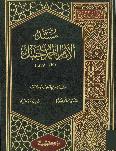 مسند أحمد ج 5 ص 347
المستدرك على الصحيحين: ج 3 ص110
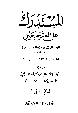 السلسلة الصحيحة ، ج 5 ص222
المستدرك ج 3 ص 110
من كنت مولاه در قضيه اسامة بن زيد
عَنْ نَافِع، قَالَ جَاءَ عَبْدُ اللَّهِ بْنُ عُمَرَ إِلَى عَبْدِ اللَّهِ بْنِ مُطِيع حِينَ كَانَ مِنْ أَمْرِ الْحَرَّةِ مَا كَانَ زَمَنَ يَزِيدَ بْنِ مُعَاوِيَةَ فَقَالَ اطْرَحُوا لأَبِي عَبْدِ الرَّحْمَنِ وِسَادَةً فَقَالَ إِنِّي لَمْ آتِكَ لأَجْلِسَ أَتَيْتُكَ لأُحَدِّثَكَ حَدِيثًا سَمِعْتُ رَسُولَ اللَّهِ صلى الله عليه وسلم يَقُولُهُ سَمِعْتُ رَسُولَ اللَّهِ صلى الله عليه وسلم يَقُولُ «مَنْ خَلَعَ يَدًا مِنْ طَاعَة لَقِيَ اللَّهَ يَوْمَ الْقِيَامَةِ لاَ حُجَّةَ لَهُ وَمَنْ مَاتَ وَلَيْسَ فِي عُنُقِهِ بَيْعَةٌ مَاتَ مِيتَةً جَاهِلِيَّةً.
صحيح مسلم: ج 6 ص 22، ح4686  كتاب الإمارة ، باب حكم من فرق أمر المسلمين.
قال القاضي عبد الجبار المعتزلي: وقال بعضهم في سبب ذلك: إنه وقع بين أمير المؤمنين وبين أسامة بن زيد كلام، فقال له أمير المؤمنين: أتقول هذا لمولاك؟ فقال: لست مولاي وإنما مولاي رسول الله (صلى الله عليه وسلم)، فقال: رسول الله (صلى الله عليه وسلم): من كنت مولاه فعلي مولاه.
الكافي ج 1 ص 376 ح 1 .
المغني في الإمامة: ج20، ق1، ص 154.
المستدرك على الصحيحين: ج 3 ص110
السلسلة الصحيحة ، ج 5 ص222
علت جاودانگي حديث غدير
به نقل طبراني
نكته ها
عَنْ نَافِع، قَالَ جَاءَ عَبْدُ اللَّهِ بْنُ عُمَرَ إِلَى عَبْدِ اللَّهِ بْنِ مُطِيع حِينَ كَانَ مِنْ أَمْرِ الْحَرَّةِ مَا كَانَ زَمَنَ يَزِيدَ بْنِ مُعَاوِيَةَ فَقَالَ اطْرَحُوا لأَبِي عَبْدِ الرَّحْمَنِ وِسَادَةً فَقَالَ إِنِّي لَمْ آتِكَ لأَجْلِسَ أَتَيْتُكَ لأُحَدِّثَكَ حَدِيثًا سَمِعْتُ رَسُولَ اللَّهِ صلى الله عليه وسلم يَقُولُهُ سَمِعْتُ رَسُولَ اللَّهِ صلى الله عليه وسلم يَقُولُ «مَنْ خَلَعَ يَدًا مِنْ طَاعَة لَقِيَ اللَّهَ يَوْمَ الْقِيَامَةِ لاَ حُجَّةَ لَهُ وَمَنْ مَاتَ وَلَيْسَ فِي عُنُقِهِ بَيْعَةٌ مَاتَ مِيتَةً جَاهِلِيَّةً.
صحيح مسلم: ج 6 ص 22، ح4686  كتاب الإمارة ، باب حكم من فرق أمر المسلمين.
نزول آيه ابلاغ واعلام ولايت استمرار رسالت:
{يَا أَيُّهَا الرَّسُولُ بَلِّغْ مَا أُنزِلَ إِلَيْكَ مِنْ رَبِّكَ وَإِنْ لَمْ تَفْعَلْ فَمَا بَلَّغْتَ رِسَالَتَهُ}. المائدة: آيه 67.
 ابن ابي حاتم: نزلت هذه الآية  في علي بن أبي طالب. تفسير ابن ابي حاتم ج 4 ص 1172.. . 
 ابن ابي حاتم: فتحريت إخراج ذلك بأصح الأخبار. تفسير ابن أبي حاتم ج 1 ص14 ..  .
ابن تيمية:  تفسير الطبري وابن أبي حاتم... يعتمد عليها في التفسير. منهاج السنة ج 7 ص 179.
الآلوسي:  نقرأ في عهد رسول الله بلغ ما انزل إليك من ربك أن عليا ولي المومنين. روح المعاني ج 6 ص 193..    .
السيوطي: أن عليا مولي المؤمنين. الدر المنثور  ج 5 ص 383 (2ص282)..  .
الشوكاني: أن عليا مولي المؤمنين. فتح القدير ج 2 ص 86 .. ..
الكافي ج 1 ص 376 ح 1 .
المستدرك على الصحيحين: ج 3 ص110
السلسلة الصحيحة ، ج 5 ص222
علت جاودانگي حديث غدير
عَنْ نَافِع، قَالَ جَاءَ عَبْدُ اللَّهِ بْنُ عُمَرَ إِلَى عَبْدِ اللَّهِ بْنِ مُطِيع حِينَ كَانَ مِنْ أَمْرِ الْحَرَّةِ مَا كَانَ زَمَنَ يَزِيدَ بْنِ مُعَاوِيَةَ فَقَالَ اطْرَحُوا لأَبِي عَبْدِ الرَّحْمَنِ وِسَادَةً فَقَالَ إِنِّي لَمْ آتِكَ لأَجْلِسَ أَتَيْتُكَ لأُحَدِّثَكَ حَدِيثًا سَمِعْتُ رَسُولَ اللَّهِ صلى الله عليه وسلم يَقُولُهُ سَمِعْتُ رَسُولَ اللَّهِ صلى الله عليه وسلم يَقُولُ «مَنْ خَلَعَ يَدًا مِنْ طَاعَة لَقِيَ اللَّهَ يَوْمَ الْقِيَامَةِ لاَ حُجَّةَ لَهُ وَمَنْ مَاتَ وَلَيْسَ فِي عُنُقِهِ بَيْعَةٌ مَاتَ مِيتَةً جَاهِلِيَّةً.
صحيح مسلم: ج 6 ص 22، ح4686  كتاب الإمارة ، باب حكم من فرق أمر المسلمين.
نزول آيه اكمال و اعلام بر تكميل دين: 
قال النبي: ألست ولي المؤمنين، قالوا: بلى! قال: من كنت مولاه فعلي مولاه، فقال عمر بن الخطاب: بخ بخ لك يا بن أبي طالب، أصبحت مولاي ومولى كل مسلم، فأنزل الله: (الْيَوْمَ أَكْمَلْتُ لَكُمْ دِينَكُمْ). 
الخطيب: نزول آيه في حق علي وتبريك عمر تاريخ بغداد ج 9 ص 222 (8 ص 284).. .  .
ابن عساكر: نزول آيه في حق علي وتبريك عمر. تاريخ دمشق ج 42 ص 237.. .
ابن كثير: قول عمر: أصبحت اليوم ولي كل مؤمن. البداية ج 7 ص 235 (ج 11ص 73). 
ابن الأثير. أسد الغابة ج 4 ص 103.
ابن عساكر. تاريخ دمشق ج 42 ص 220...
الكافي ج 1 ص 376 ح 1 .
المستدرك على الصحيحين: ج 3 ص110
السلسلة الصحيحة ، ج 5 ص222
علت جاودانگي حديث غدير
عَنْ نَافِع، قَالَ جَاءَ عَبْدُ اللَّهِ بْنُ عُمَرَ إِلَى عَبْدِ اللَّهِ بْنِ مُطِيع حِينَ كَانَ مِنْ أَمْرِ الْحَرَّةِ مَا كَانَ زَمَنَ يَزِيدَ بْنِ مُعَاوِيَةَ فَقَالَ اطْرَحُوا لأَبِي عَبْدِ الرَّحْمَنِ وِسَادَةً فَقَالَ إِنِّي لَمْ آتِكَ لأَجْلِسَ أَتَيْتُكَ لأُحَدِّثَكَ حَدِيثًا سَمِعْتُ رَسُولَ اللَّهِ صلى الله عليه وسلم يَقُولُهُ سَمِعْتُ رَسُولَ اللَّهِ صلى الله عليه وسلم يَقُولُ «مَنْ خَلَعَ يَدًا مِنْ طَاعَة لَقِيَ اللَّهَ يَوْمَ الْقِيَامَةِ لاَ حُجَّةَ لَهُ وَمَنْ مَاتَ وَلَيْسَ فِي عُنُقِهِ بَيْعَةٌ مَاتَ مِيتَةً جَاهِلِيَّةً.
صحيح مسلم: ج 6 ص 22، ح4686  كتاب الإمارة ، باب حكم من فرق أمر المسلمين.
الكافي ج 1 ص 376 ح 1 .
المستدرك على الصحيحين: ج 3 ص110
السلسلة الصحيحة ، ج 5 ص222
حديث غدير  و امامت علي  ص 5 
حديث غدير در صحاح و سنن ص 6
دلالت حديث غدير بر امامت  ص 26
استعمال كلمه ولي در خلافت
علماي اهل سنت ودلالت حديث غدير ص 51
وحشت محدثان از نقل حديث غدير ص 66
حديث غدير و شبهات وهابيت
شكايت جيش يمن 88
جواب شبهه  ص 93
مسافرت براي جمع زكوات 113
پاسخ شبهه ص 120
چرا ولايت علي  (ع) در مكه  صورت نگرفت ص 136
قرائن دلهره  حضرت  ، برخورد صحابه  در مني
تكرار من كنت مولاه فعلي مولاه
سؤالات شكوائيه جيش يمن
1 - يكي از شبهاتي كه در شبكه هاي وهابي مرتب روي آن مانور مي دهند موضوع ارتباط جريان غدير به شكايت سپاه يمن هست لطفا در اين زمينه توضيح دهيد
2 - تحليل جنابعالي از اين شبهه چيست؟
3 - آيا همين افسانه اي كه با فته اند مباني اعتقادي اهل سنت را نسبت به عدم اختلاف ميانه صحابه و ... را نابود نمي كند
4 - سوالي مشابه سوال قبلي من اين كه پيامبر اكرم  (ع) از صحابه غضبناك مي شود عدالت صحابه را زير سؤال نمي برد؟
5 - آيا همين قضيه دلالت بر ولايت حضرت امير  (ع) نمي كند؟ مگر مورد مي تواند مخصص باشد؟
6 - لطفا در رابطه با سفر قضاوتي علي  (ع) به يمن نيز توضيح مختصري بدهيد
7 - قضيه سفر علي  (ع) به يمن براي جمع زكات نيز توضيح دهيد
8 - اشكال اساسي اين قضيه را در كجا مي بينيد
9 - آيا در خطبه غدير اشاره به قضيه شكايت سپاه يمن شده يا خير؟
10 - چرا قضيه معرفي حضرت امير  (ع) در مكه انجام نگرفت ؟
11 - آخرين تحليل جنابعالي از قضيه شكايت جيش يمن چيست؟
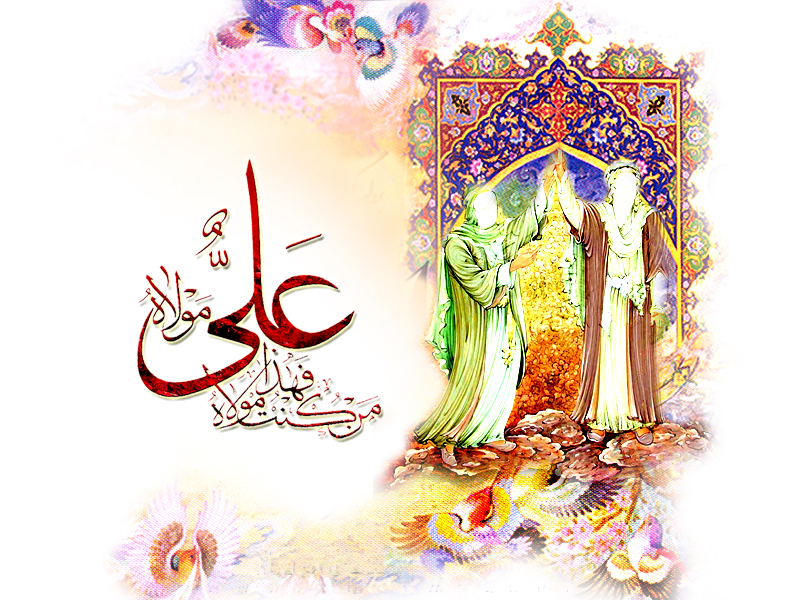 دلهره پيامبر اكرم (ص) از مخالفت مردم با ولايت علي  (ع)
التفسير الوسيط لوهبة الزحيلي، ج 1 ص 480، دار الفكر المعاصر  بيروت
تفسير الطبري ج 6 ص 414 الدر المنثورج 2 ص 298